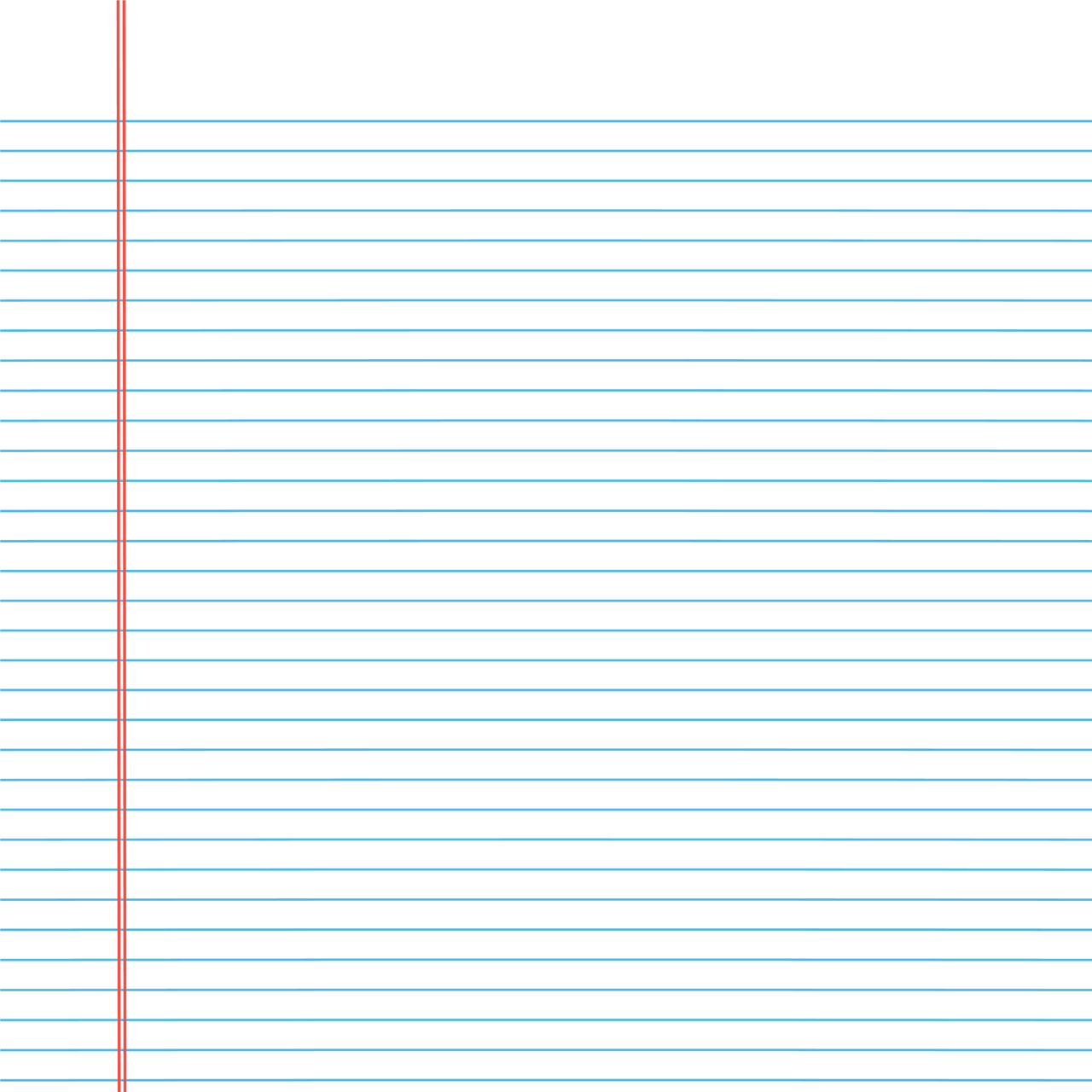 Table of Contents
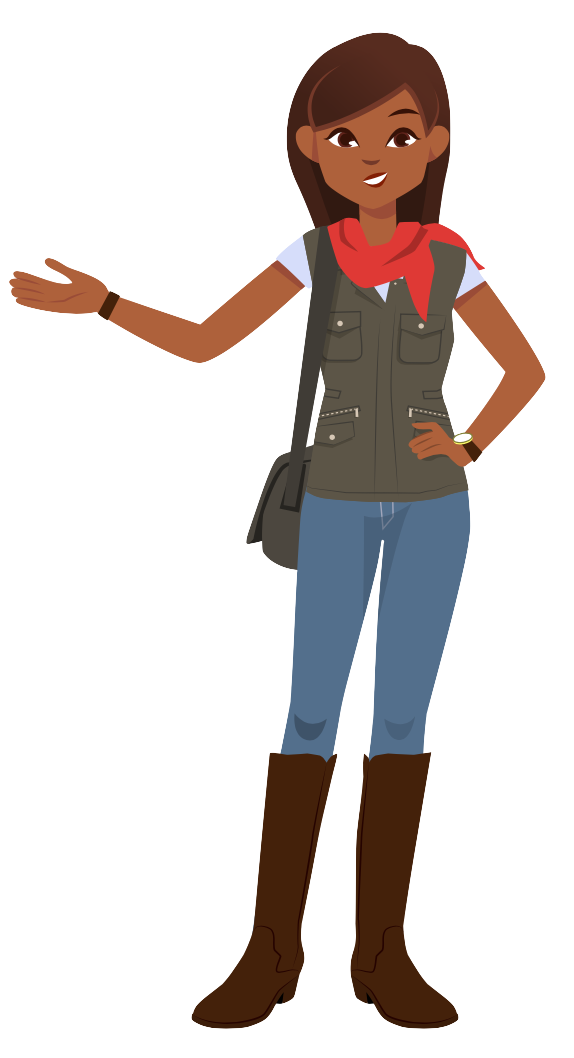 Slides 2-6
Meet Amira!
Slides 7-9
Tips for Success
Logging On
Slides 10-13
Slides 14-16
Modeling Amira Lesson #1
Slides 17-19
Modeling Amira Lesson #2
Slides 20-22
Modeling Amira Lesson #3
Slides 23-33
Introducing the Benchmark Assessment
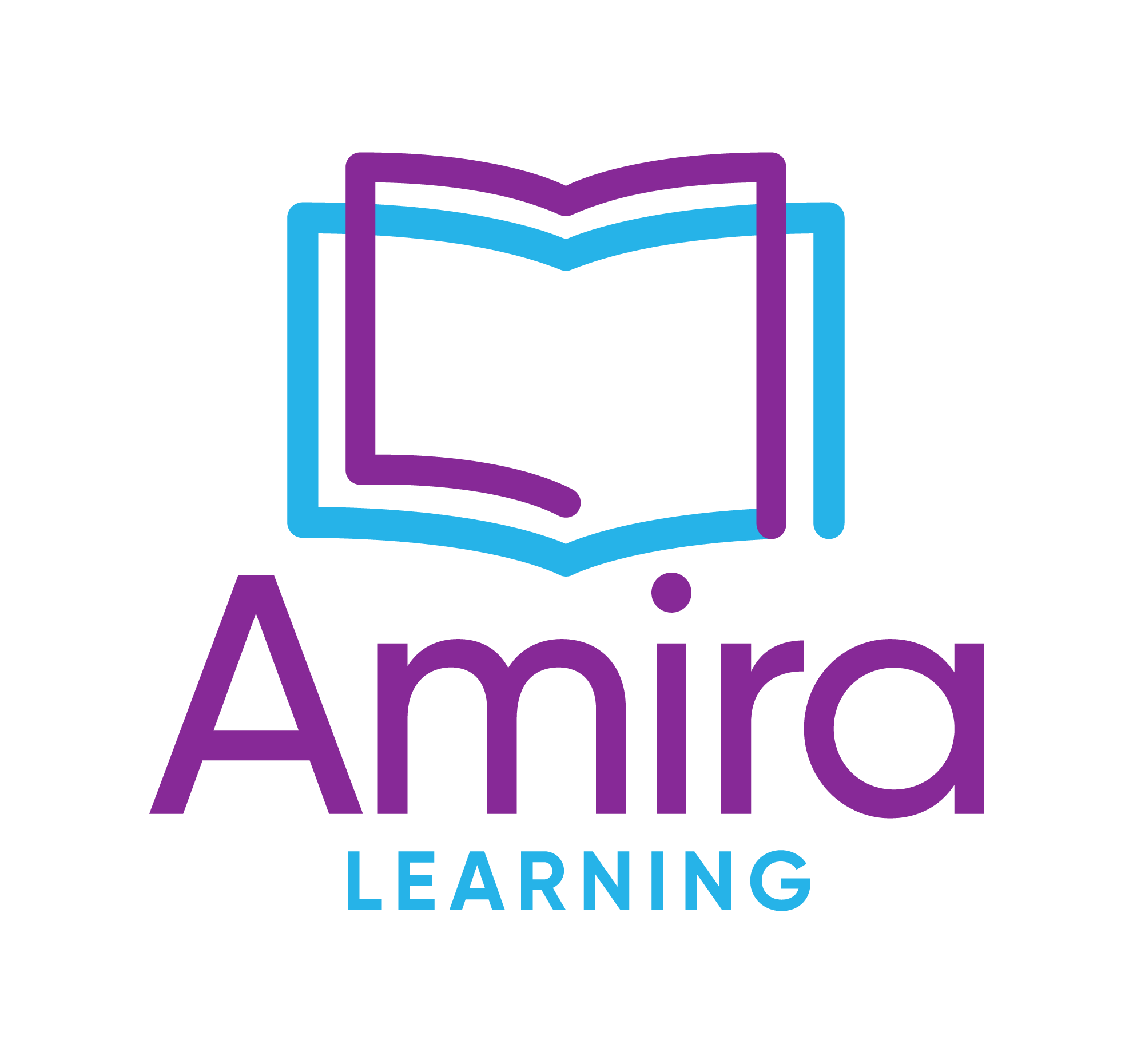 Meet Amira!

Student Slides
K-2nd Grade
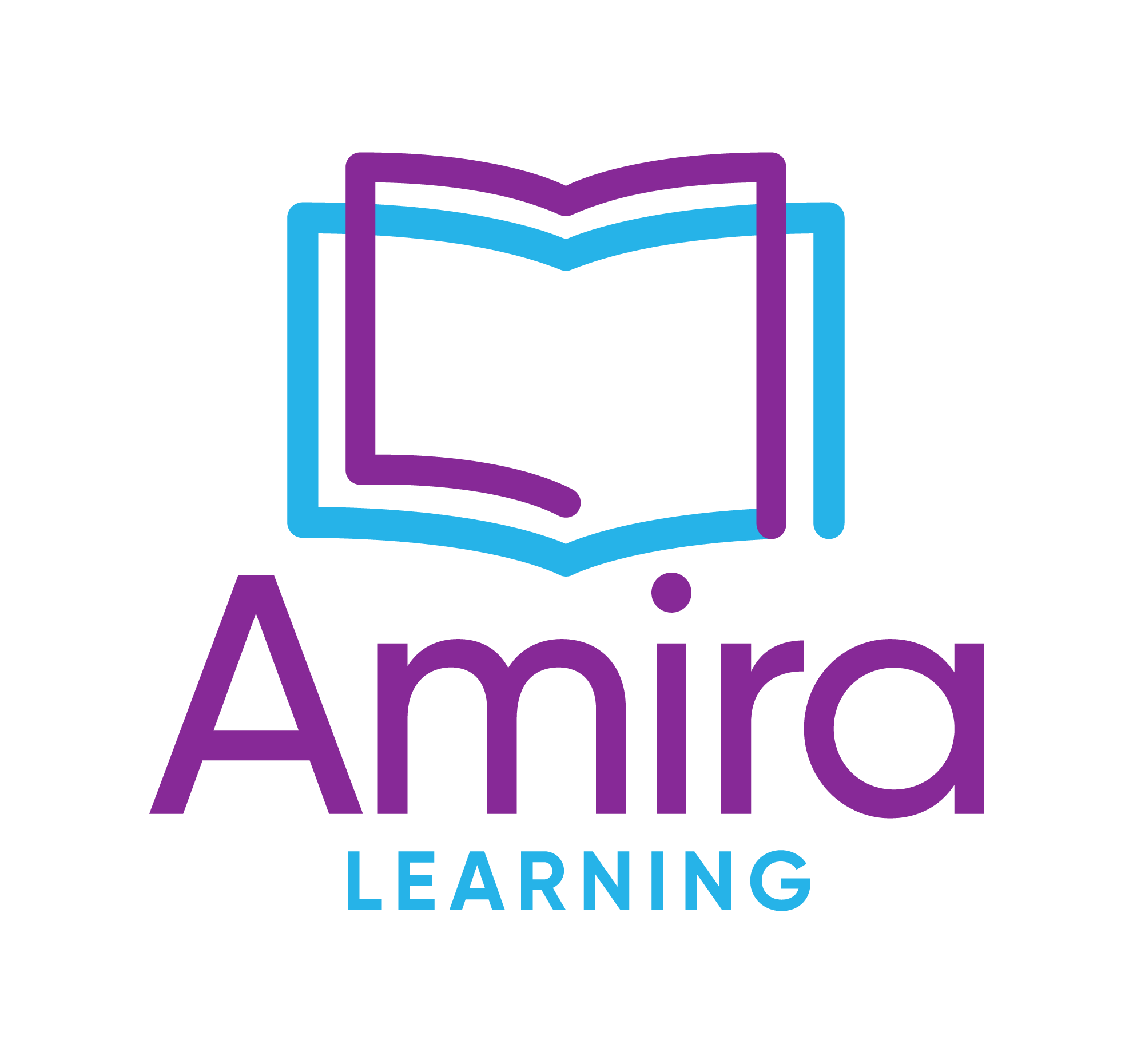 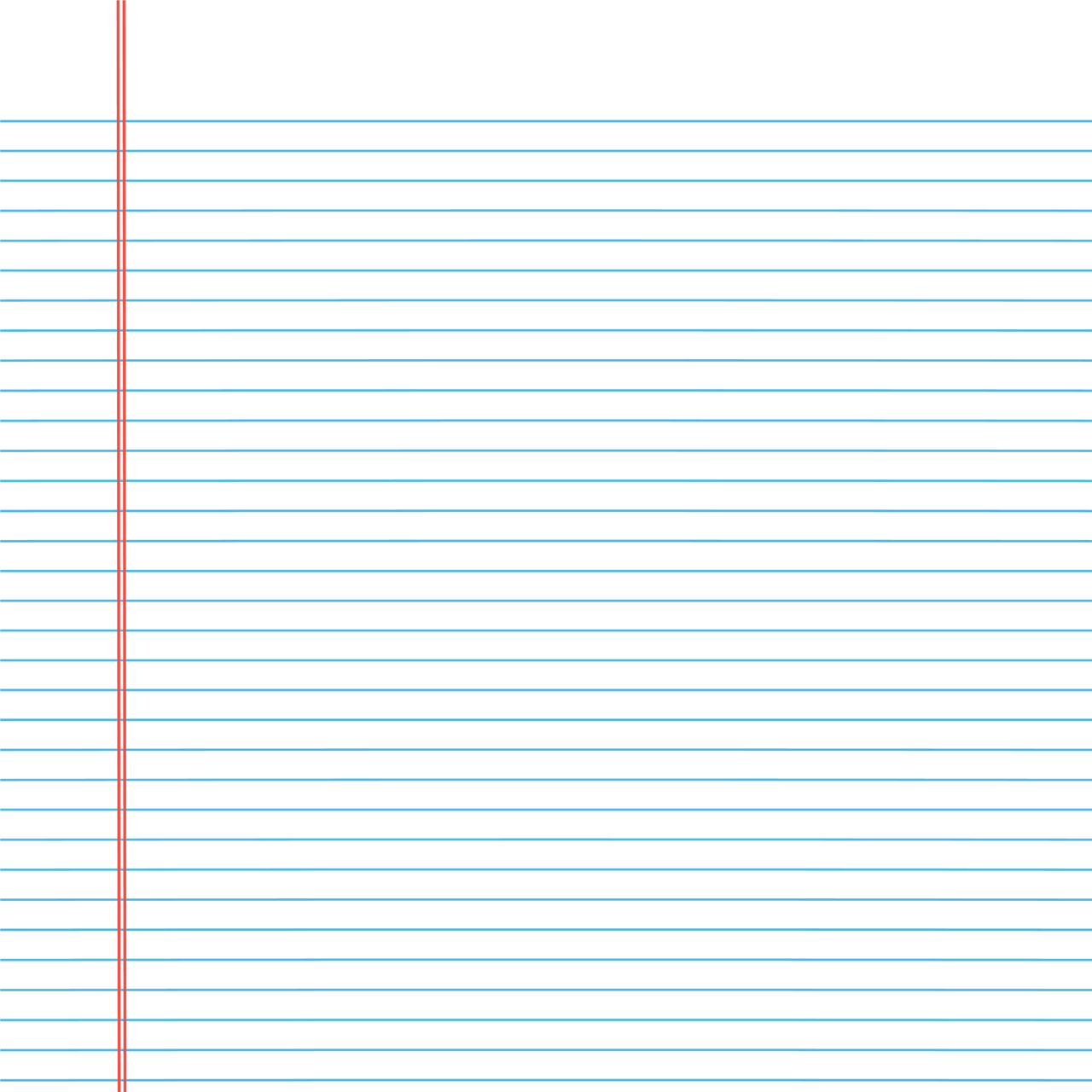 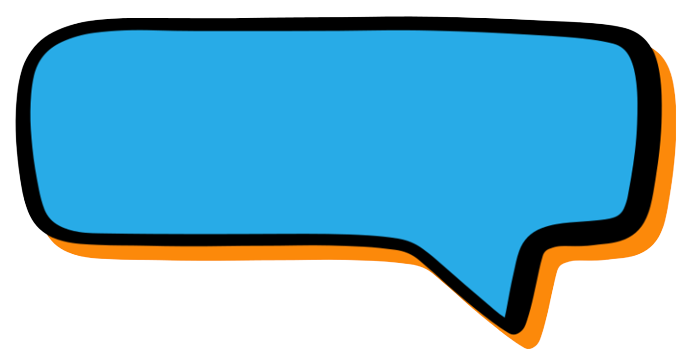 Hi, I’m Amira!
I’m so excited to meet you!
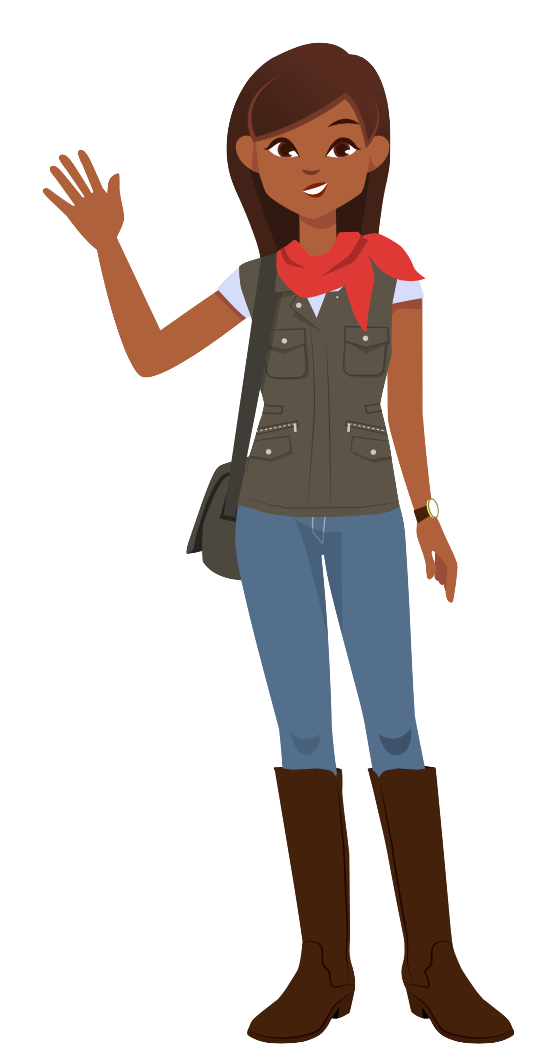 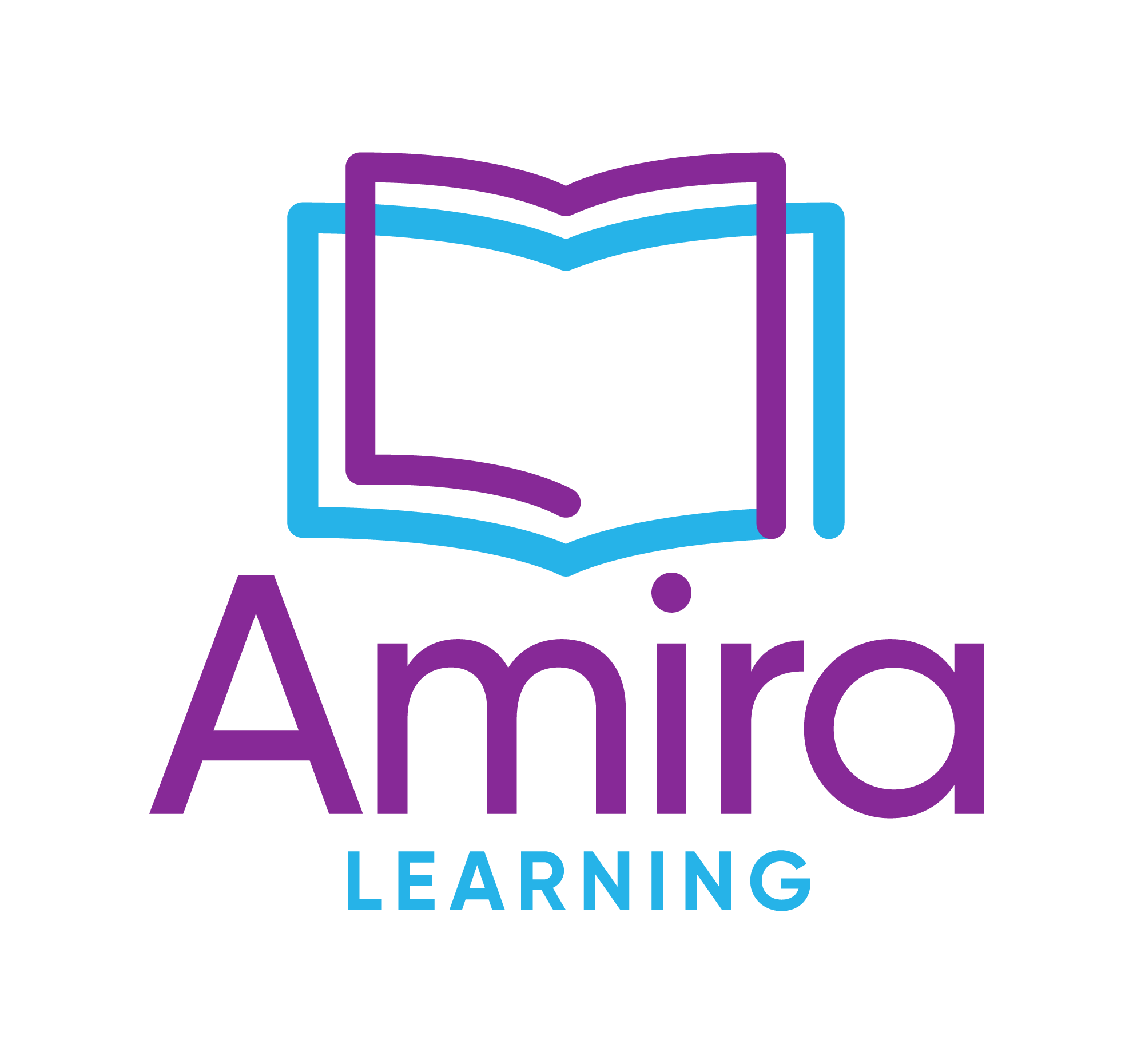 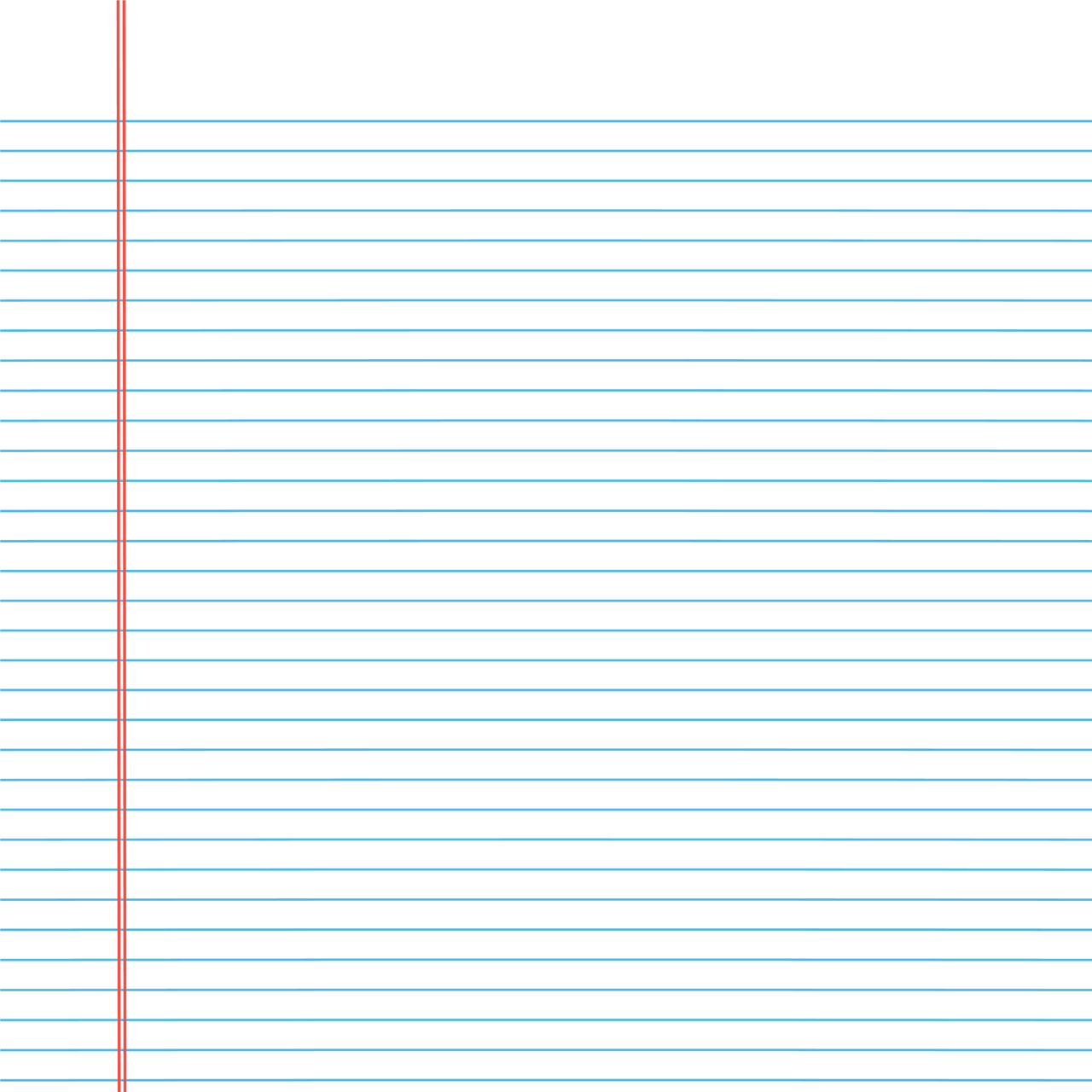 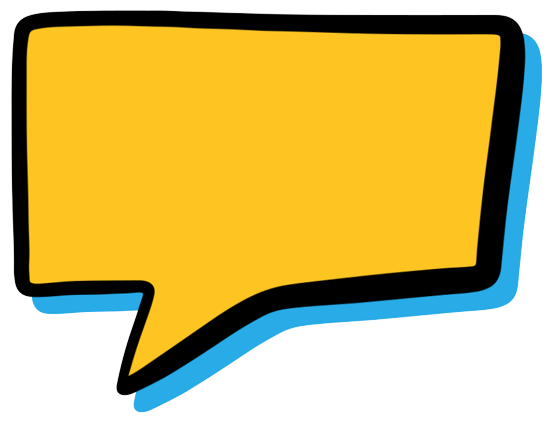 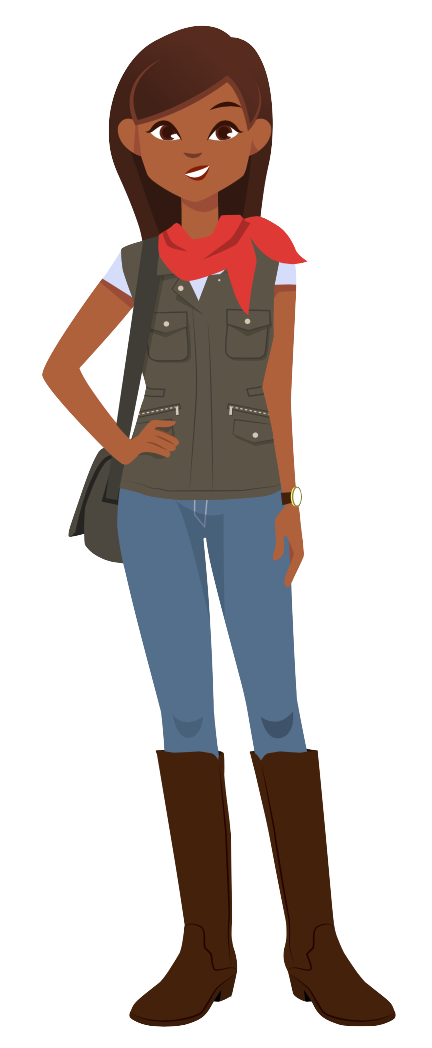 I looooooove reading.

I was hoping you could read with me!
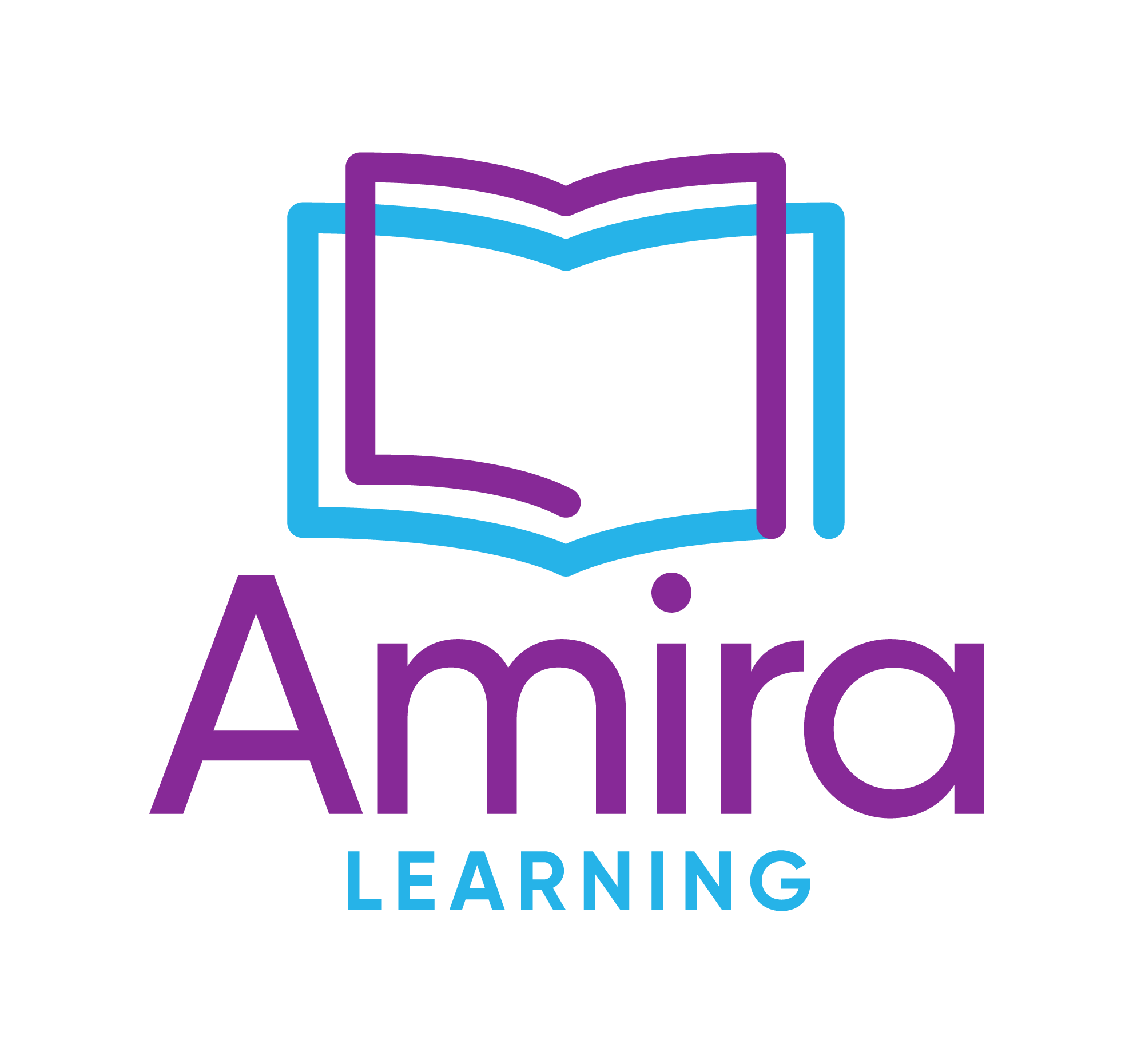 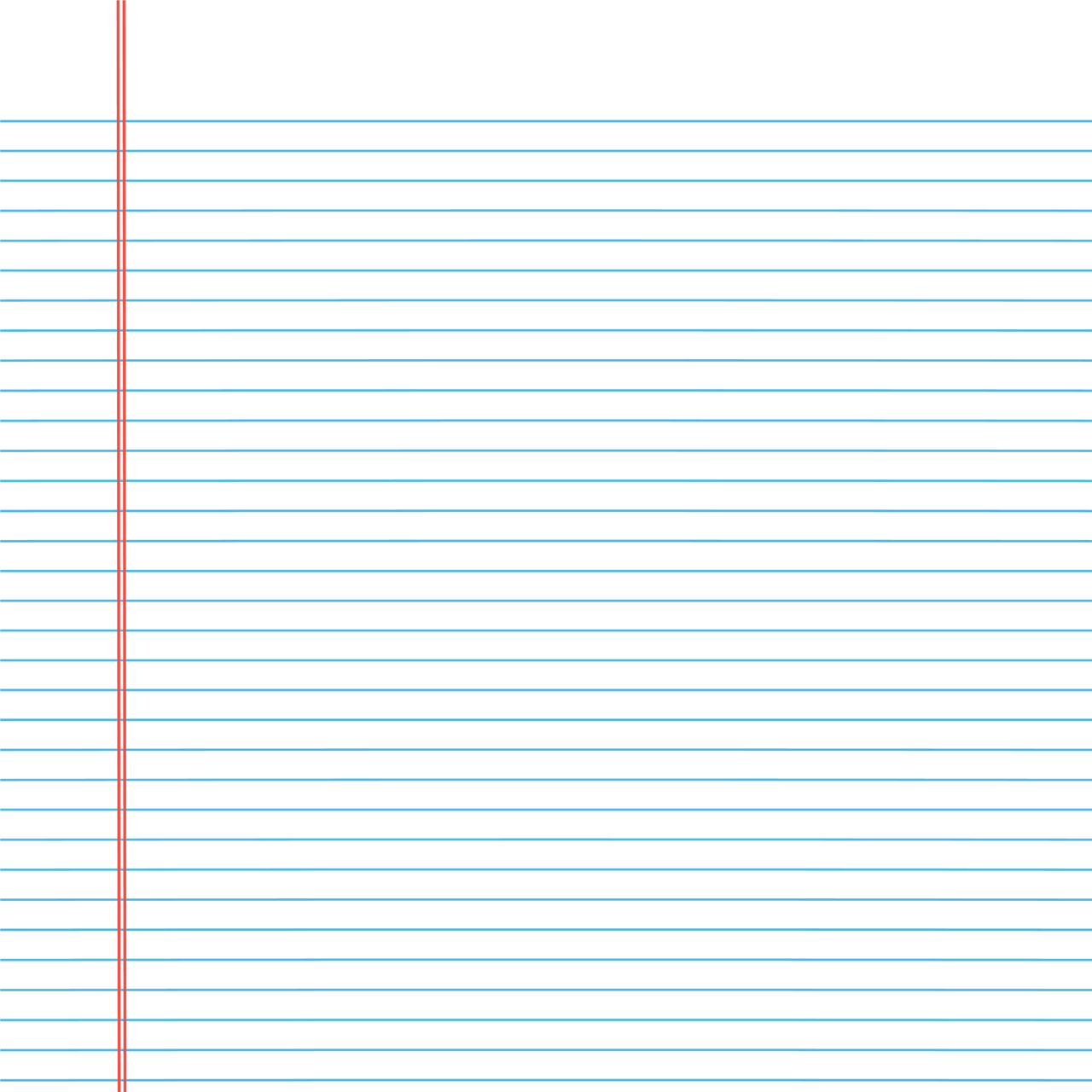 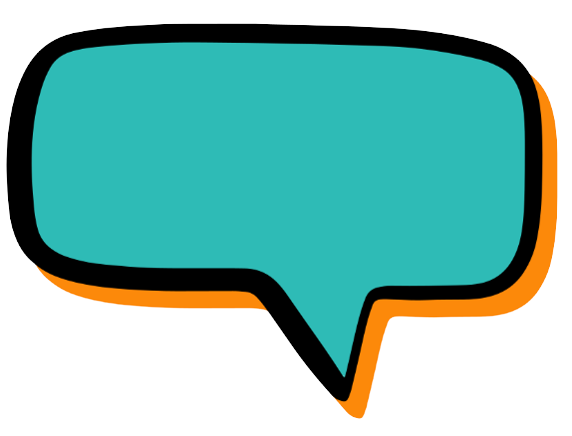 But reading with me is a little different... You can read with me on the computer!
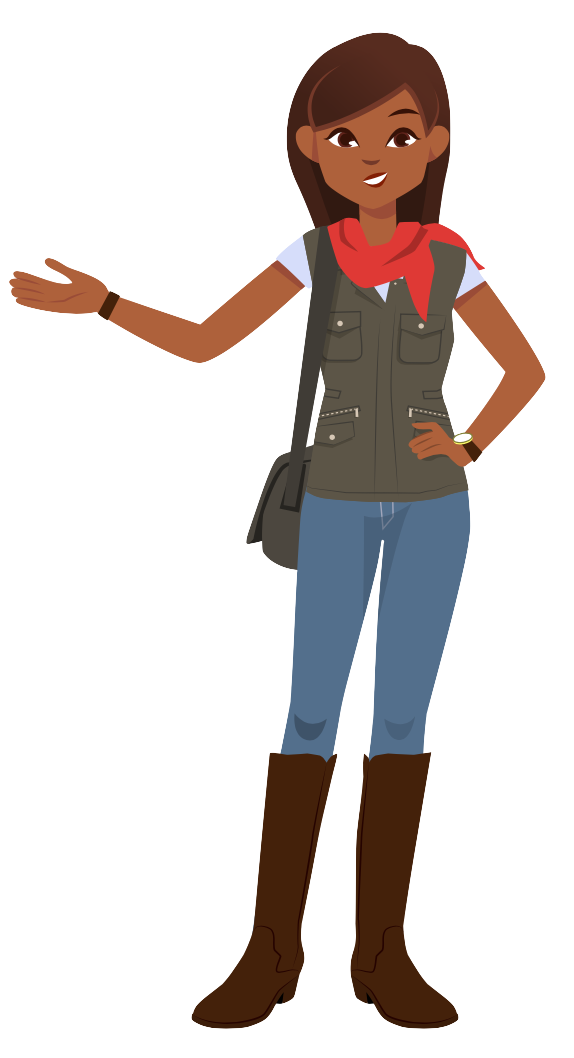 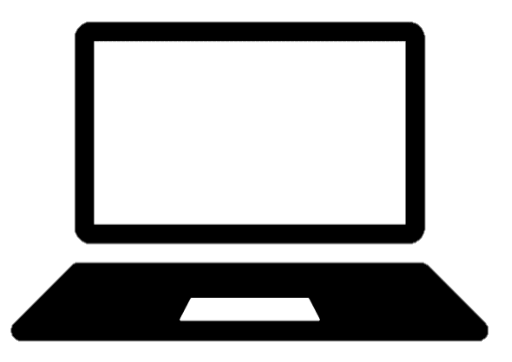 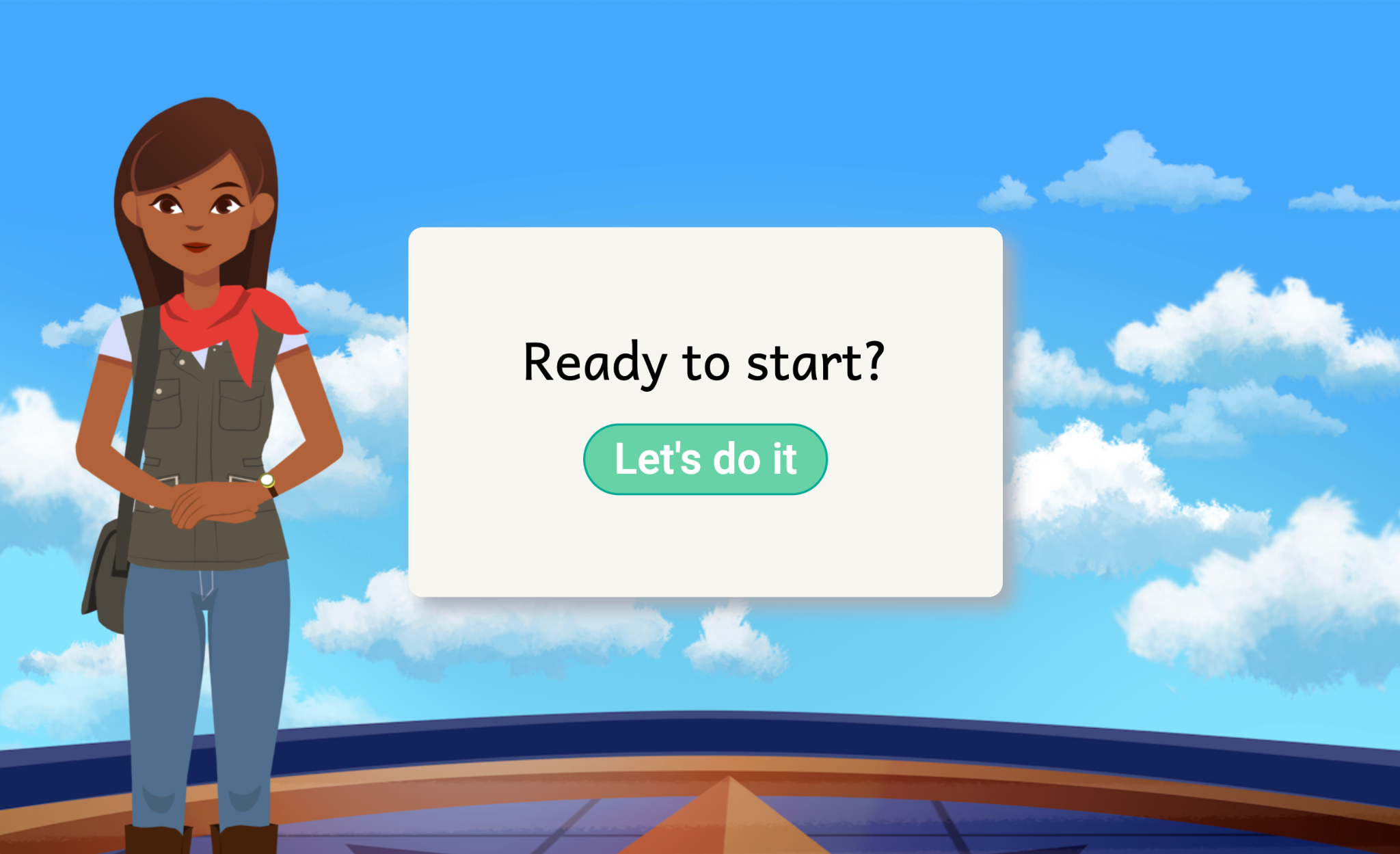 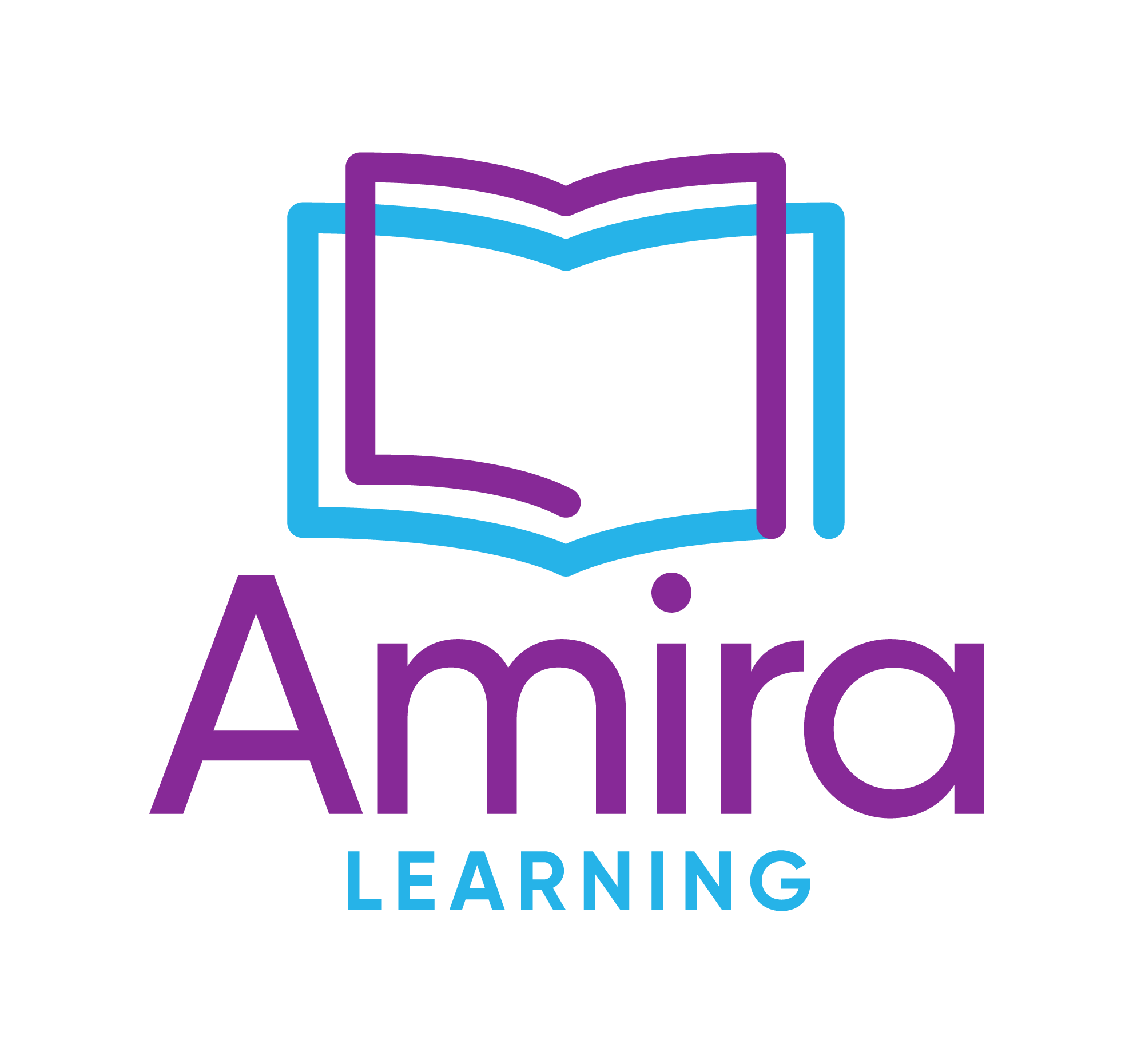 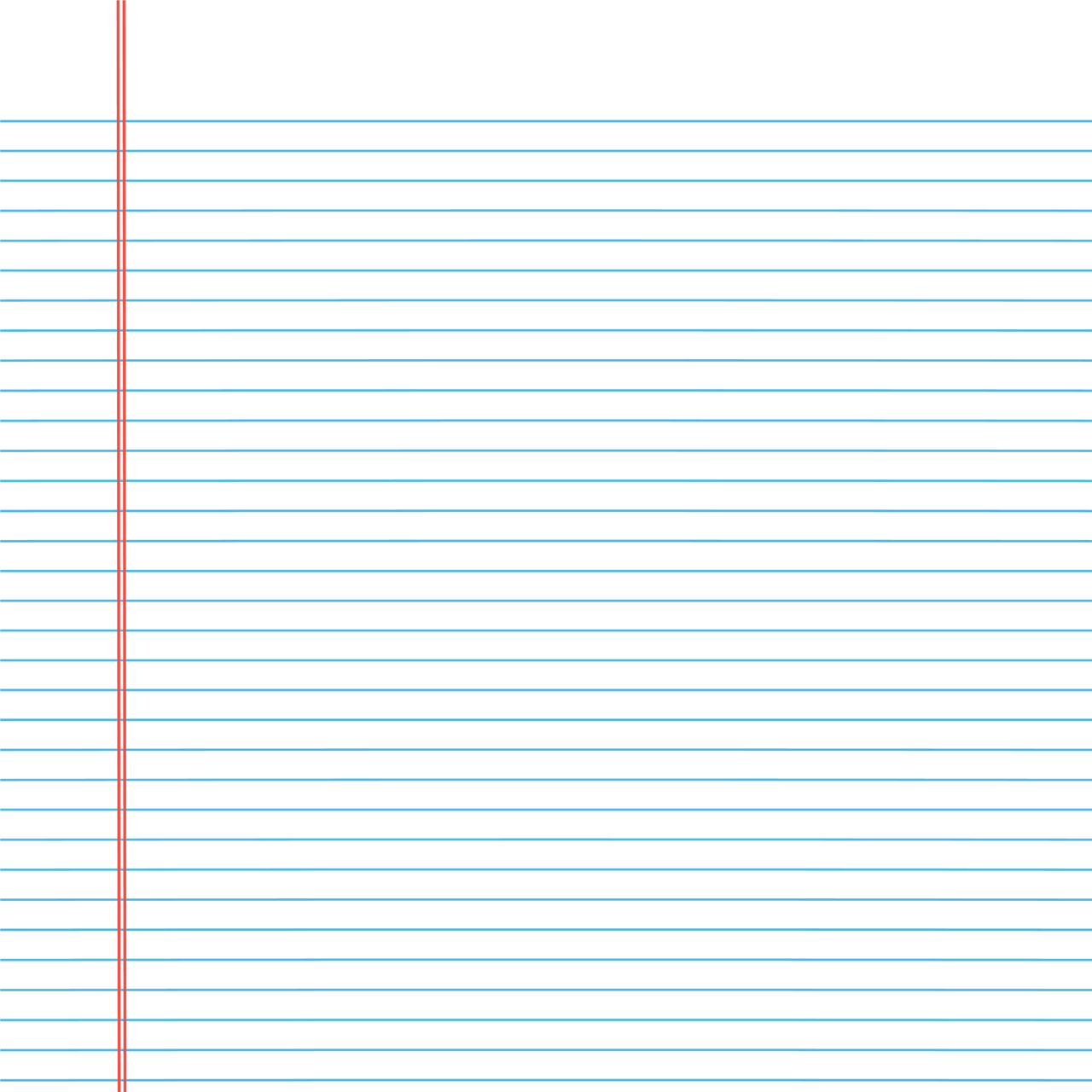 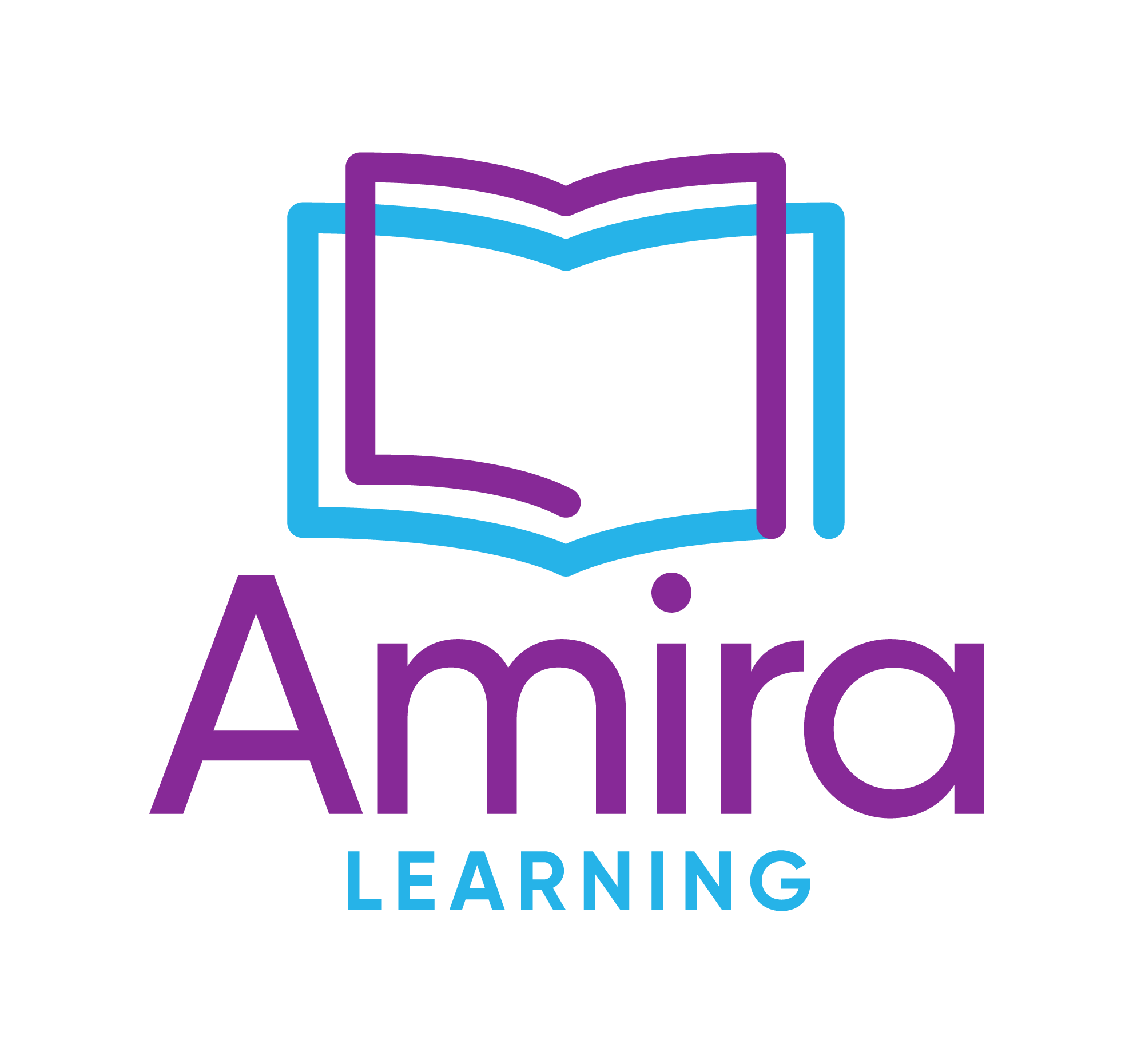 [Speaker Notes: Video: https://vimeo.com/879909226]
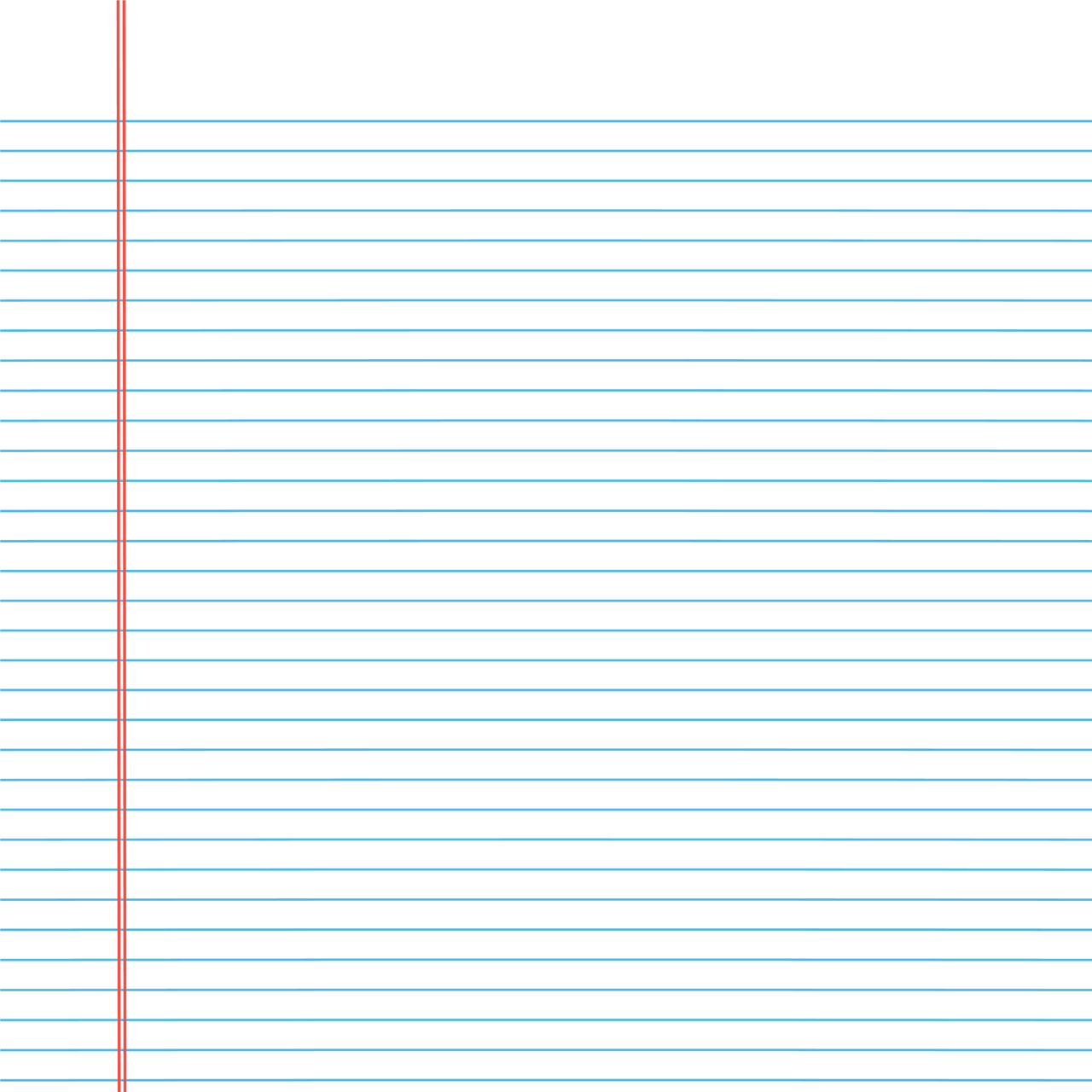 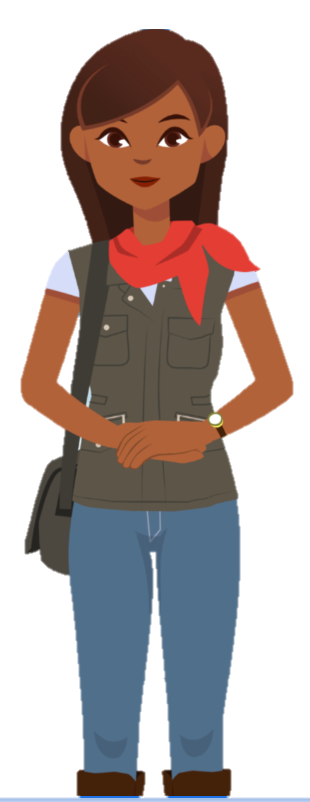 Choose a story
1
Read out loud
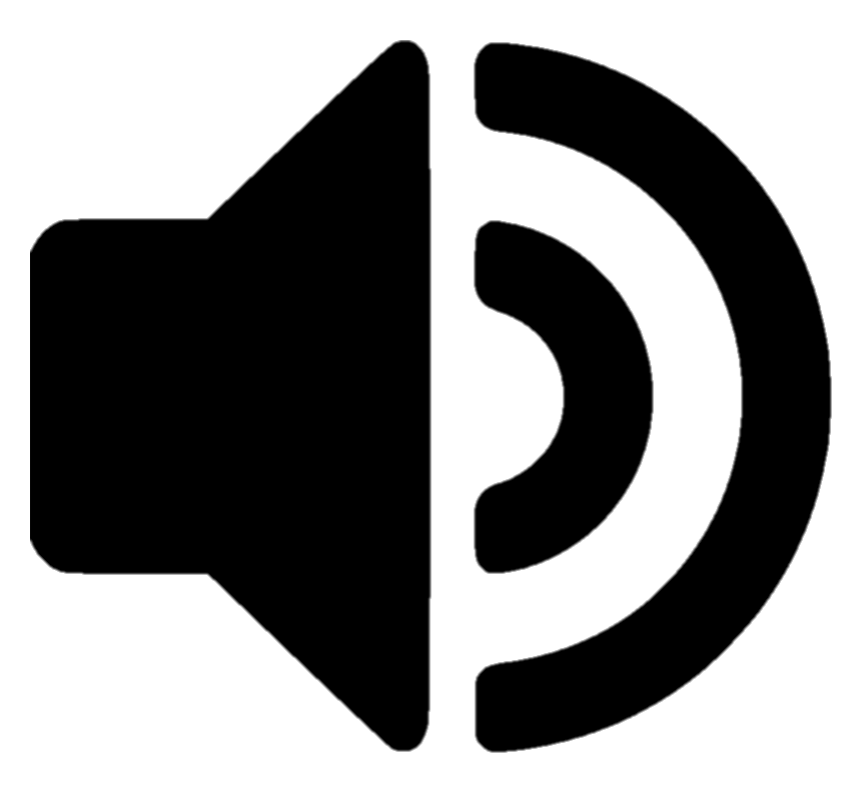 2
Try your best!
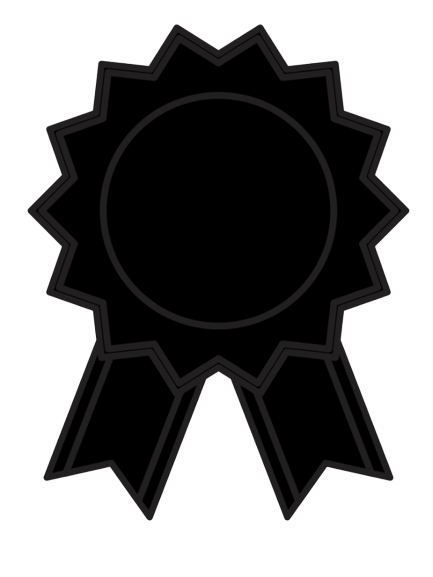 3
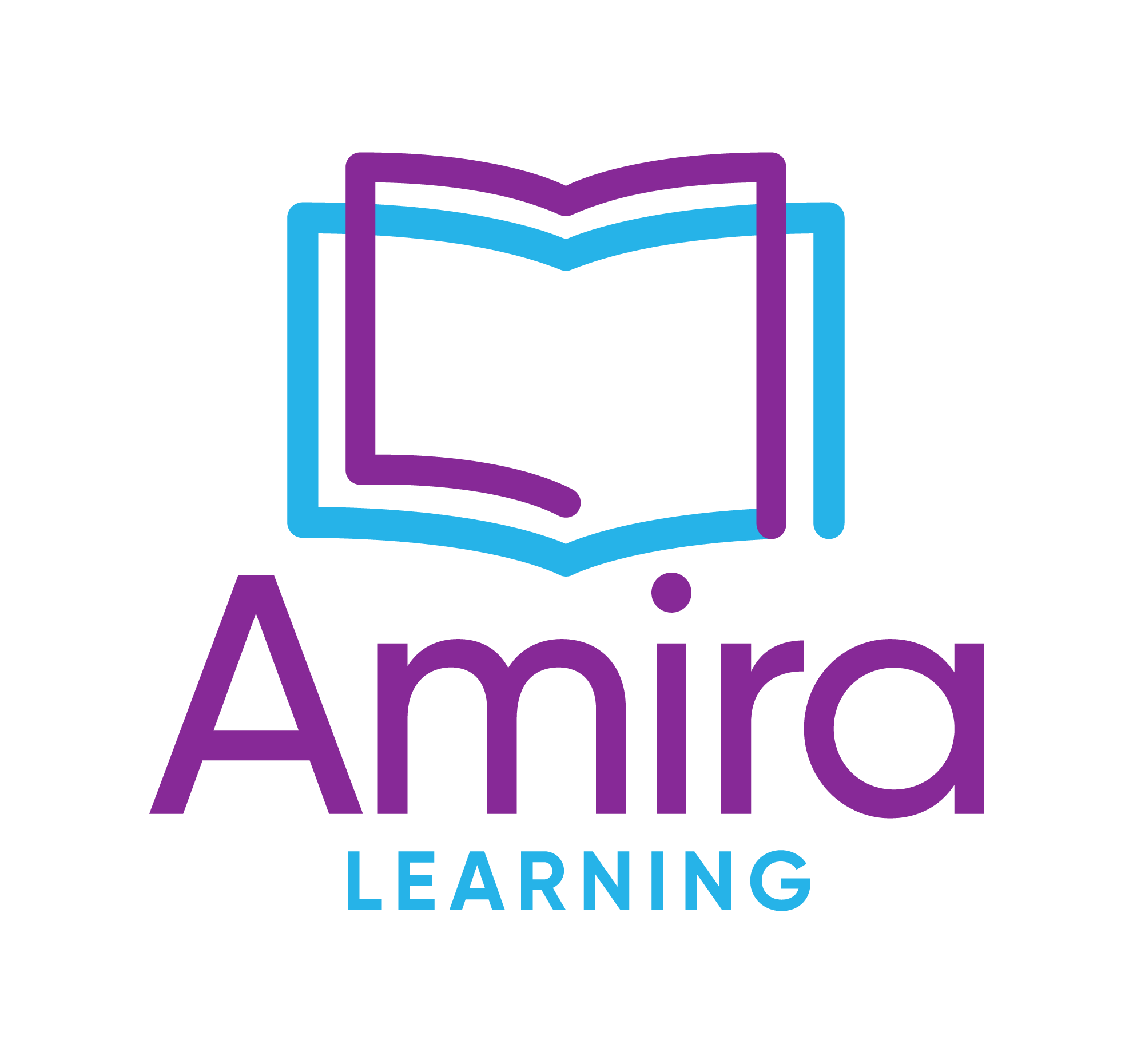 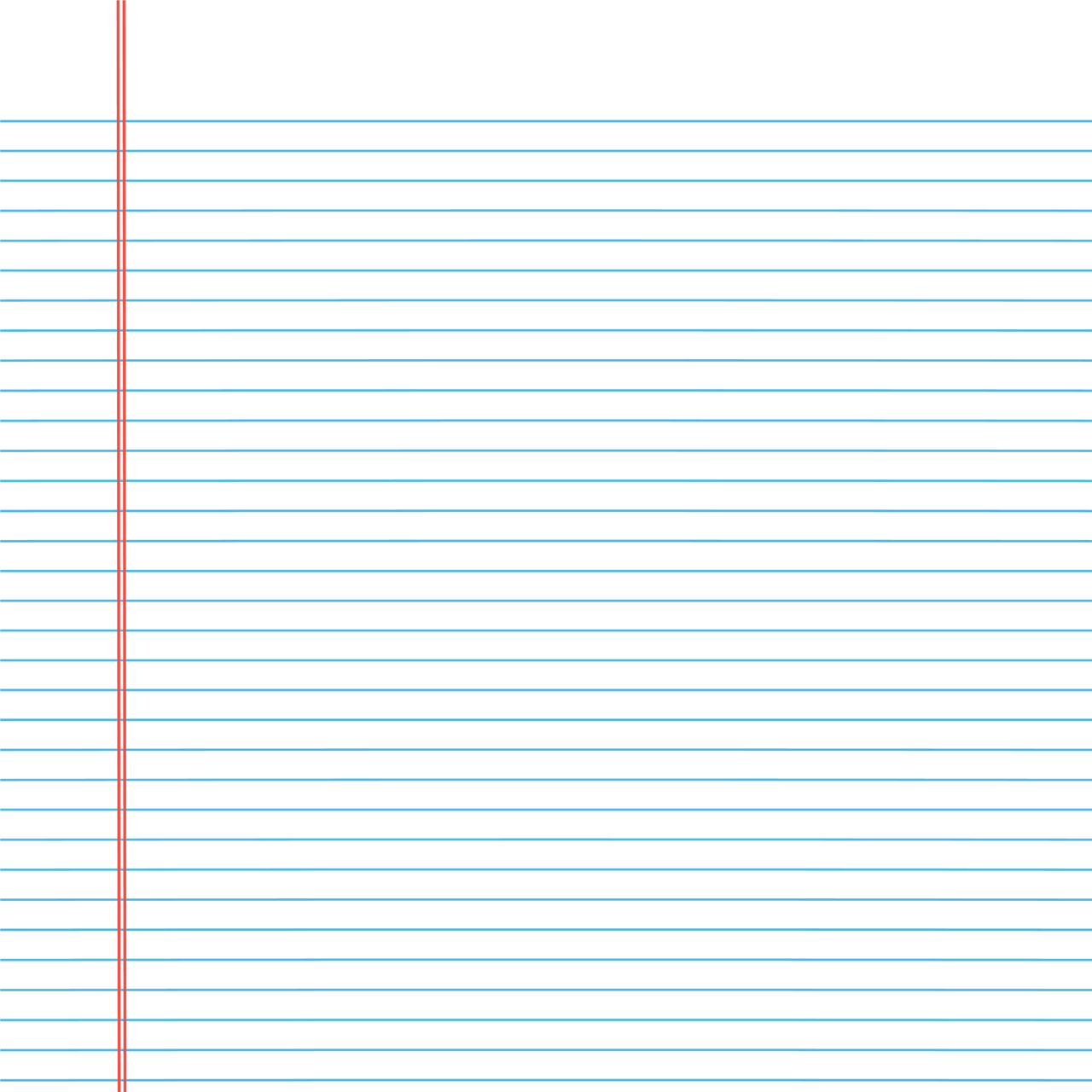 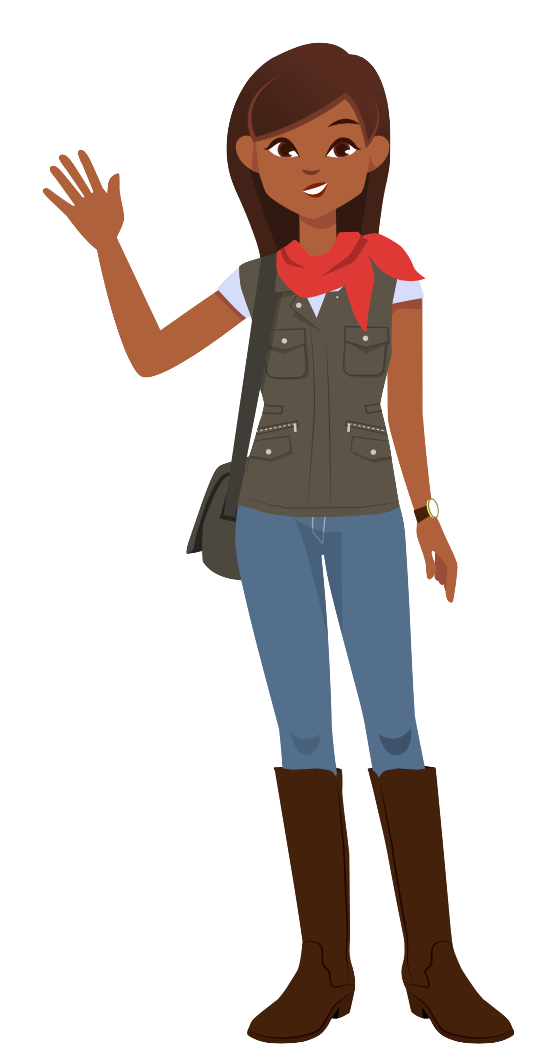 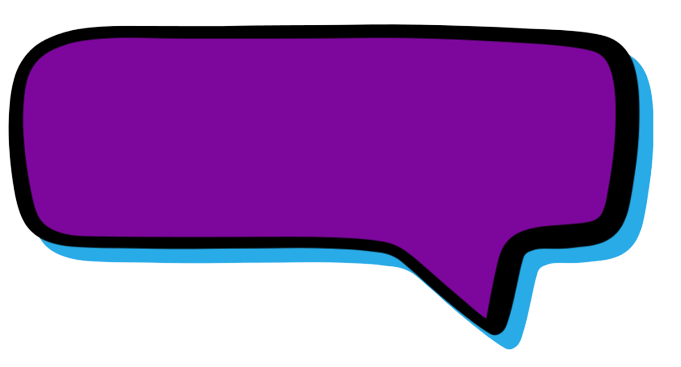 Read loud and proud so I can hear you!
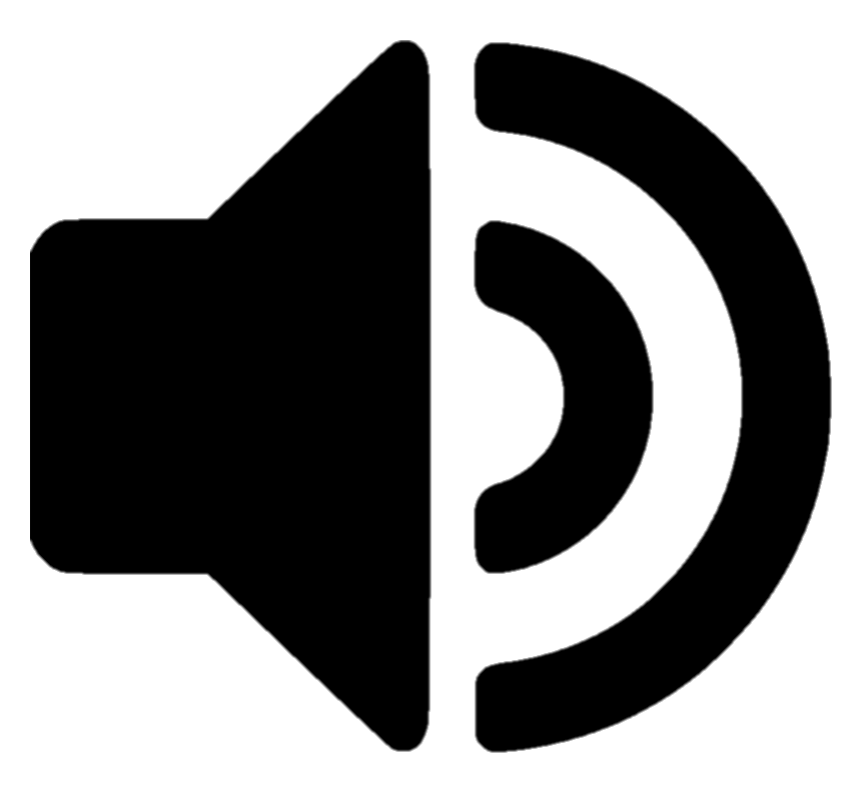 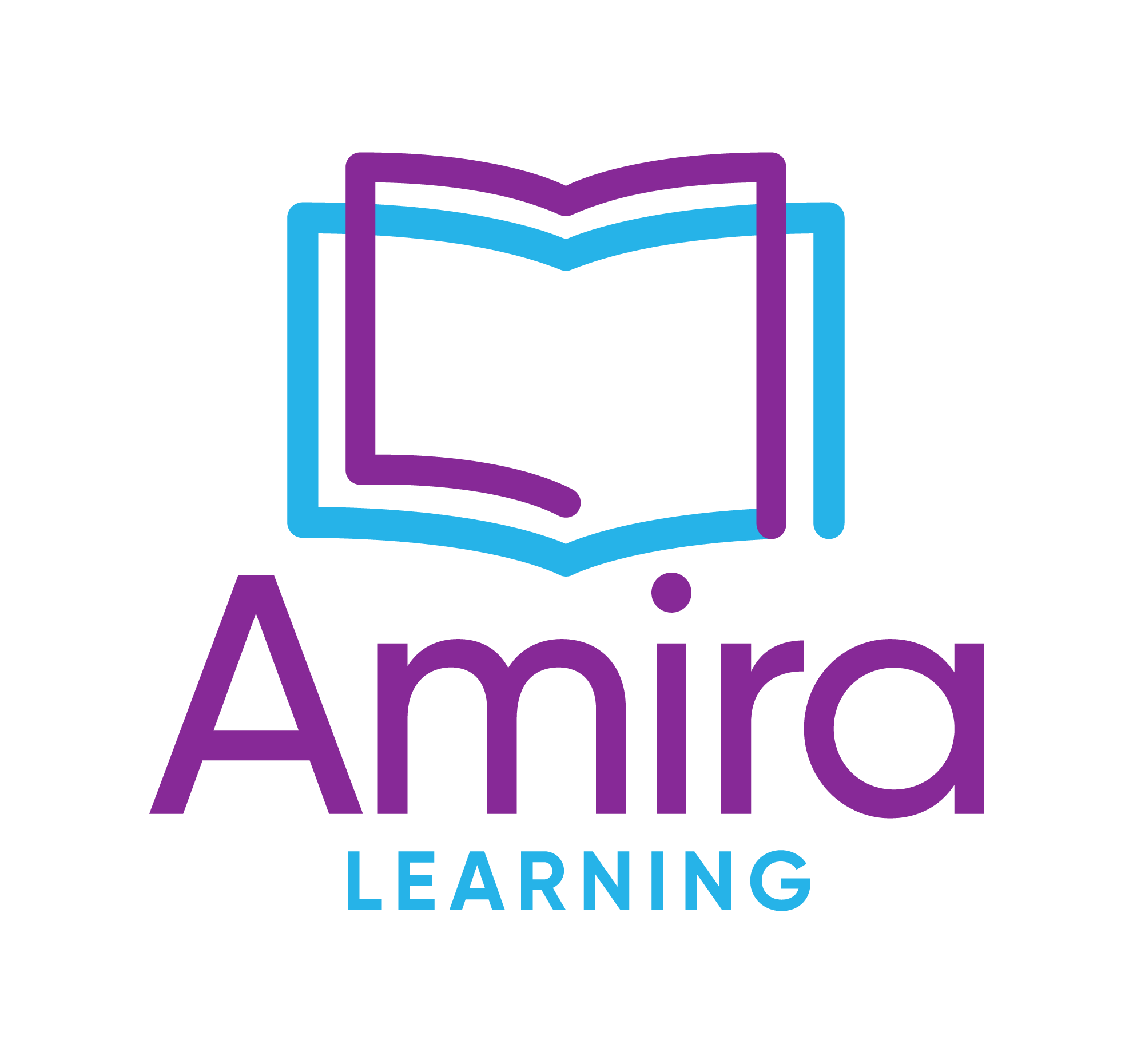 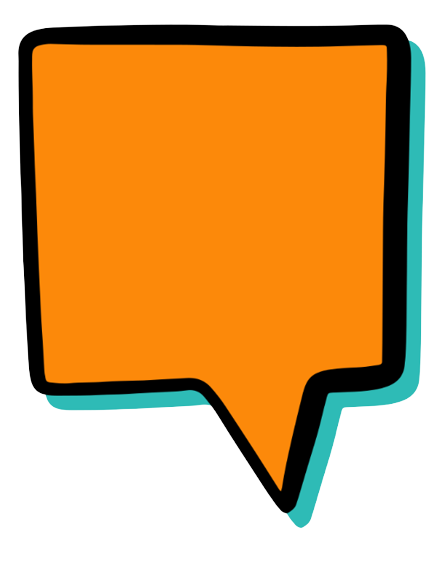 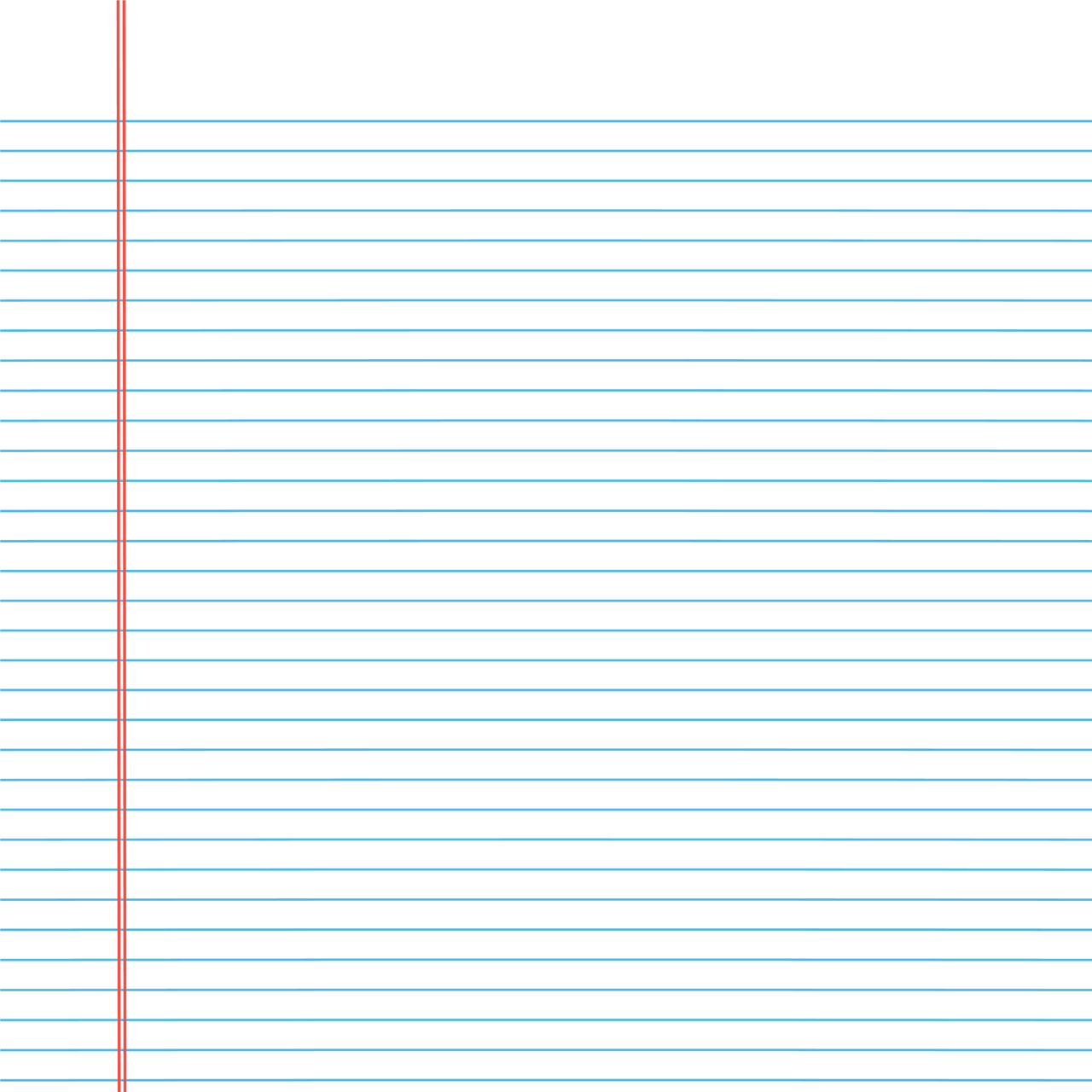 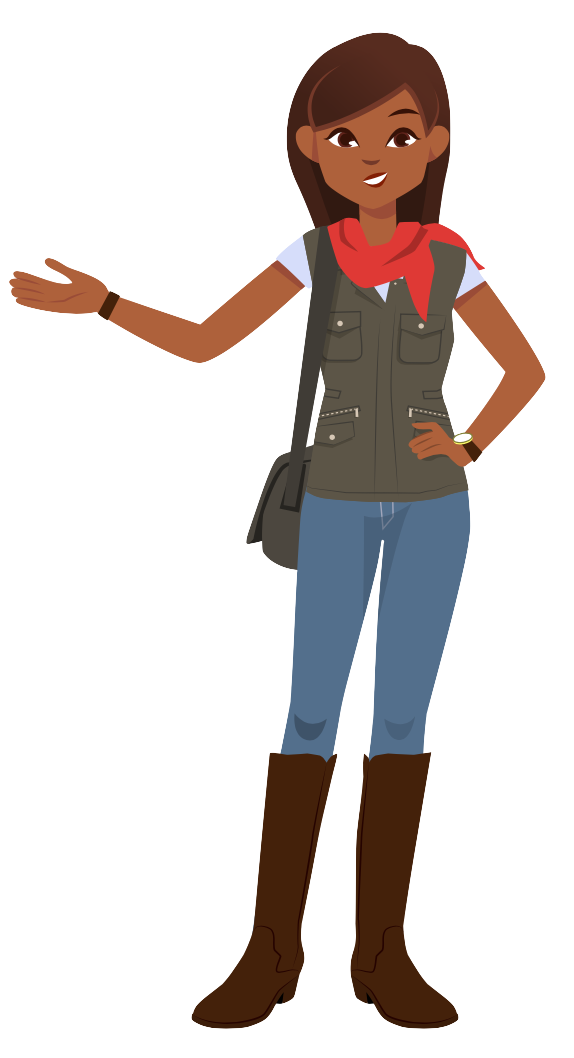 Sometimes I’ll help you with tricky words to help you grow your brain!
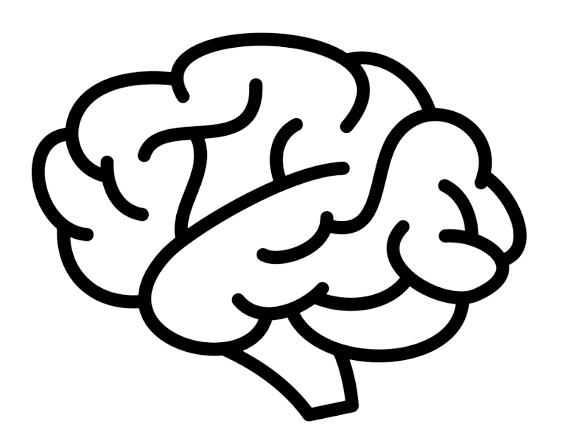 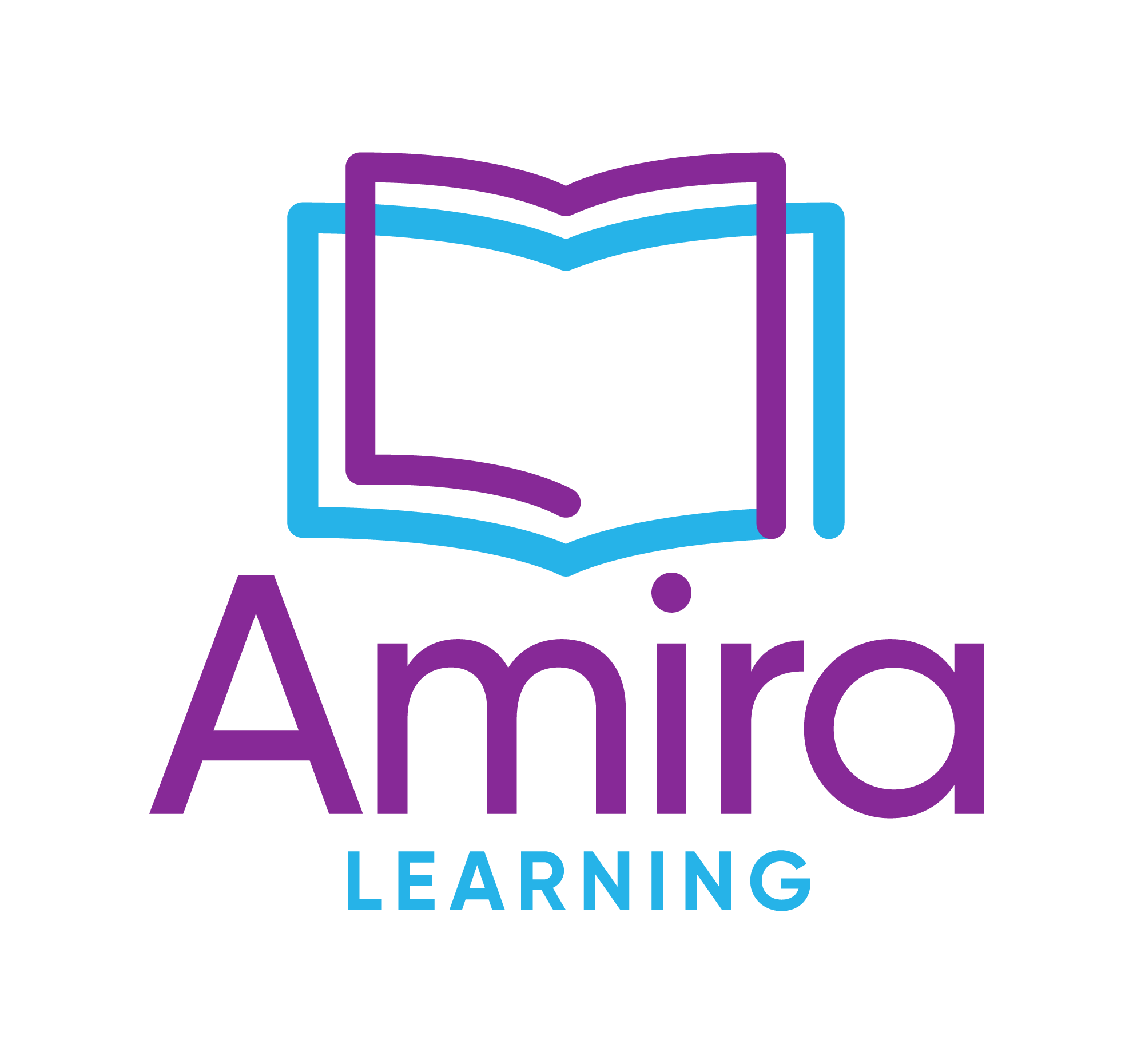 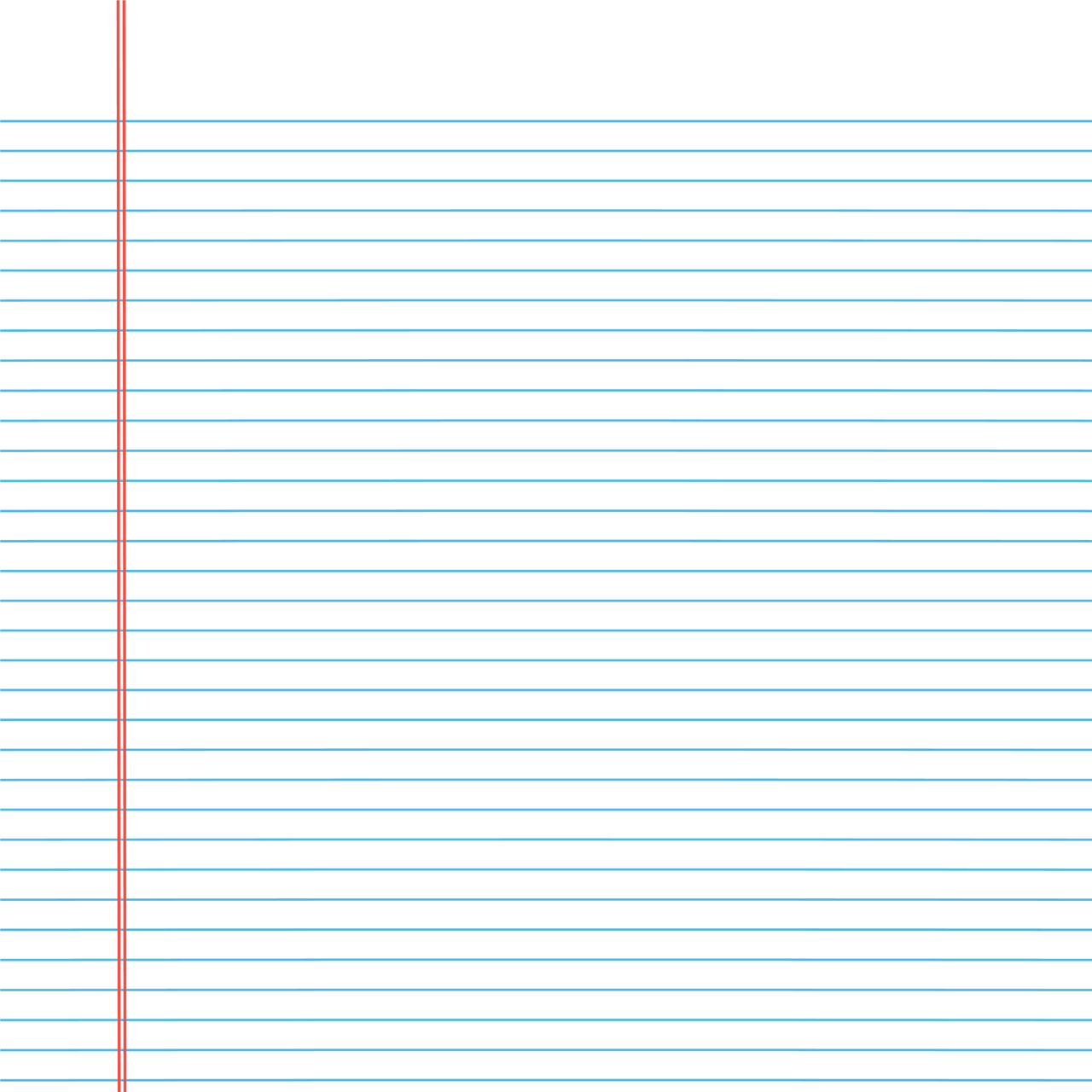 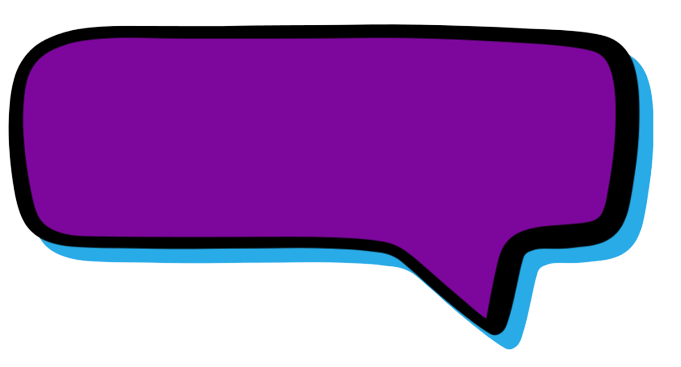 Here’s how you will log on:
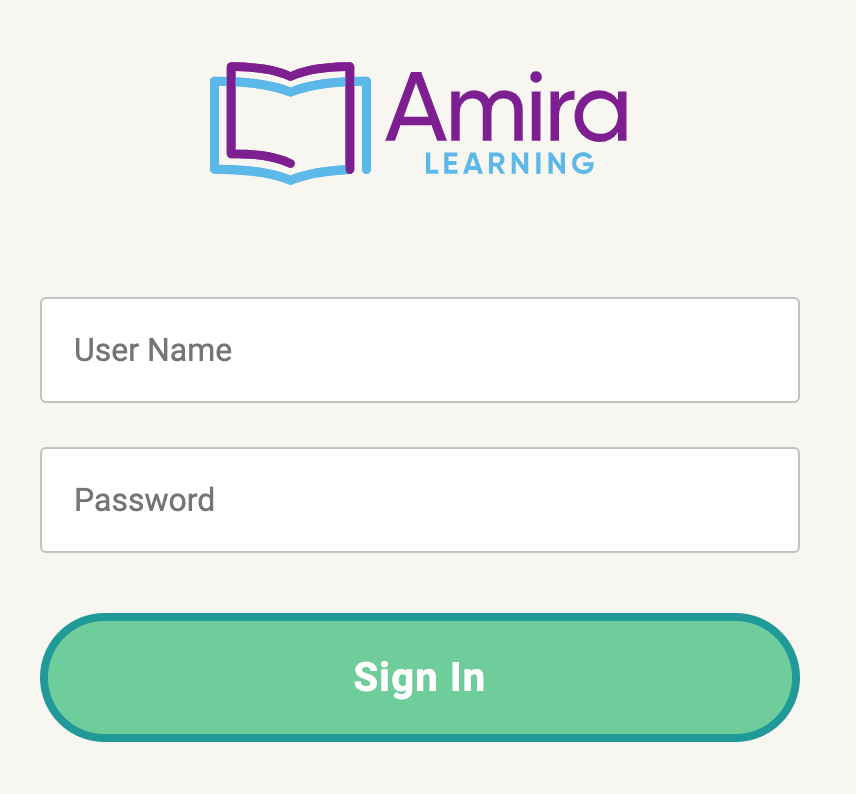 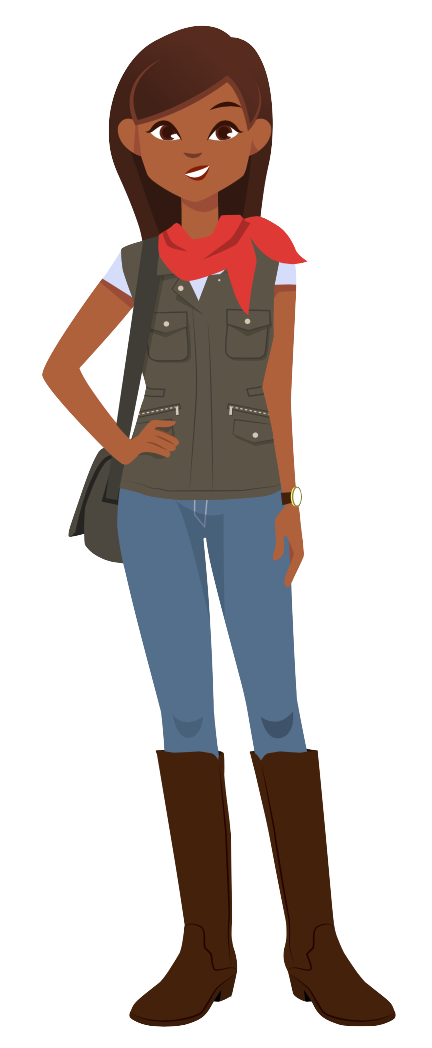 Go to amiratutor.com
1
Type your username & password
2
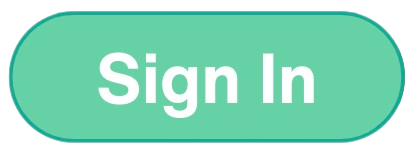 3
Click
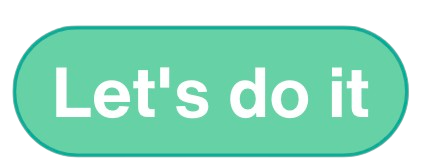 Click
4
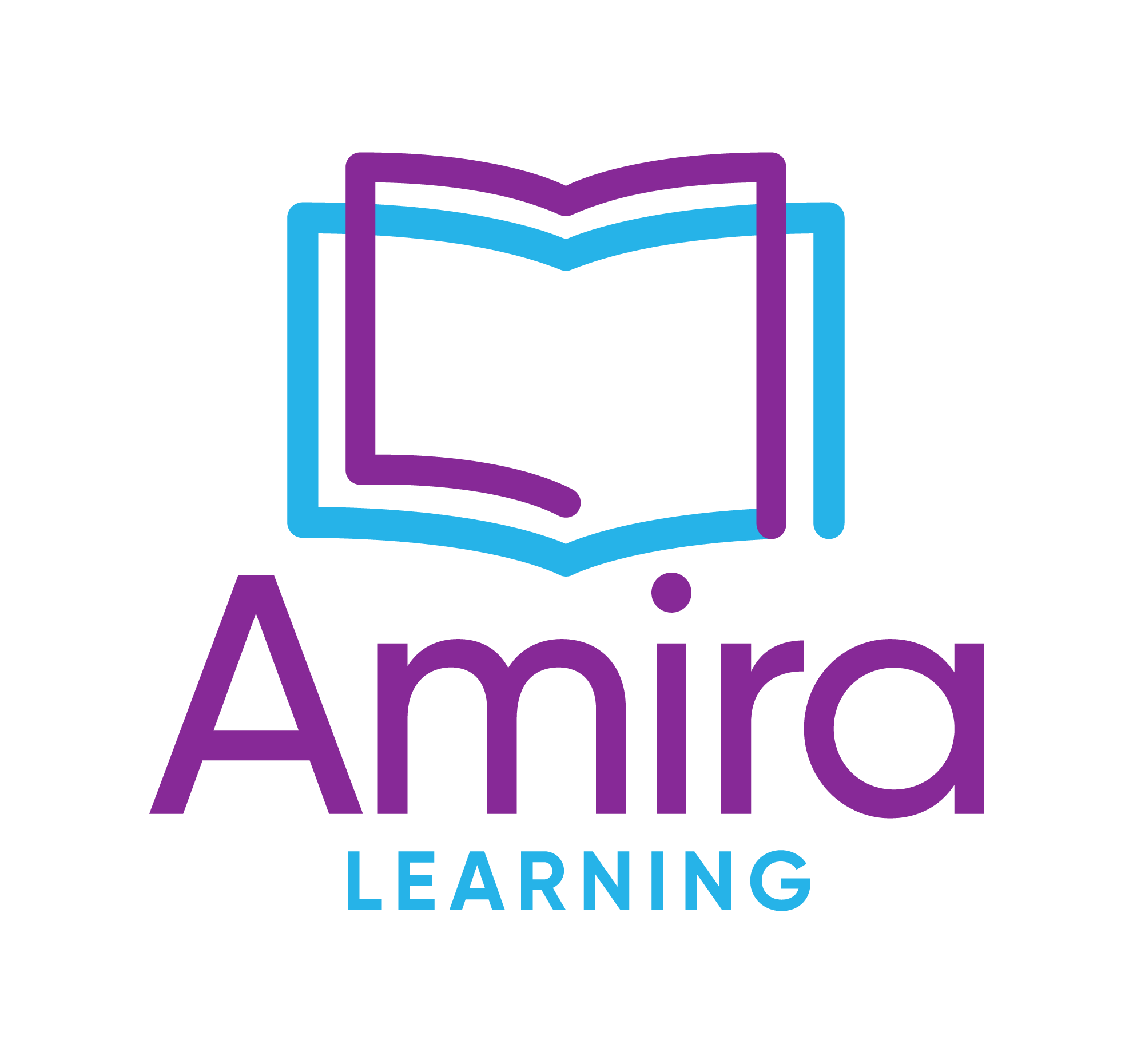 [Speaker Notes: Option 1: amiratutor.com]
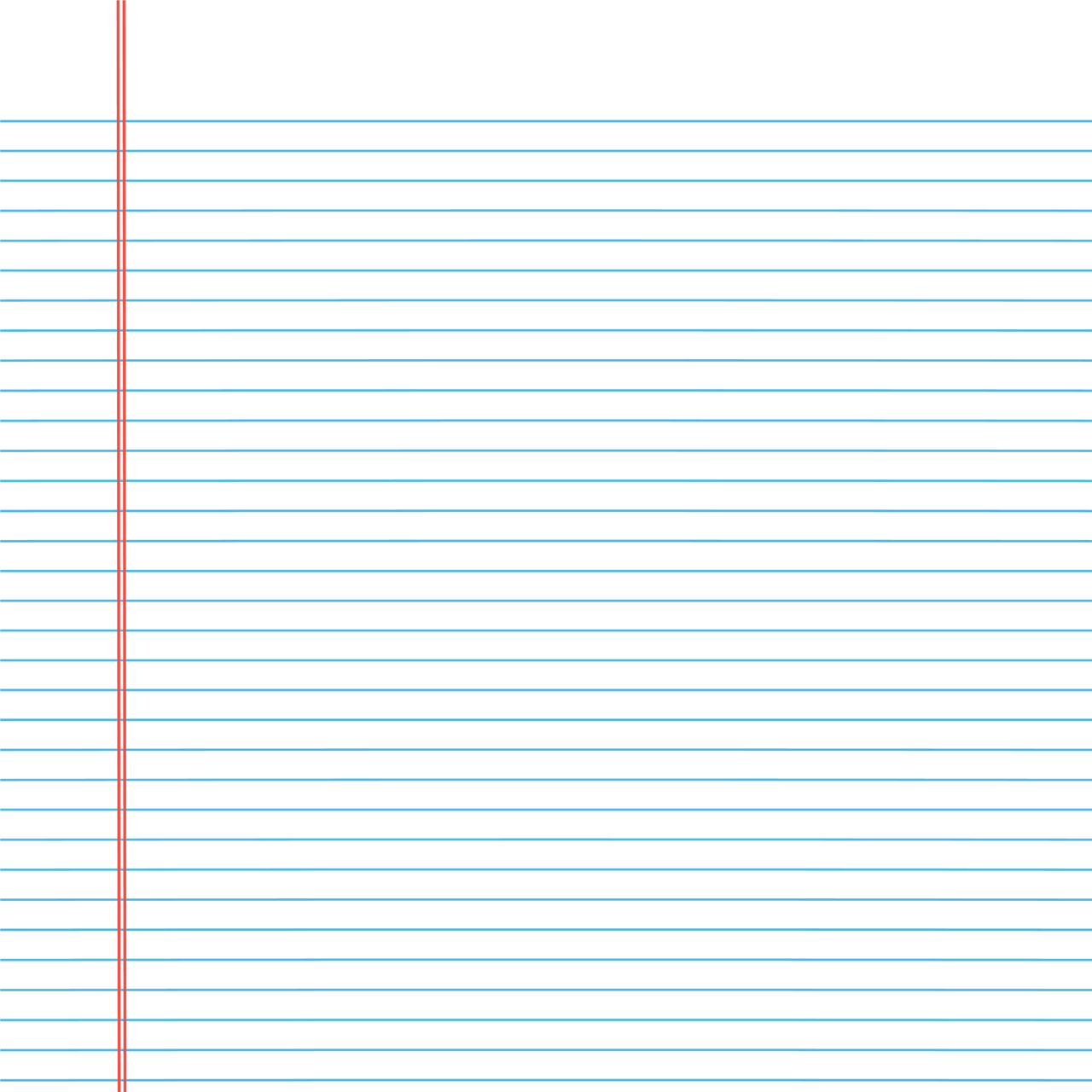 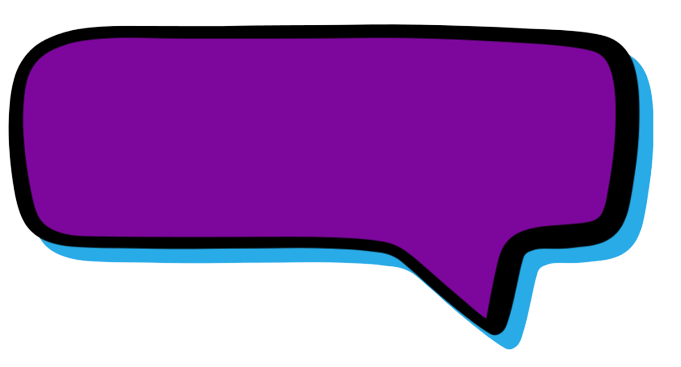 Here’s how you will log on:
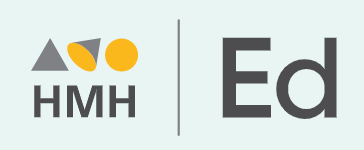 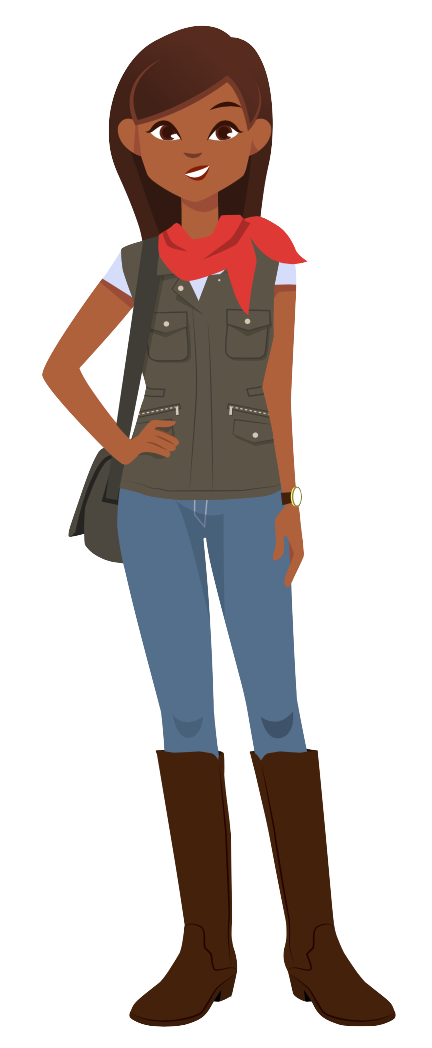 Log into HMH Ed
1
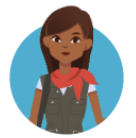 Amira
2
Type your username & password
3
Click
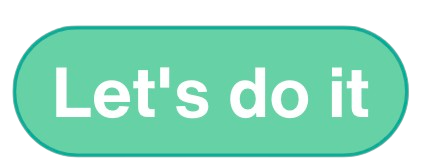 Click
4
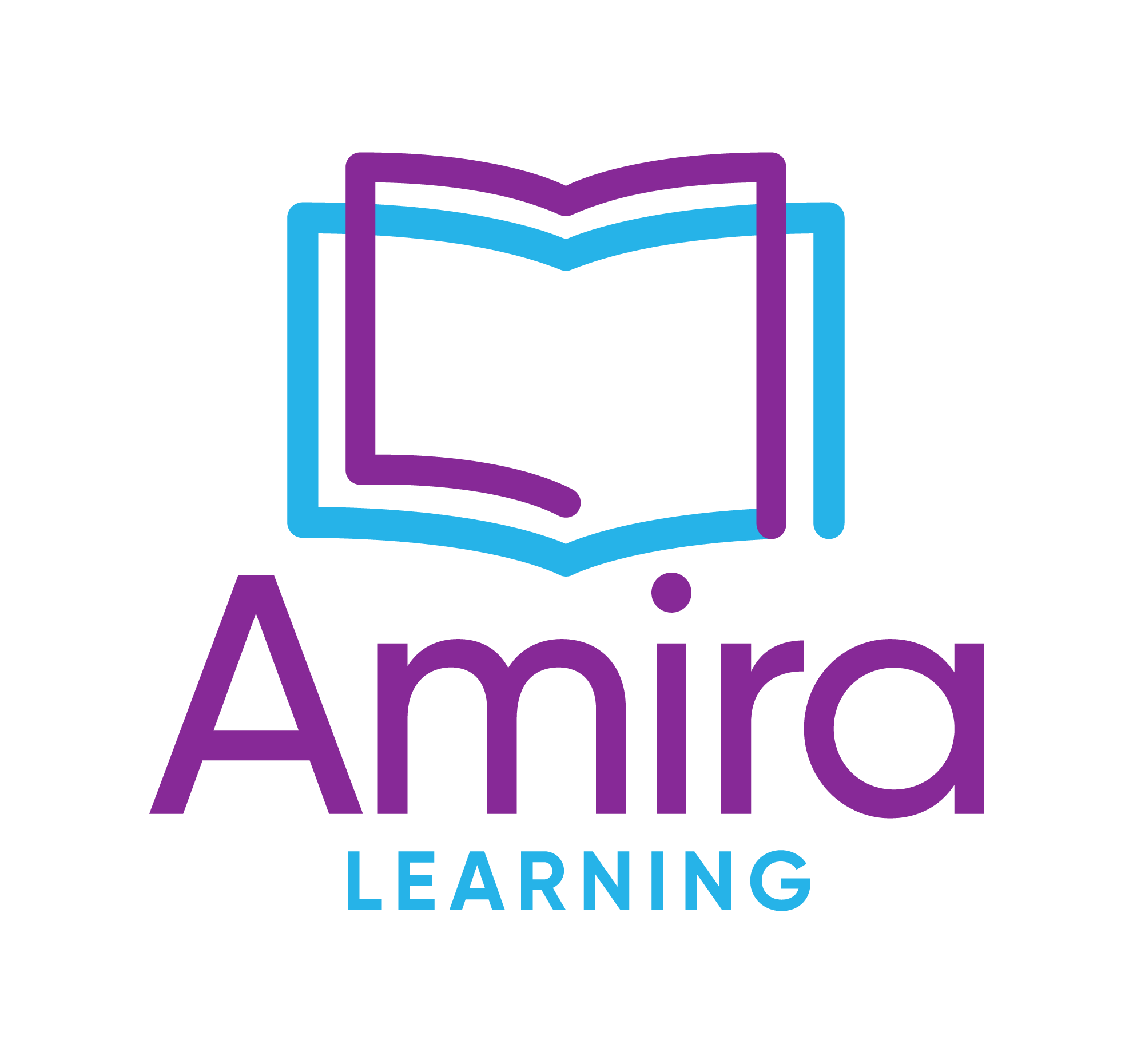 [Speaker Notes: Option 2: HMH Ed]
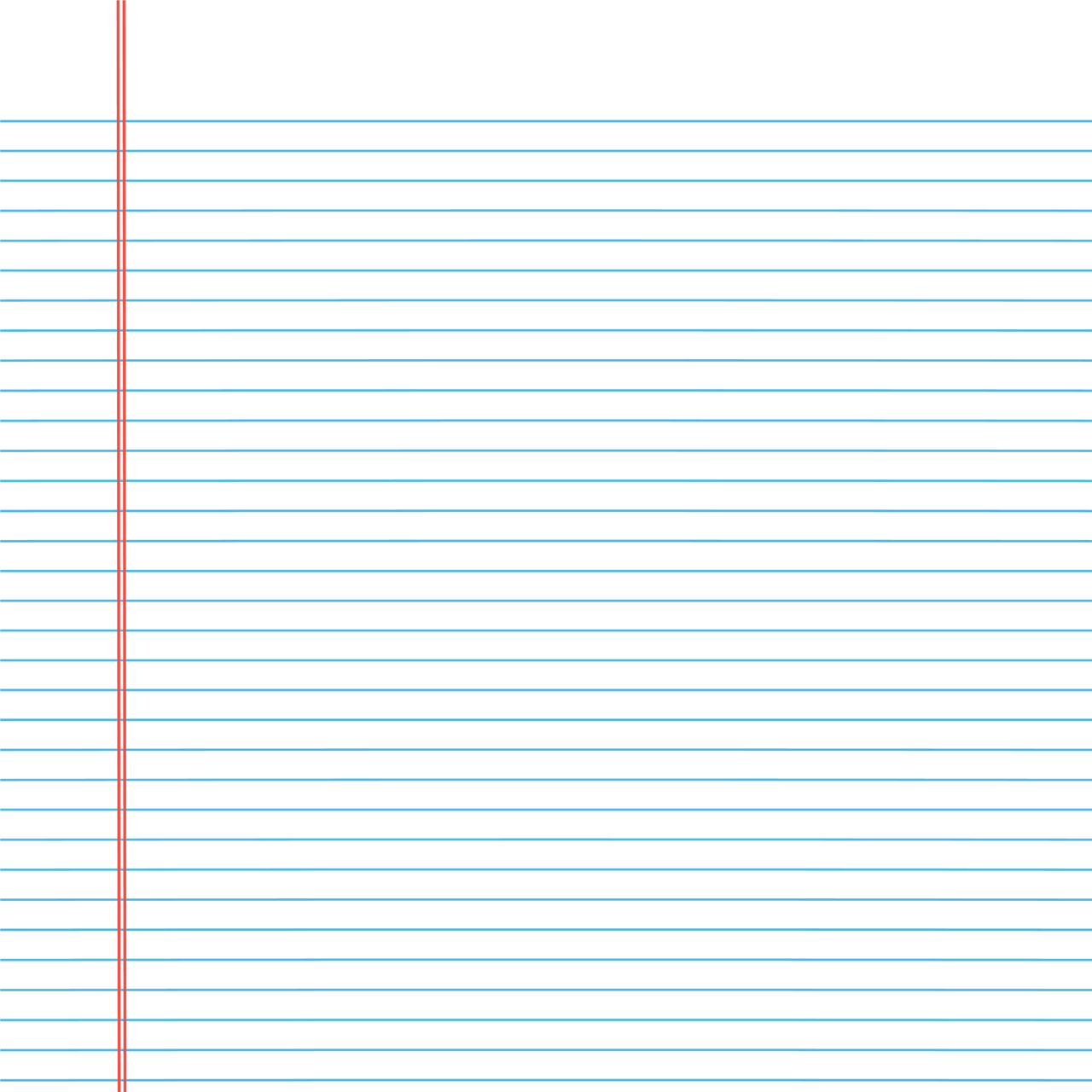 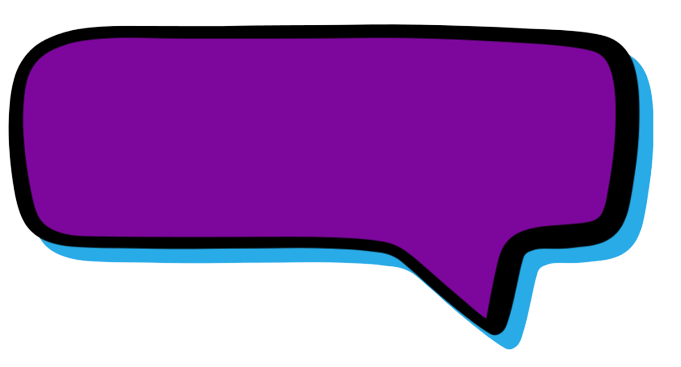 Here’s how you will log on:
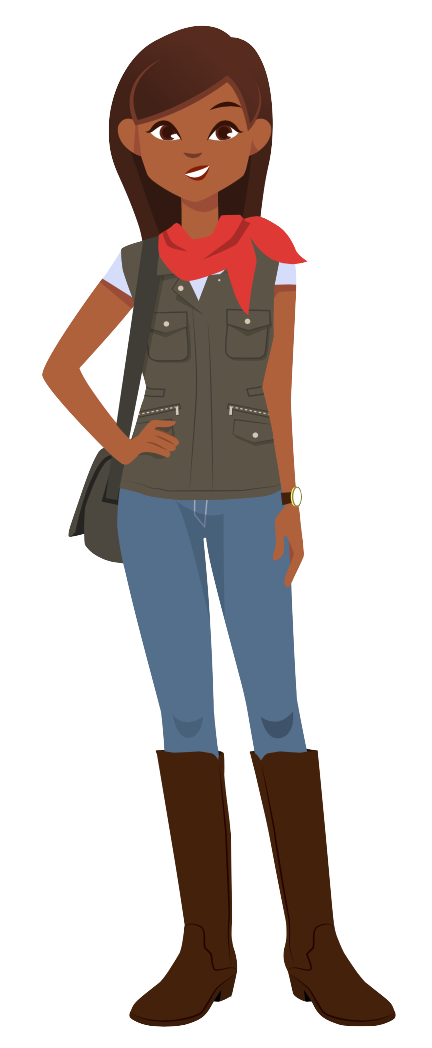 Step 1
1
2
Step 2
3
Step 3
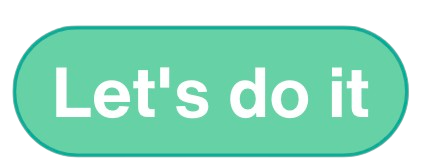 Click
4
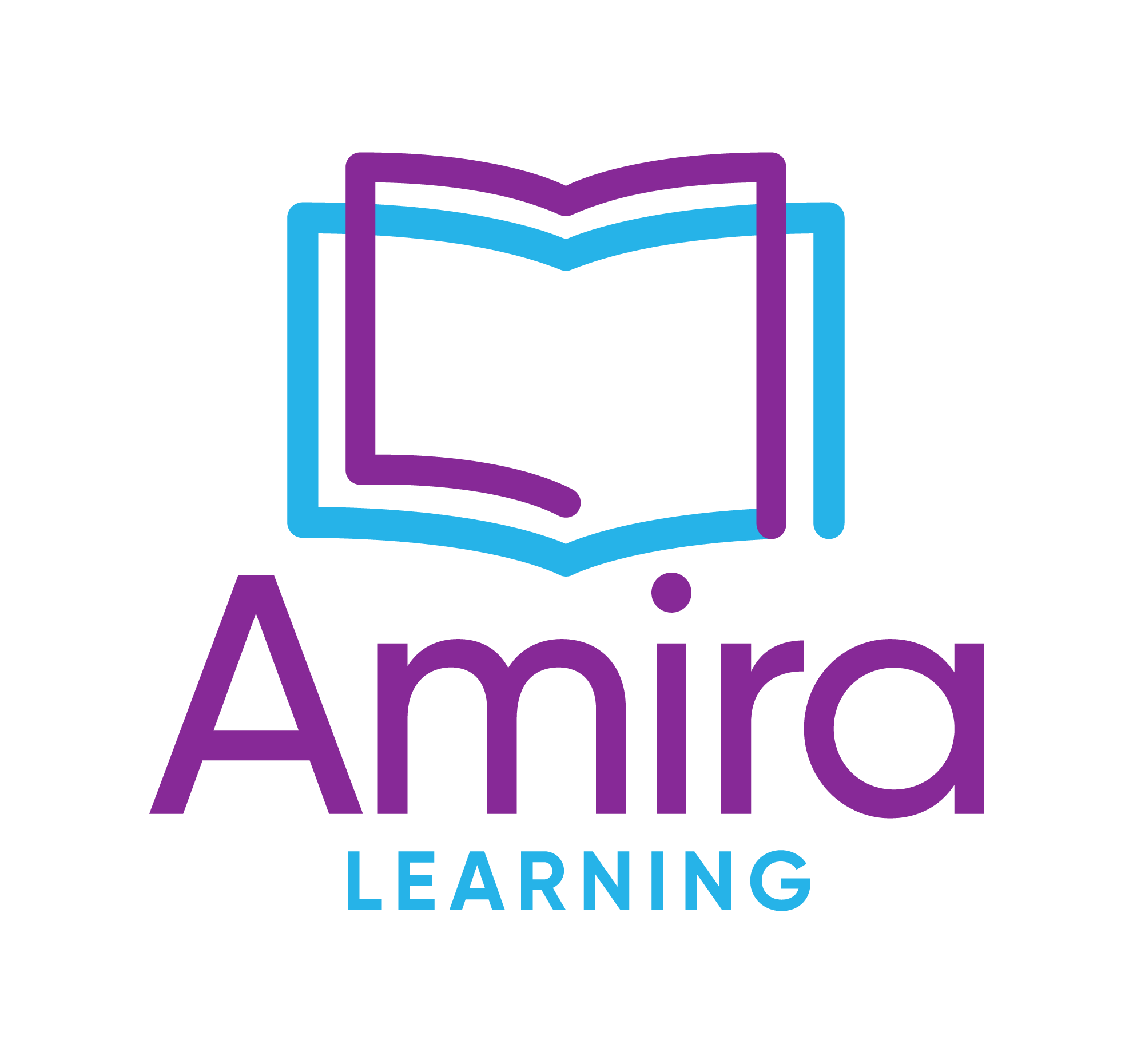 [Speaker Notes: Option 3: Other (add in your own login steps)]
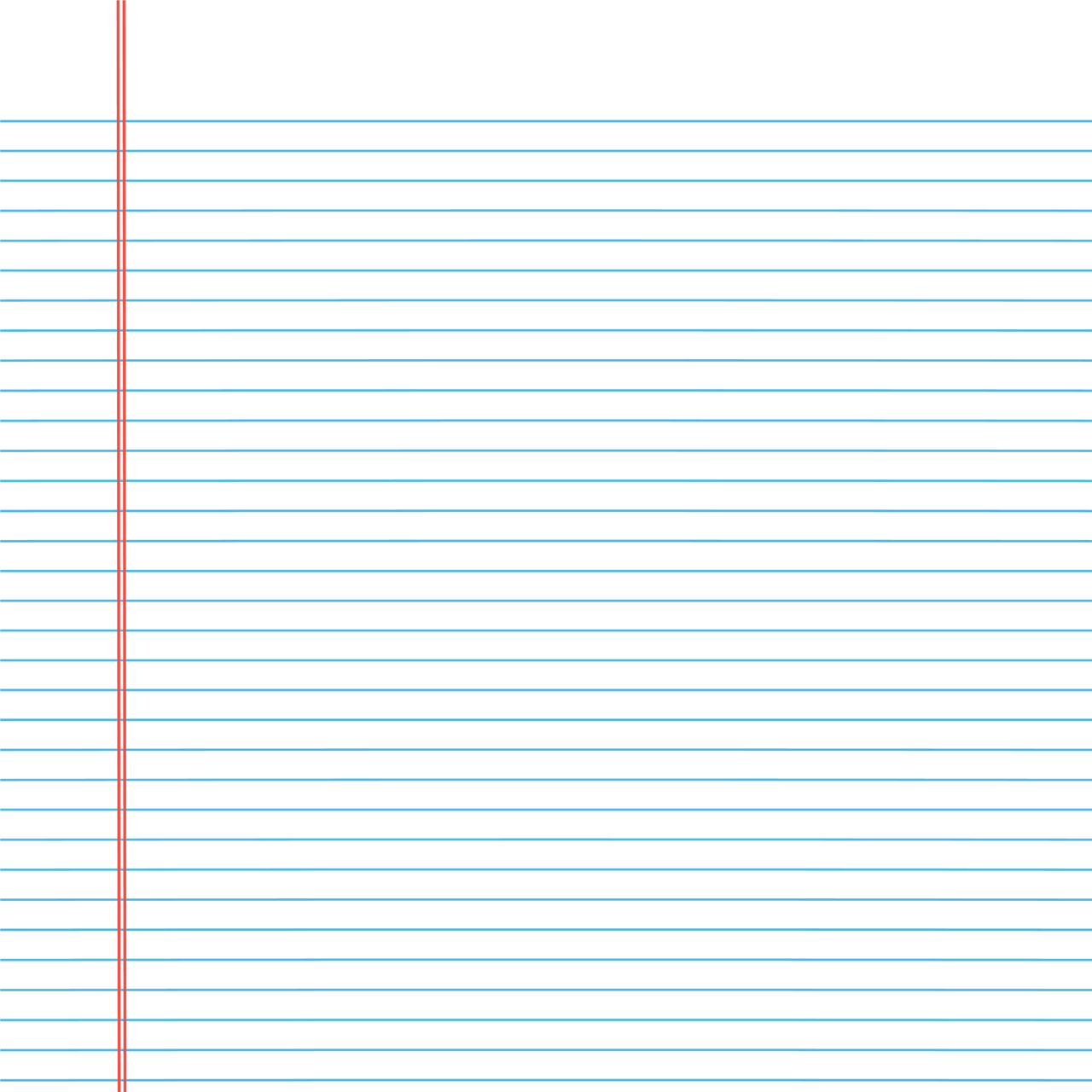 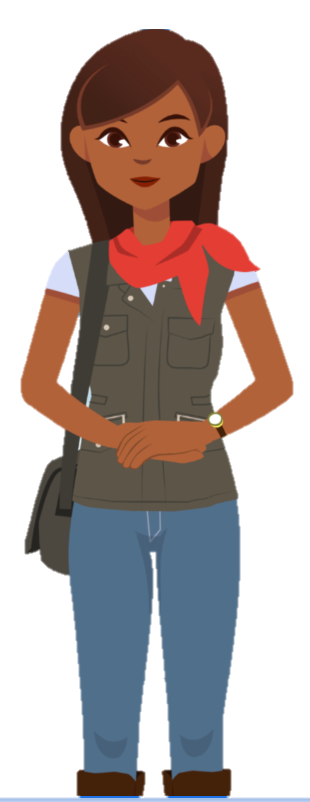 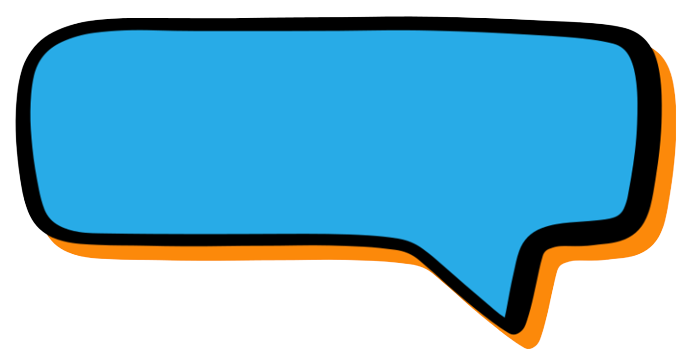 Make sure the microphone is on!
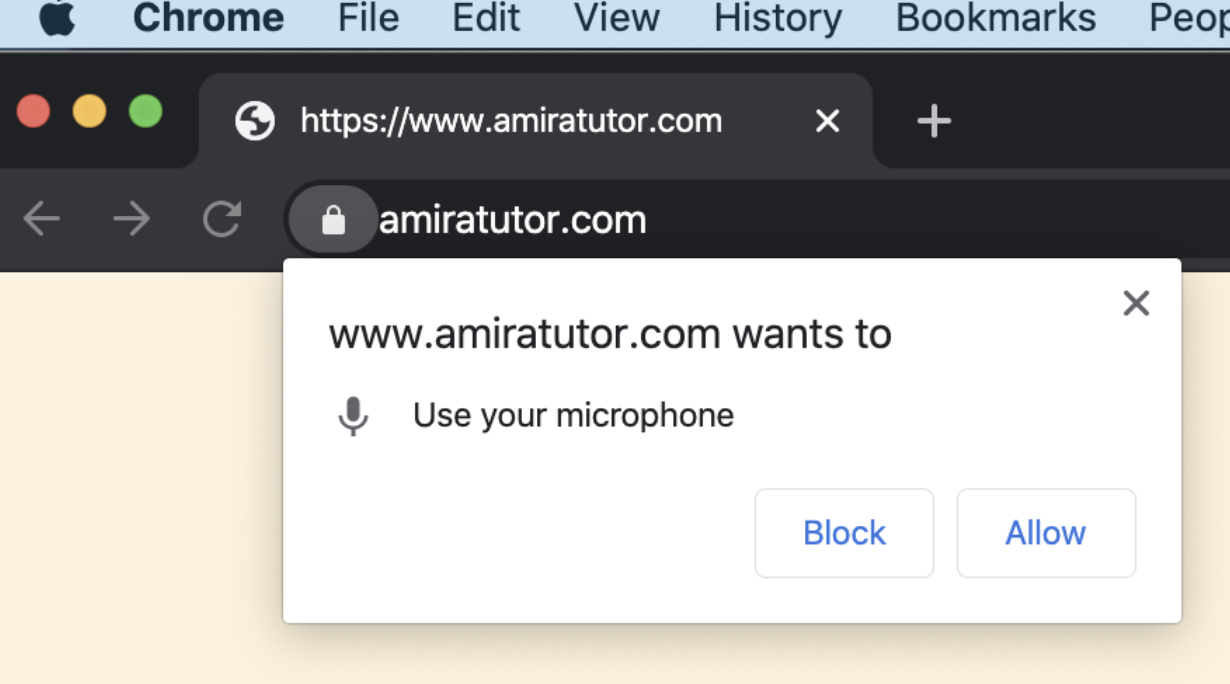 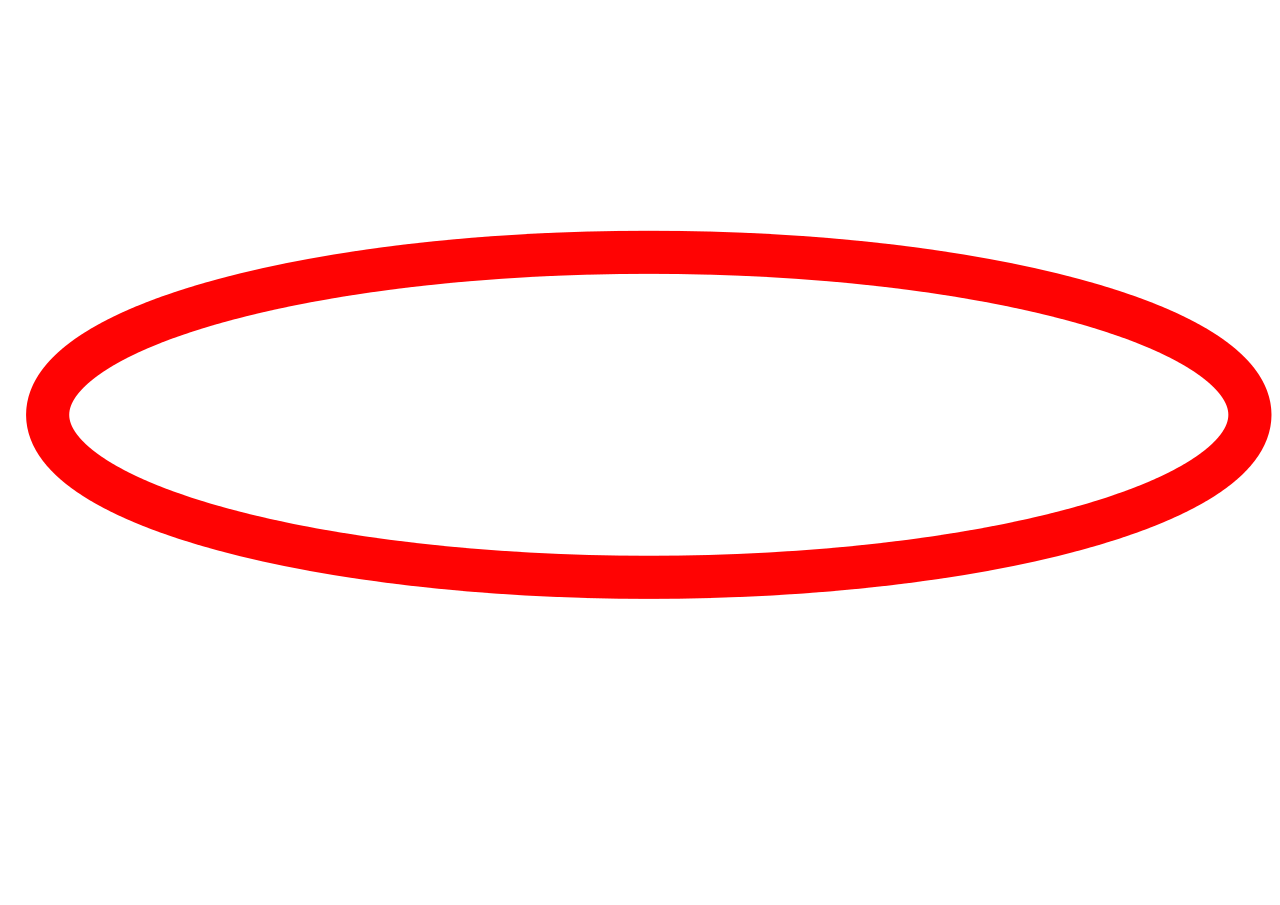 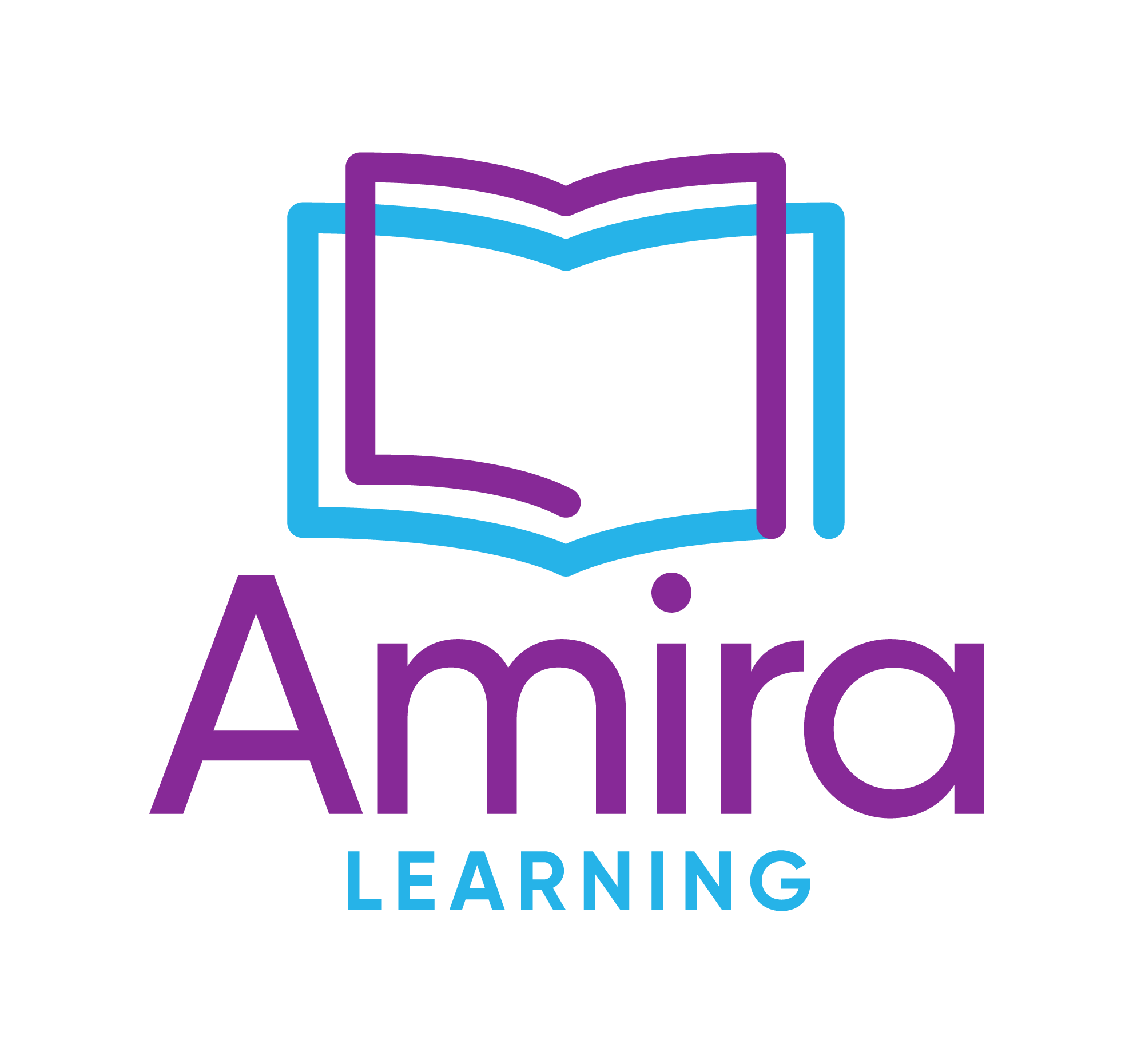 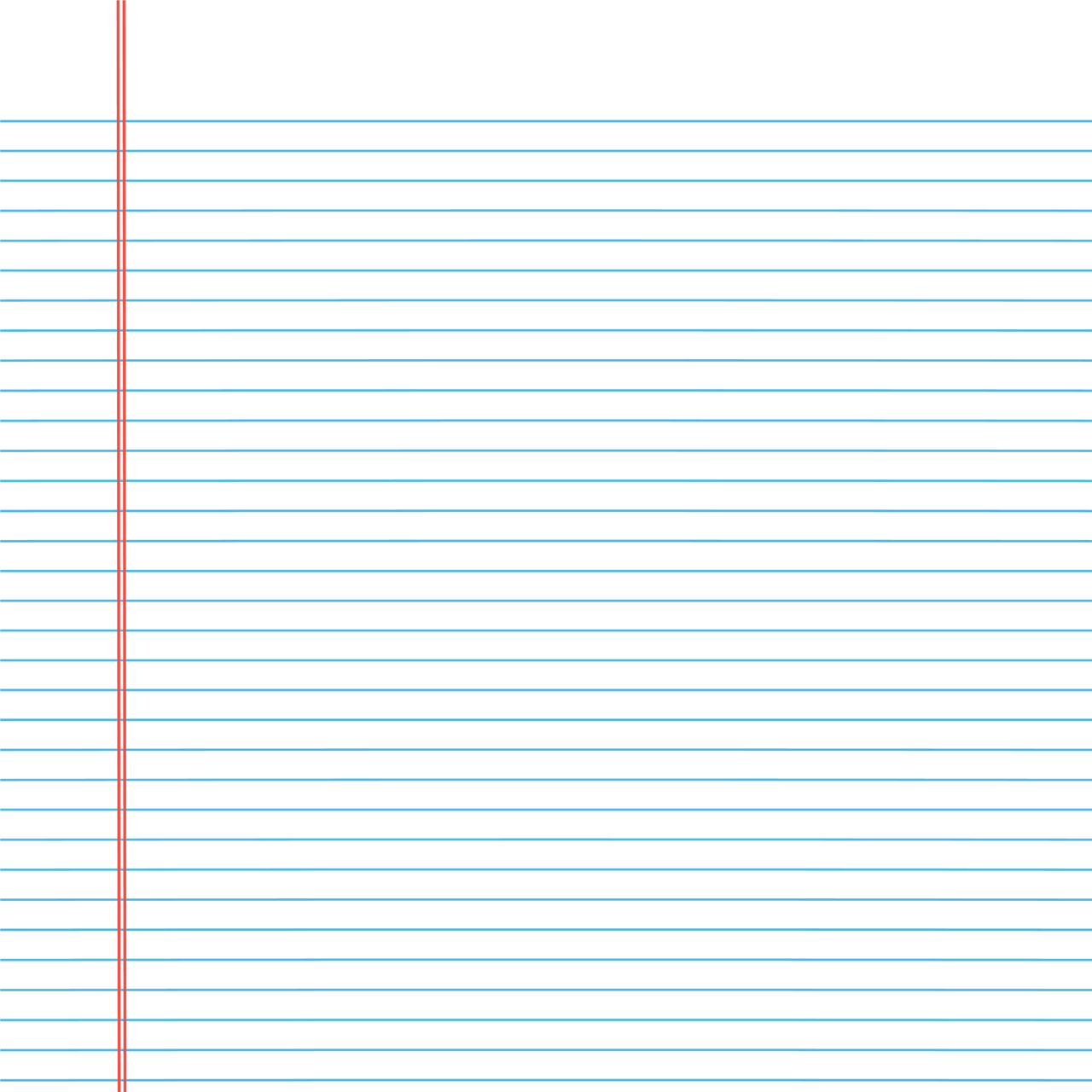 Lesson 1
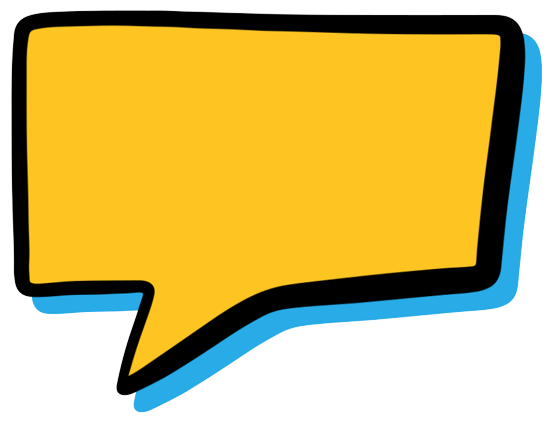 Now your teacher will show you how to read with me! Watch as your teacher uses a loud and proud voice!
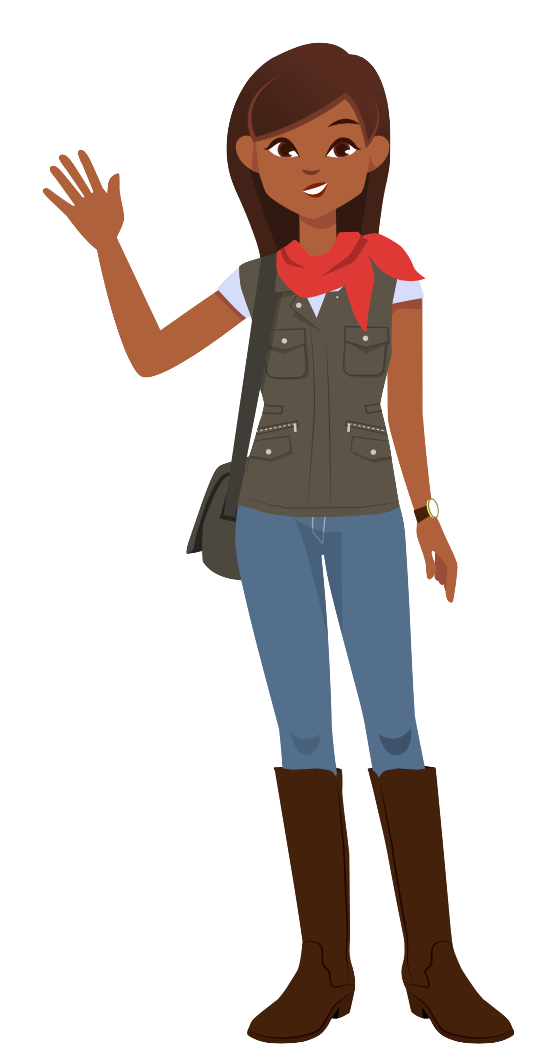 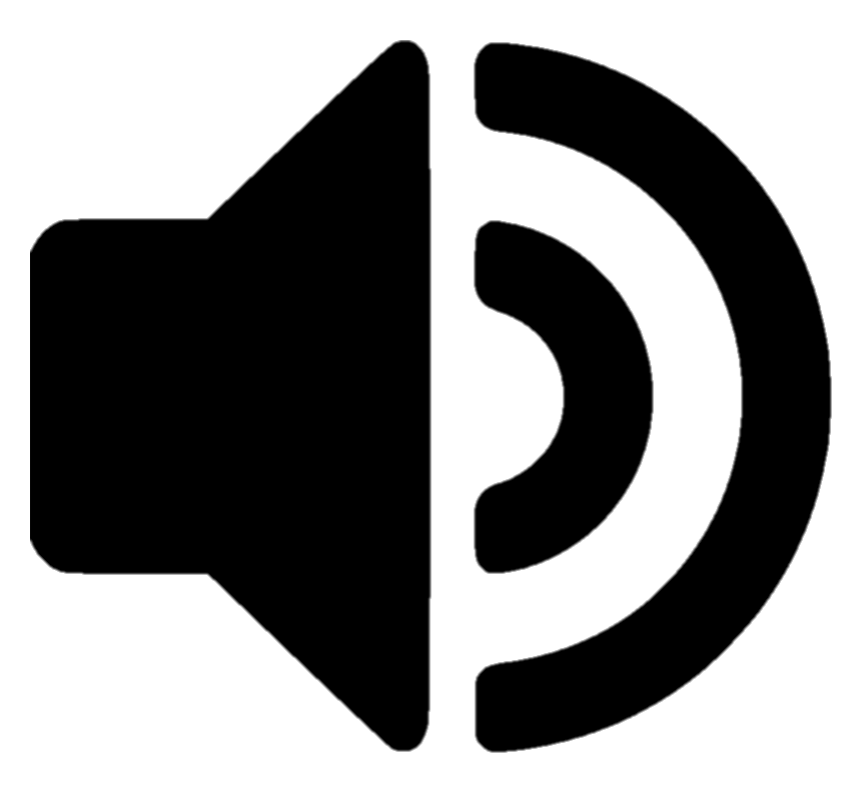 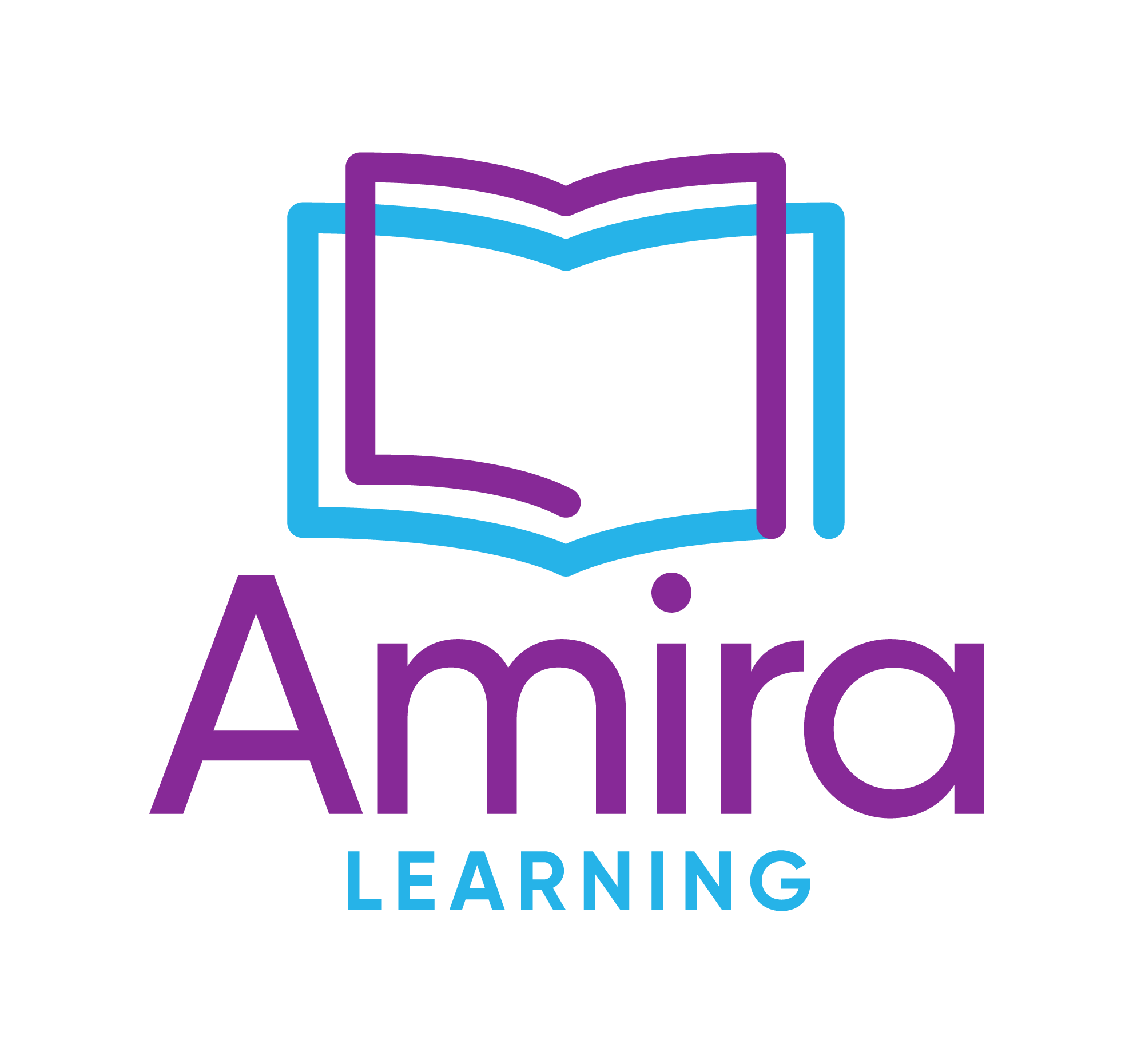 [Speaker Notes: Lesson 1: https://go.amiralearning.com/hubfs/Meet%20Amira-%20Files/K-2nd%20Grade_Modeling%20Amira%20LP%20%231.pdf]
Lesson 1
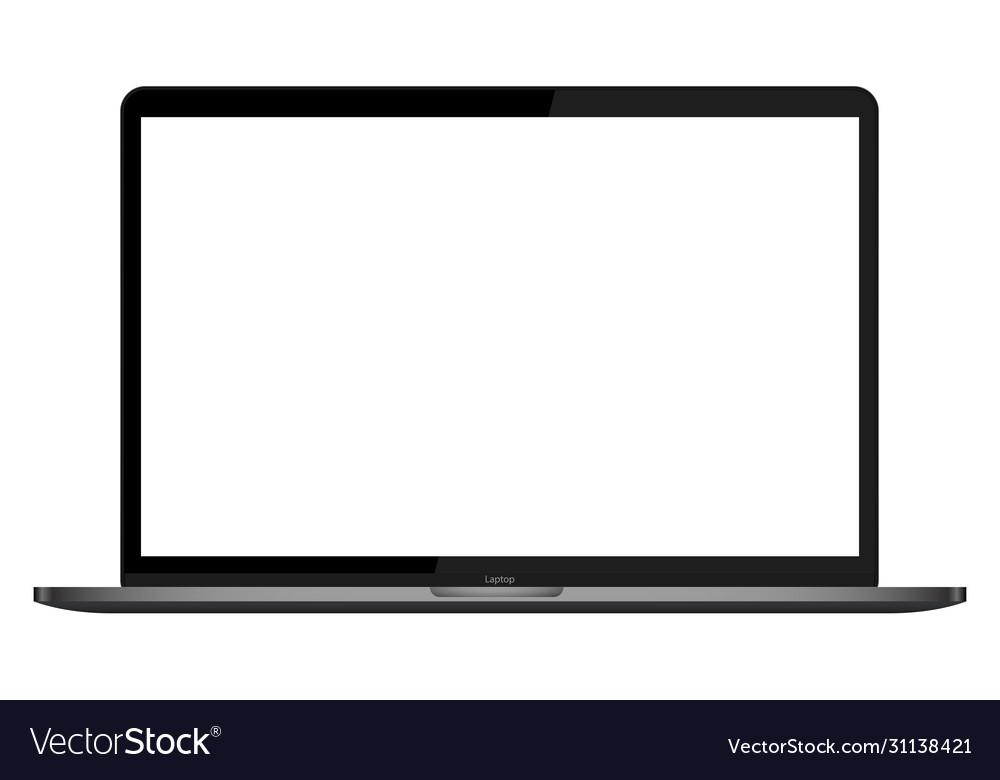 [Speaker Notes: Vimeo link: https://vimeo.com/837714338]
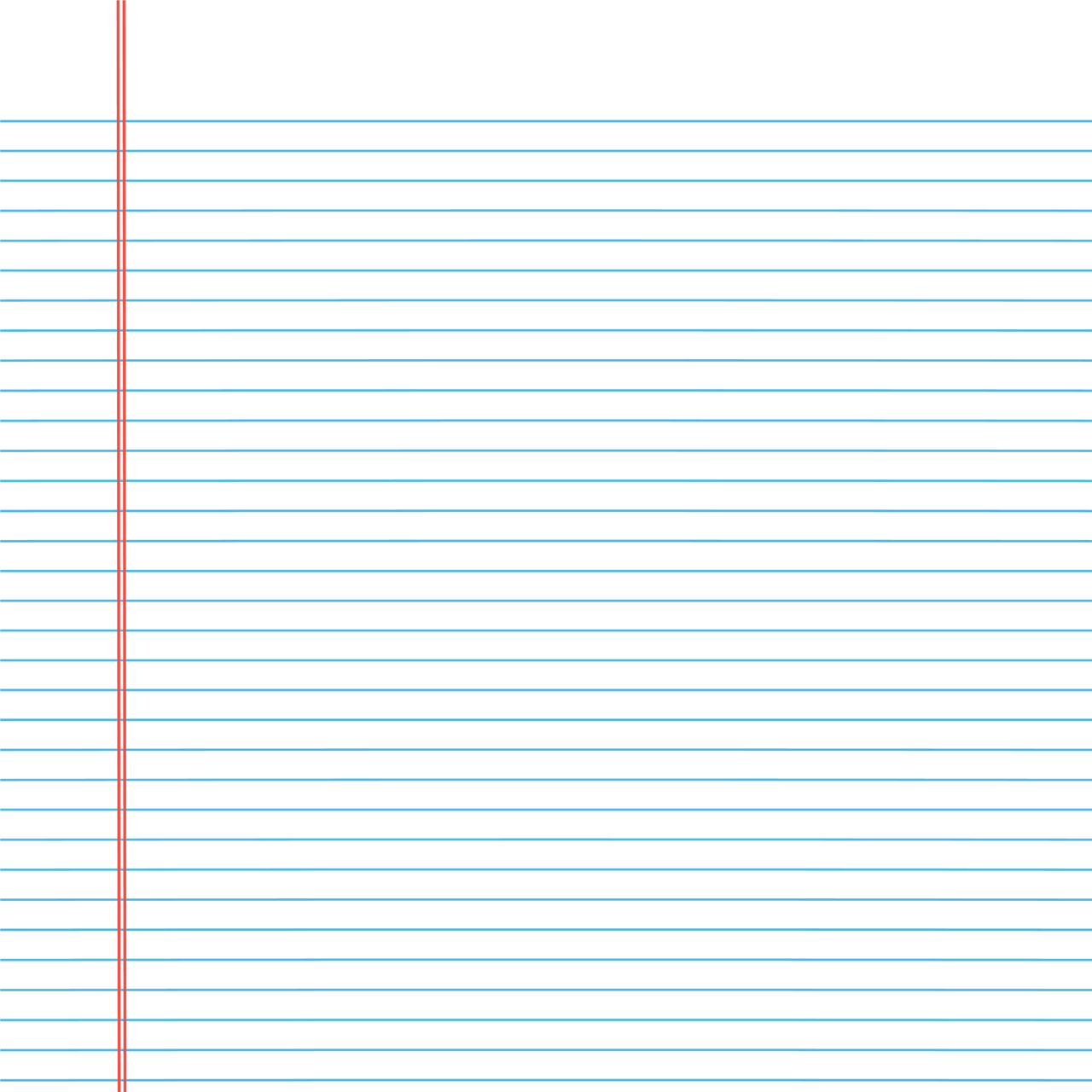 Lesson 1
Reflection
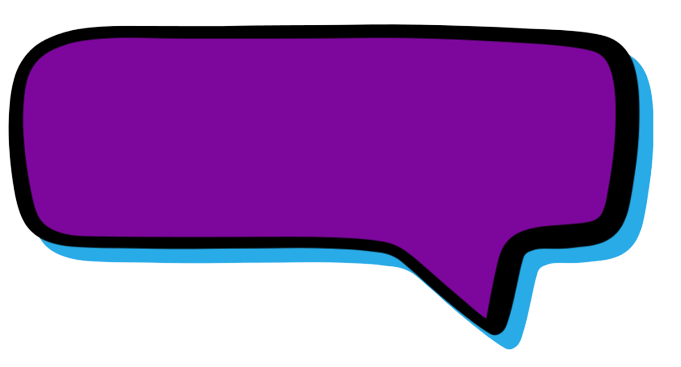 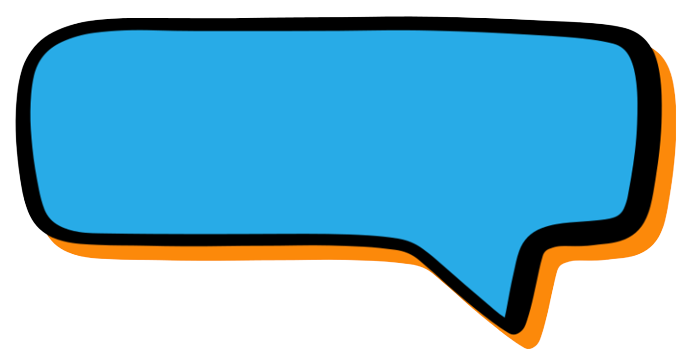 2.  How do I know when I’ve finished the story?
1.  What kind of voice did I use?
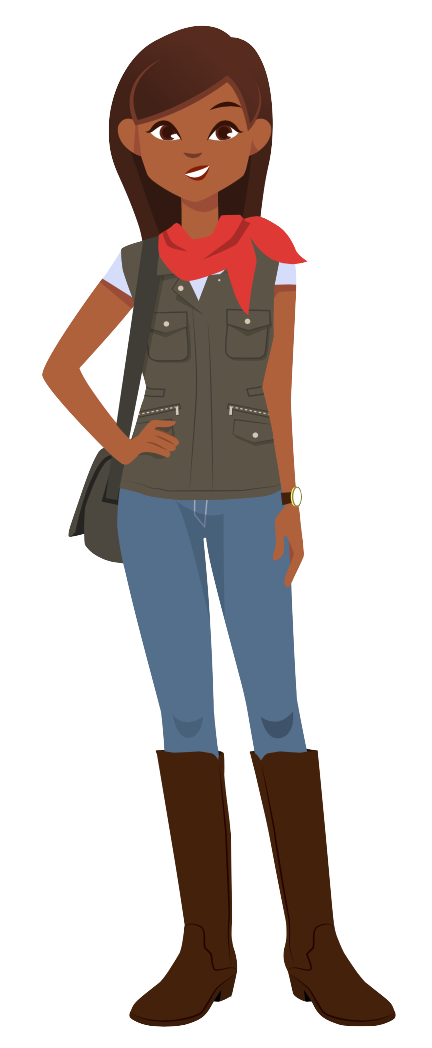 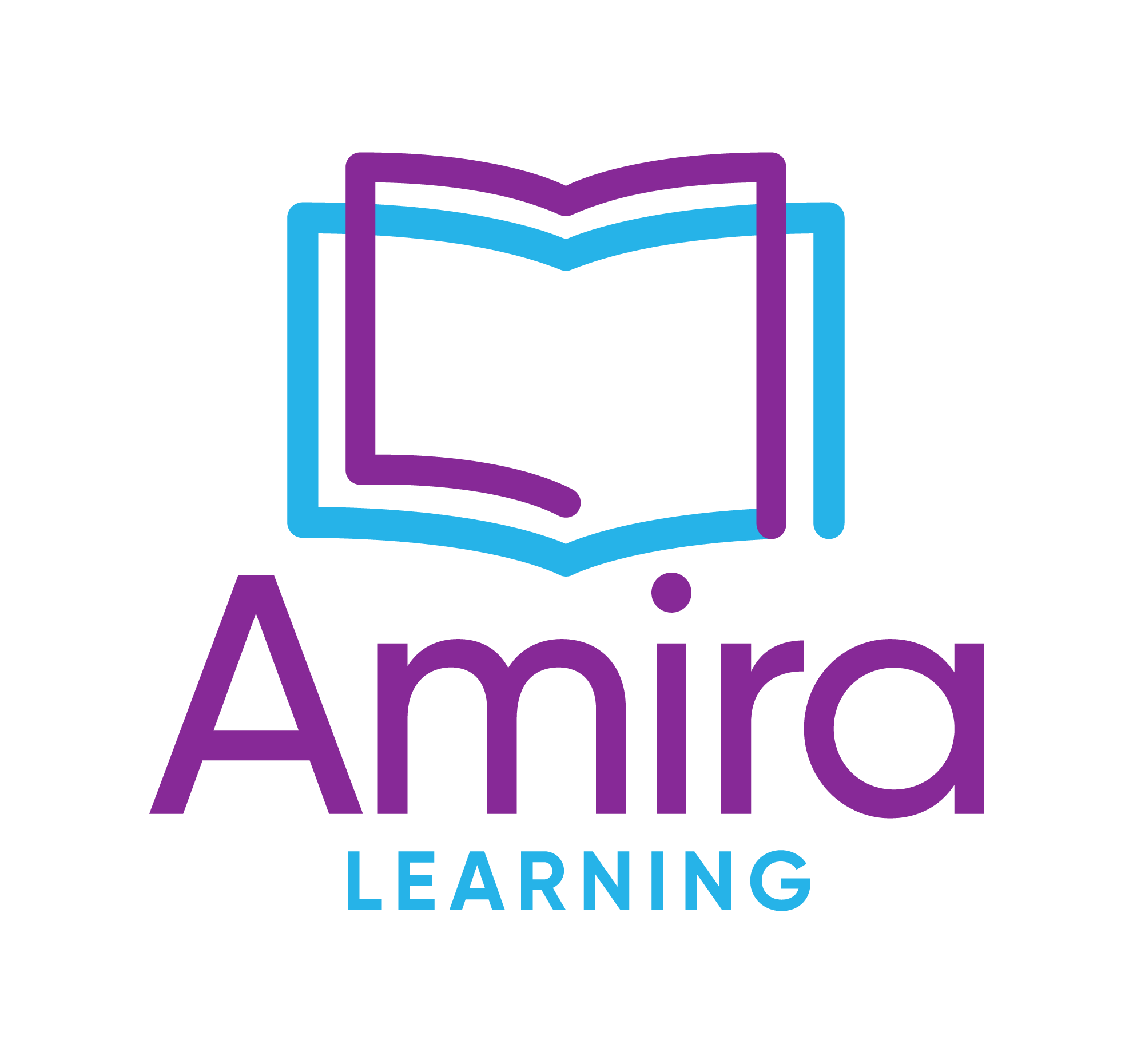 [Speaker Notes: Teacher: “Did you notice when it was my turn to read with Amira? What kind of voice did I use?”

Students: Loud and proud voice!

Teacher: “Can I read silently to myself or do I have to read out loud?”

Students: Out loud.

Teacher: “Why?”

Students: So that Amira can hear you reading and knows when to help you.

Teacher: “How do I know when I’ve finished the story?”

Students: When Amira shows you “Great work!” and tells you how you did.]
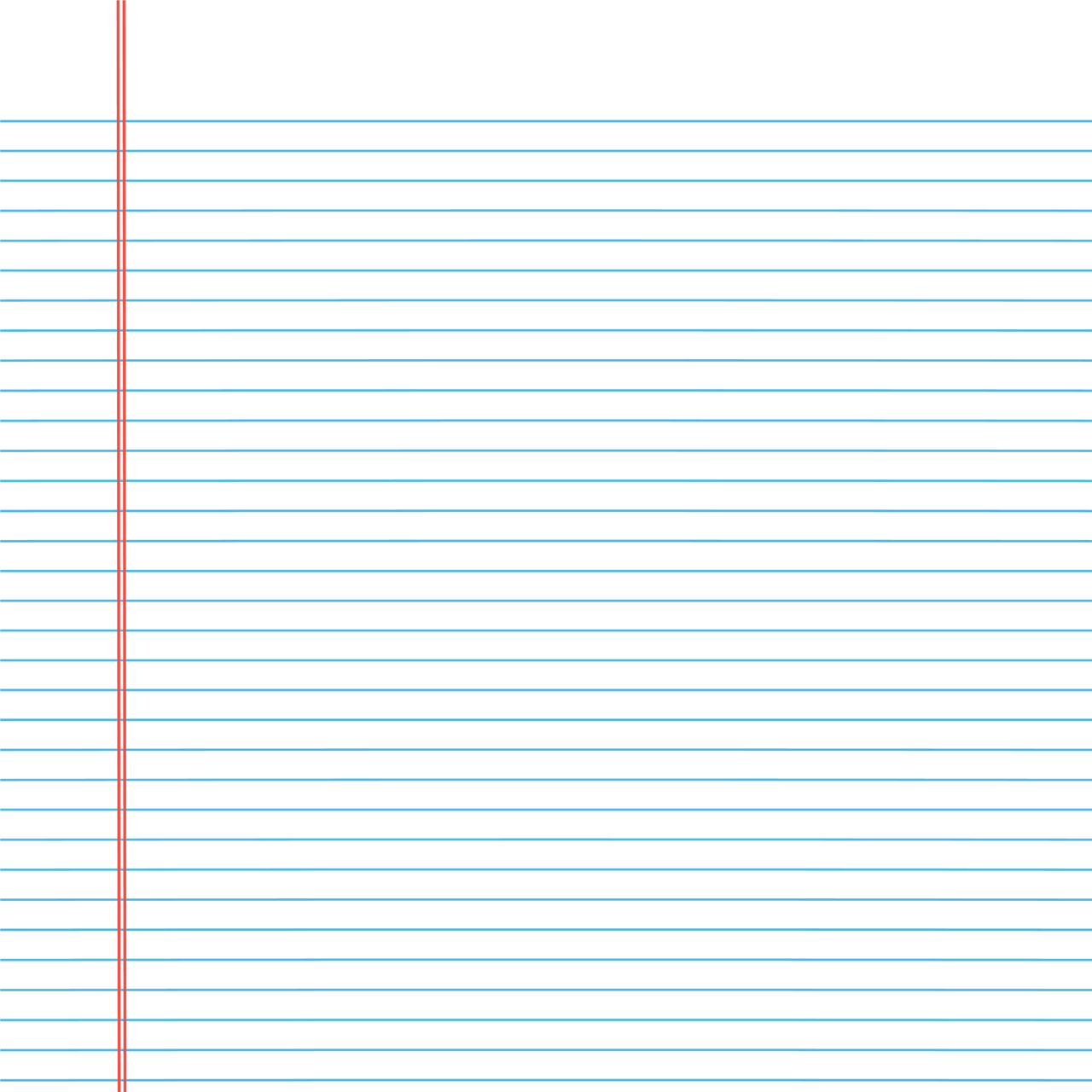 Lesson 2
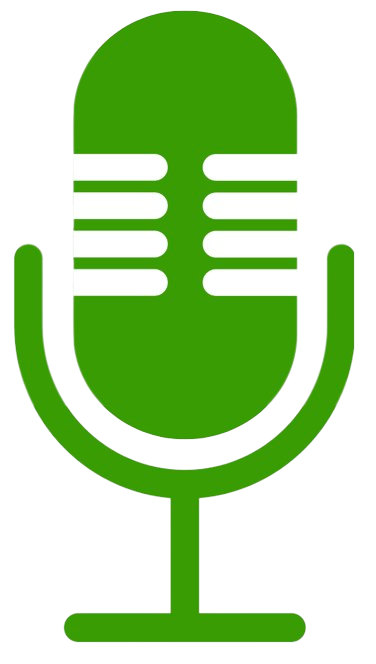 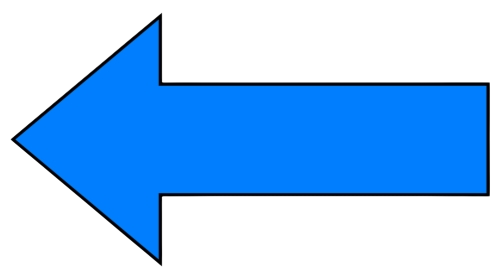 [Speaker Notes: Lesson 2: https://go.amiralearning.com/hubfs/Meet%20Amira-%20Files/K-2nd%20Grade_Modeling%20Amira%20LP%20%232.pdf 

Teacher: “I’m going to model again how you will read with Amira. Today I want to teach you that we need to use our loud and proud voice whenever there’s a green microphone. The green mic tells us Amira is ready to listen! Let me show you what I mean as I read a story with Amira today. When I’m done, you’ll have a chance to log onto Amira and read to her today!”]
Lesson 2
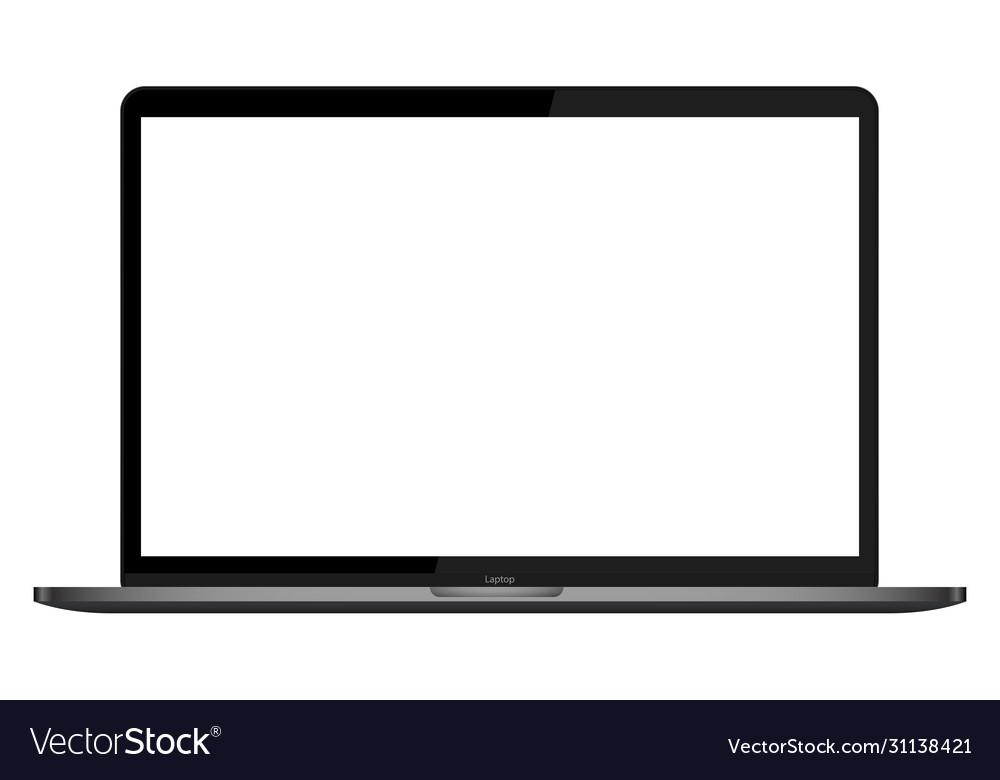 [Speaker Notes: Vimeo link: https://vimeo.com/837714467]
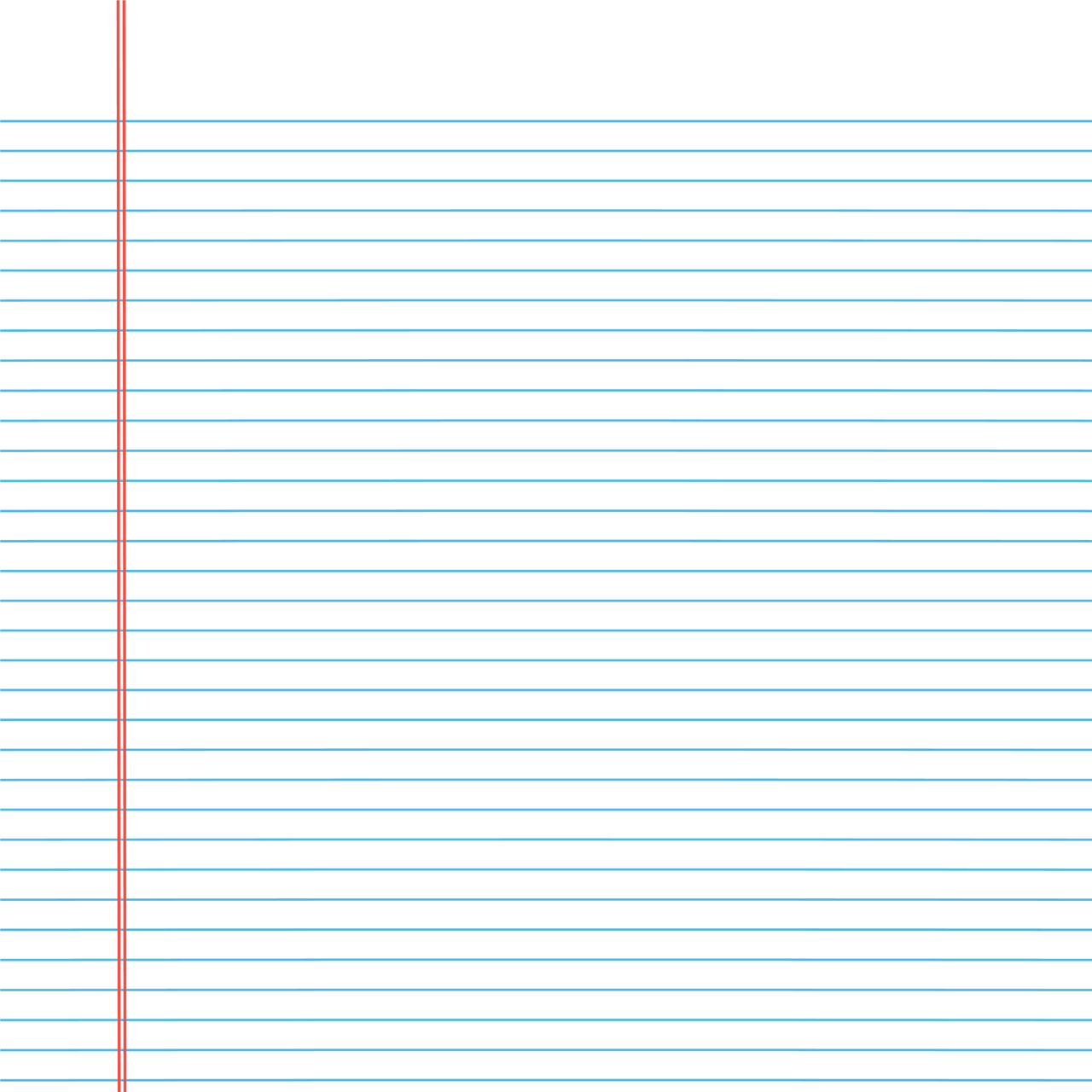 Lesson 2
Reflection
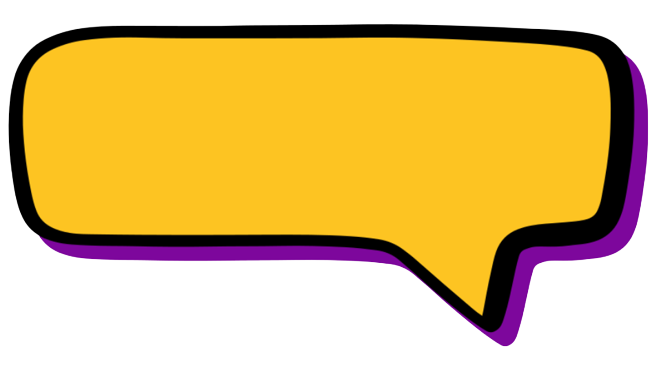 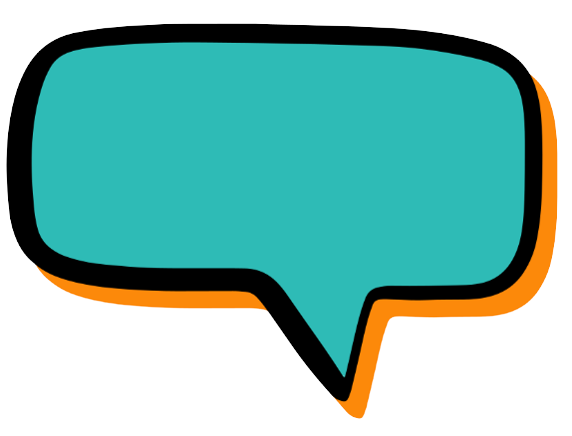 2.  How do I know when I’ve finished the story?
1.  What tells me it’s my turn to read out loud?
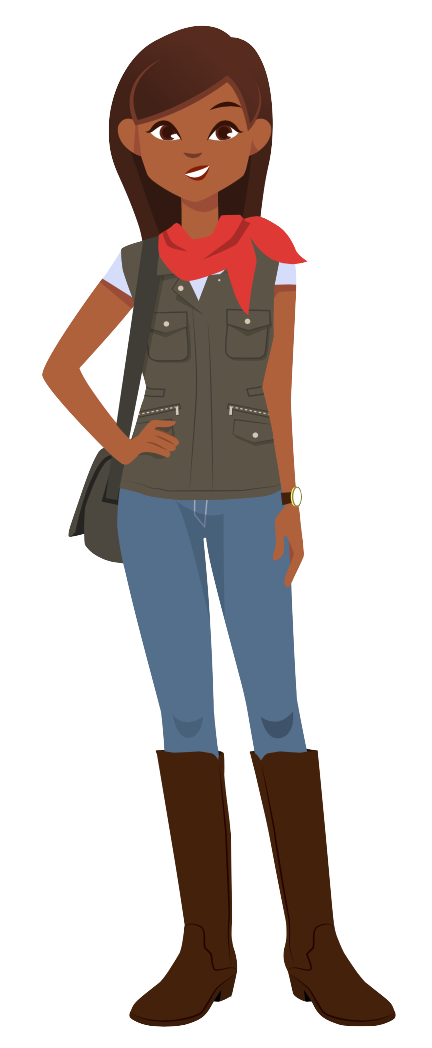 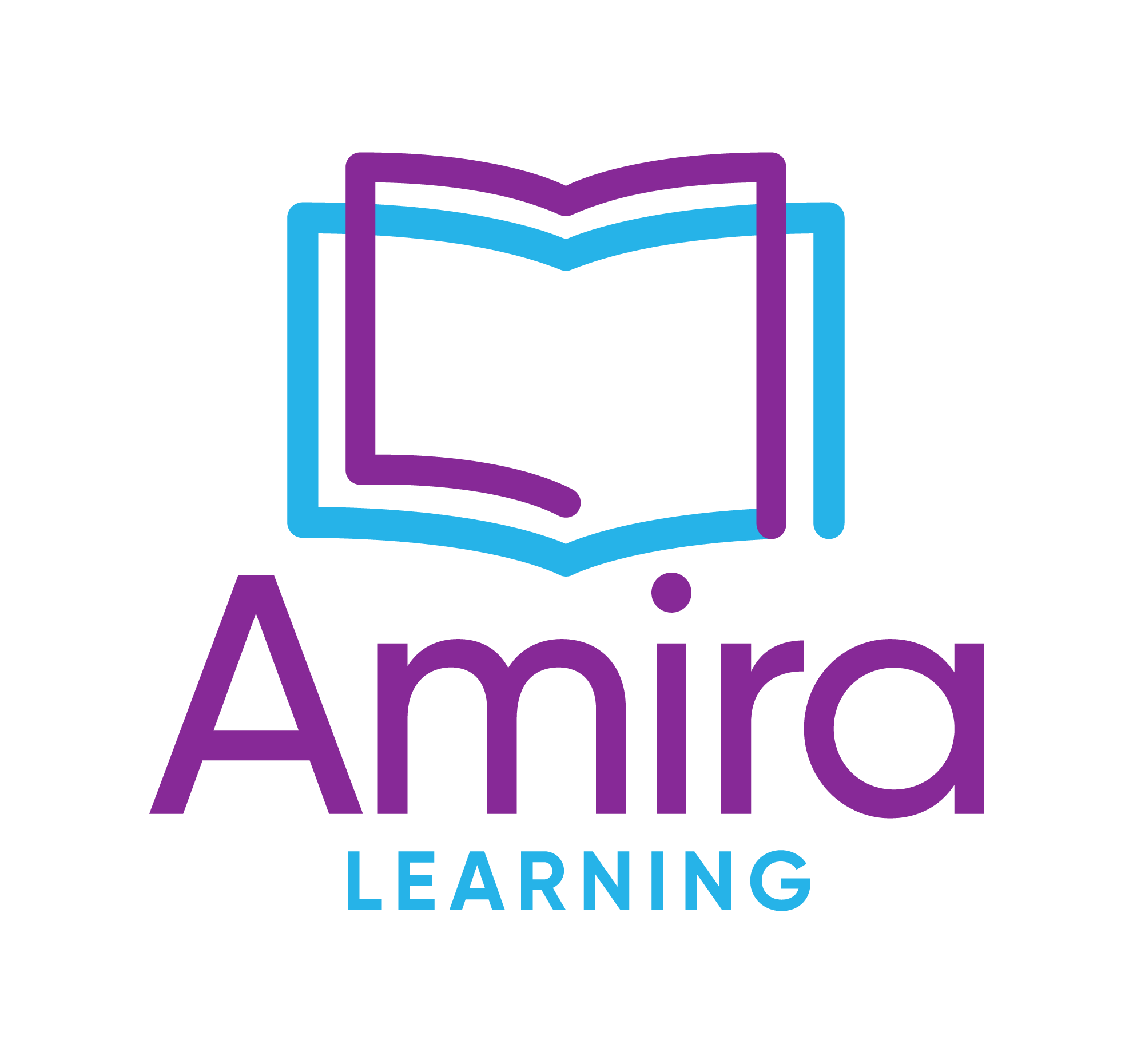 [Speaker Notes: Teacher: “Did you notice when it was my turn to read with Amira? What told me it was my turn to read out loud?”

Students: When the mic is green.

Teacher: “Can I read silently to myself or do I have to read loud and proud?”

Students: Loud and proud.

Teacher: “Why?”

Students: So that Amira can hear you reading and knows when to help you.

Teacher: “How do I know when I’ve finished the story?”

Students: When Amira shows you “Great work!” and tells you how you did.]
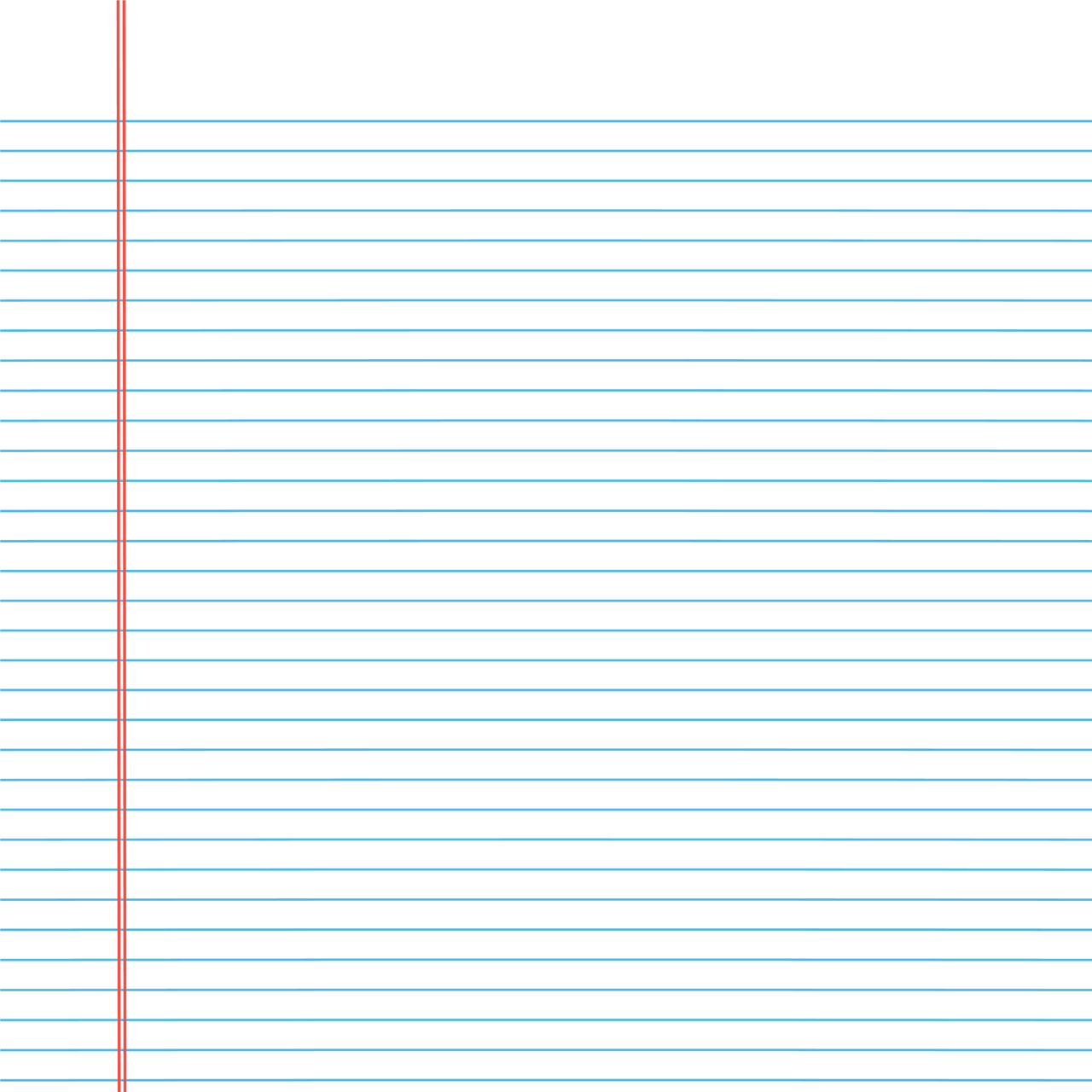 Lesson 3
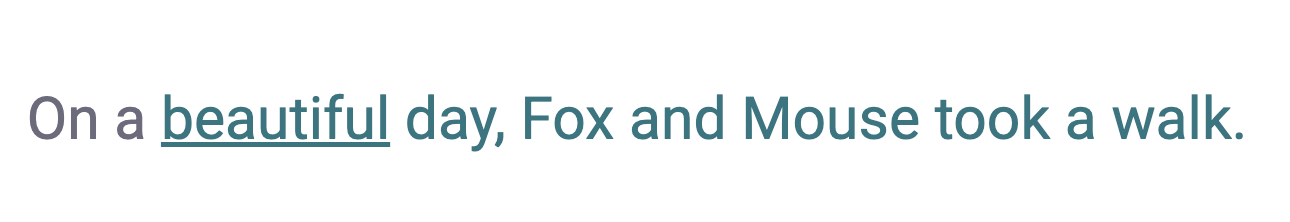 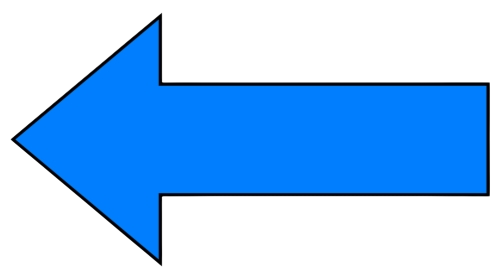 [Speaker Notes: Lesson 3: https://go.amiralearning.com/hubfs/Meet%20Amira-%20Files/K-2nd%20Grade_Modeling%20Amira%20LP%20%233.pdf 

Teacher: “I’m going to model again how you will read with Amira. You may have noticed yesterday that as you read to Amira there is a little line under each word that moves as you read. Today I want to teach you that we should read the story smoothly and ignore that cursor. The cursor helps Amira, but you do NOT need to read the word it’s on; focus on reading the story smoothly. Let me show you what I mean as I read a story with Amira today. When I’m done, you’ll have a chance to log onto Amira and read to her!”]
Lesson 3
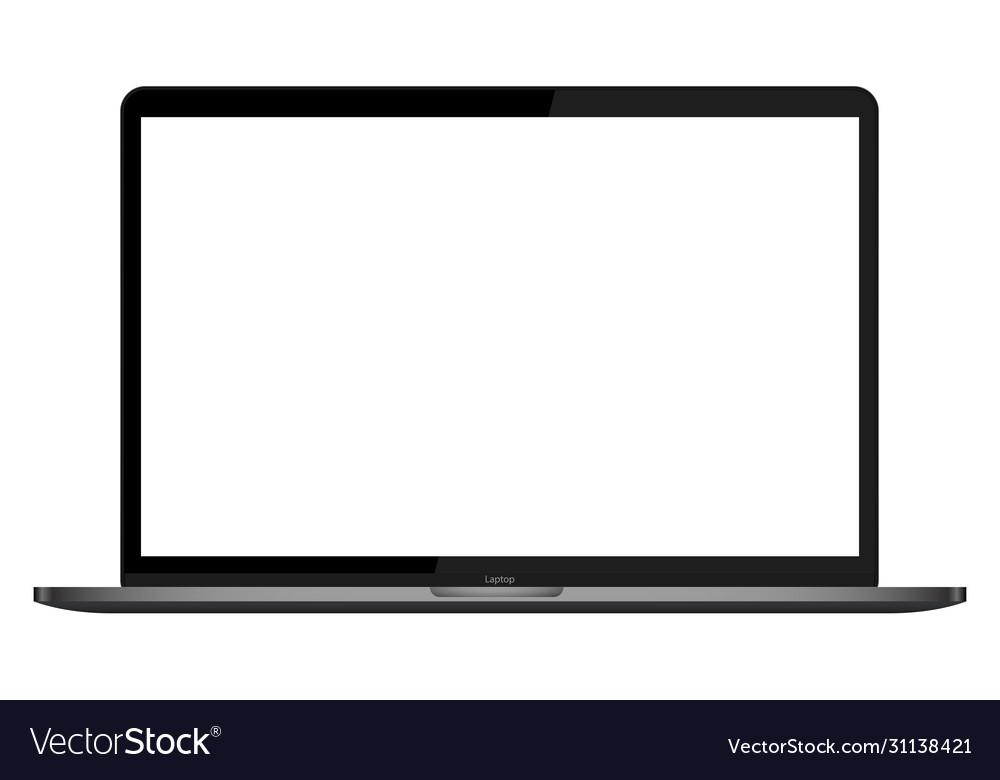 [Speaker Notes: Vimeo link: https://vimeo.com/837714583]
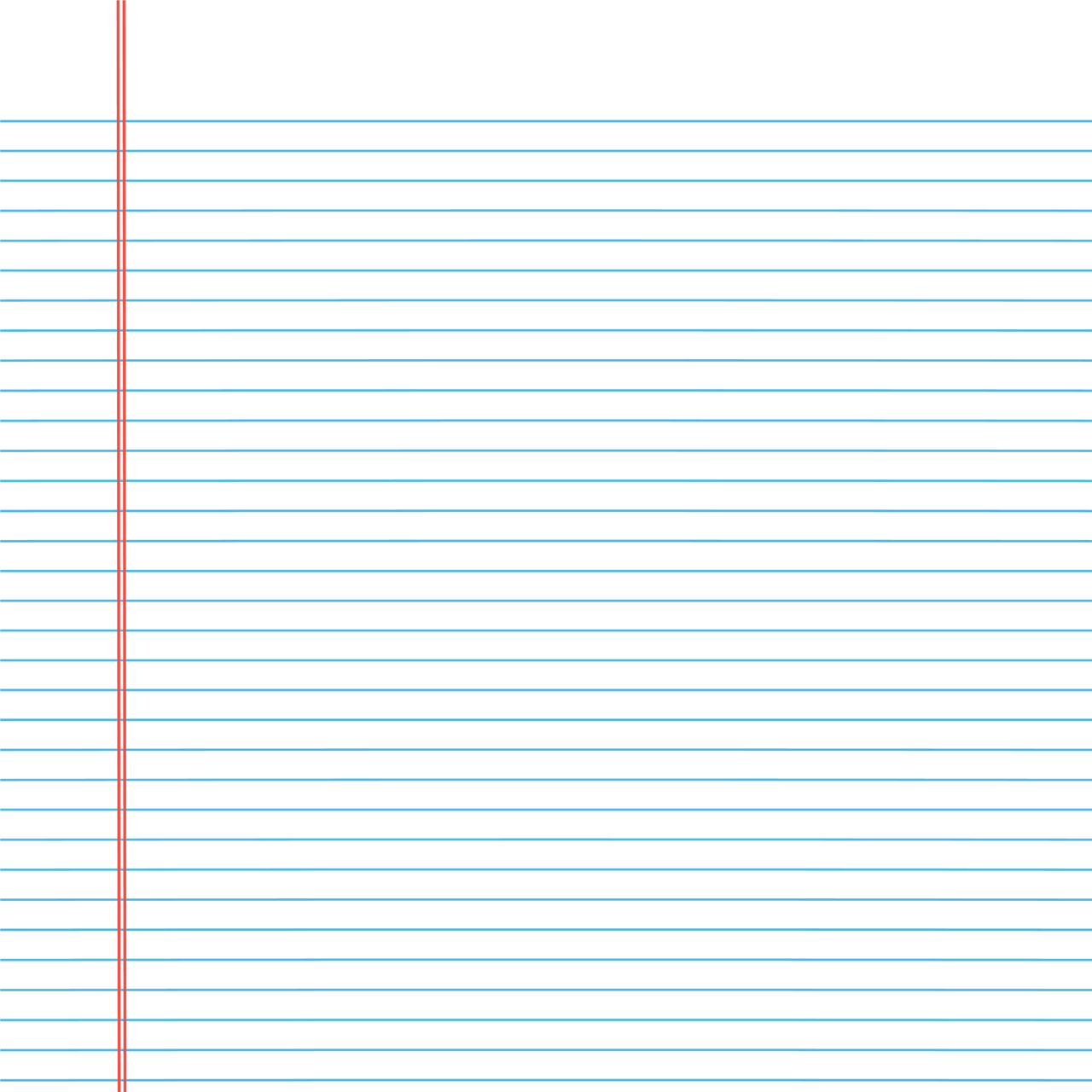 Lesson 3
Reflection
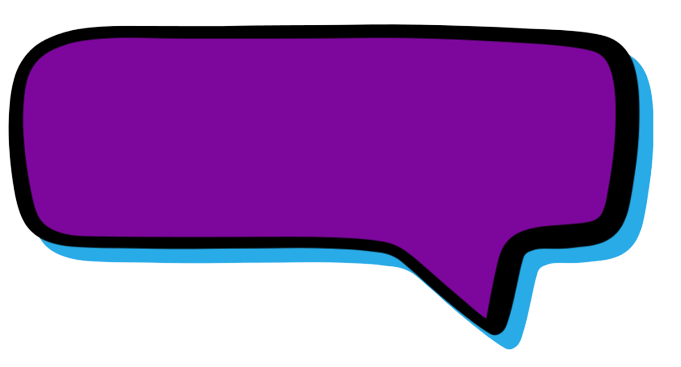 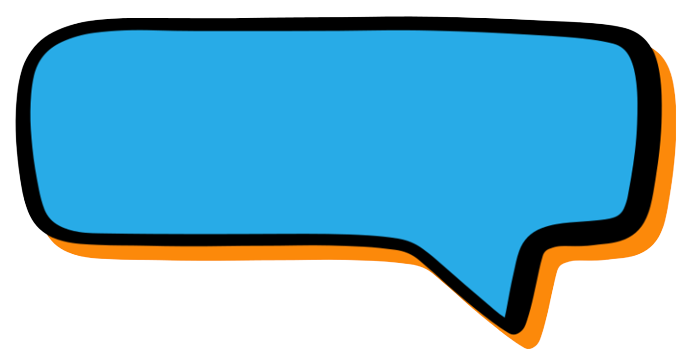 1. What should I remember about the cursor?
2. What should I do to make sure my story saves?
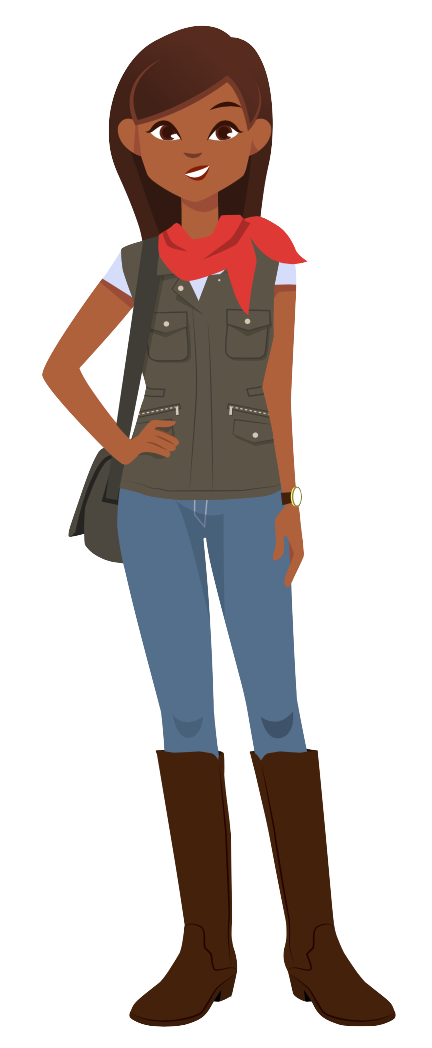 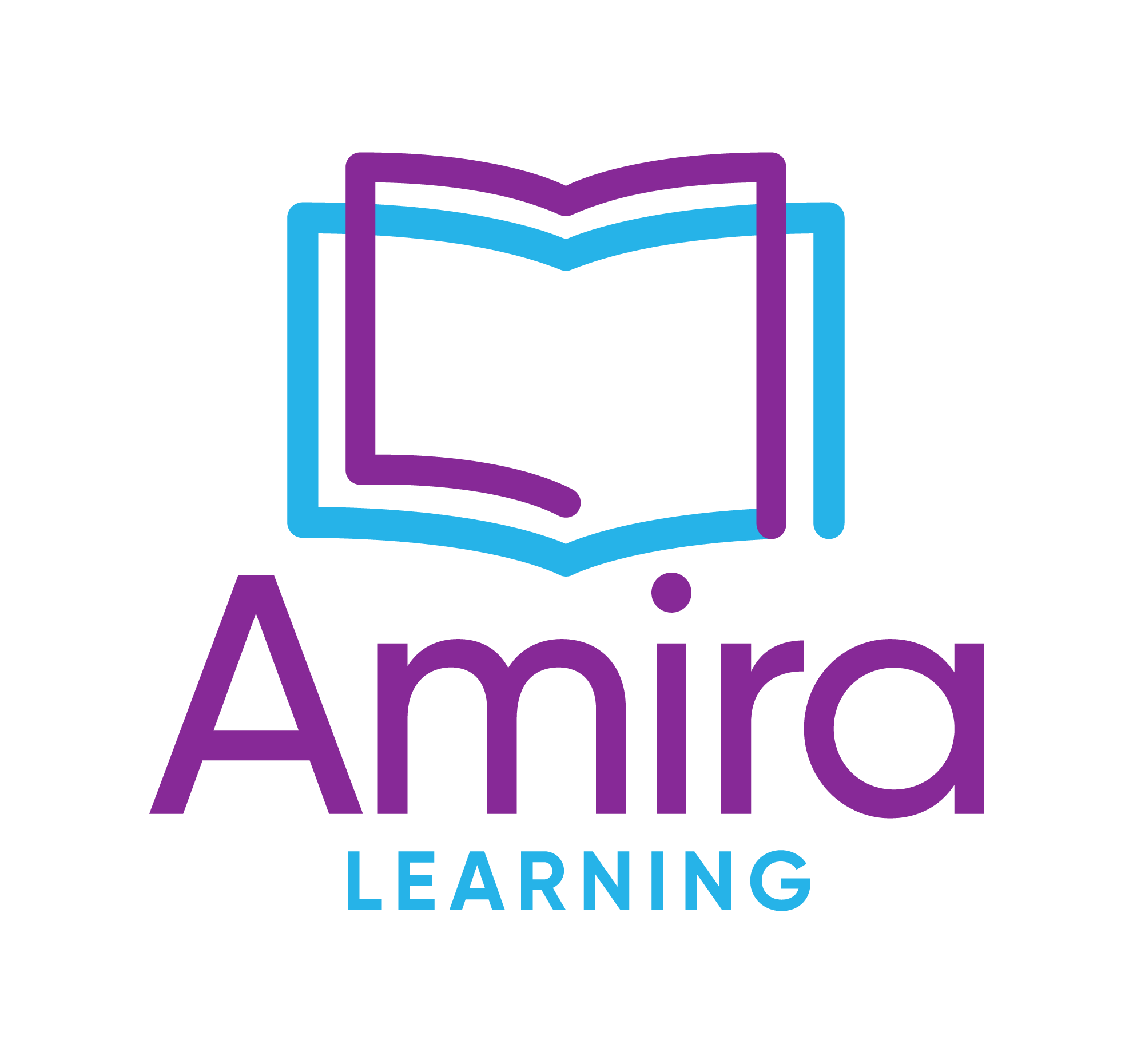 [Speaker Notes: Teacher: “Did you notice how I read to Amira with the cursor moving under the words? Did I try to stay with the cursor, or read smoothly?”

Students: Ignore it and read smoothly.

Teacher: “You got it! And what do I have to do to make sure my story saves?”

Students: Read all the way to the end, until the ‘great work!’ screen.]
Intro to the
Benchmark
Assessment

Student Slides
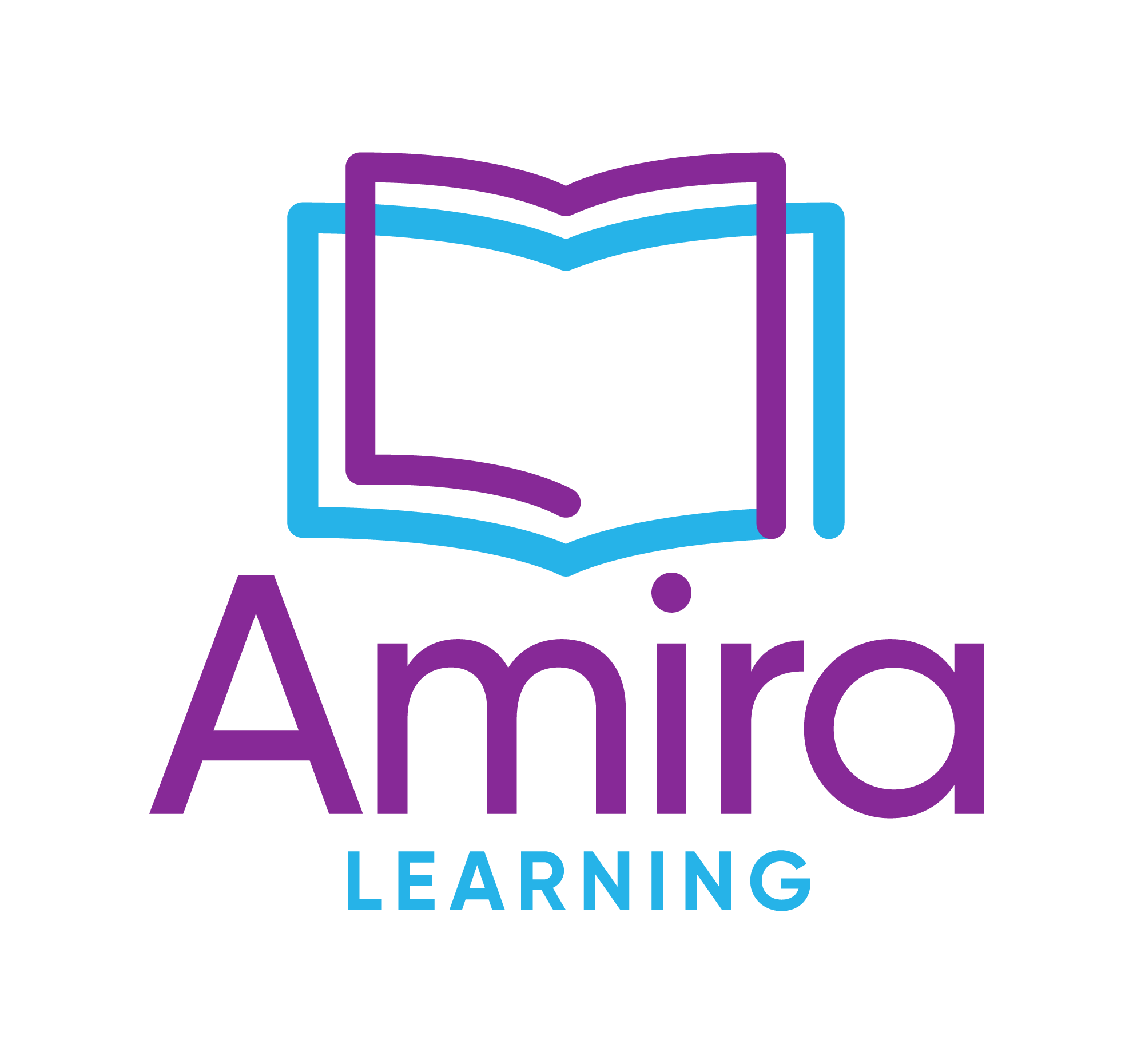 [Speaker Notes: Lesson plan: https://go.amiralearning.com/hubfs/Meet%20Amira-%20Files/K-2nd%20Grade_Benchmark%20Assessment%20Lesson%20Plan.pdf]
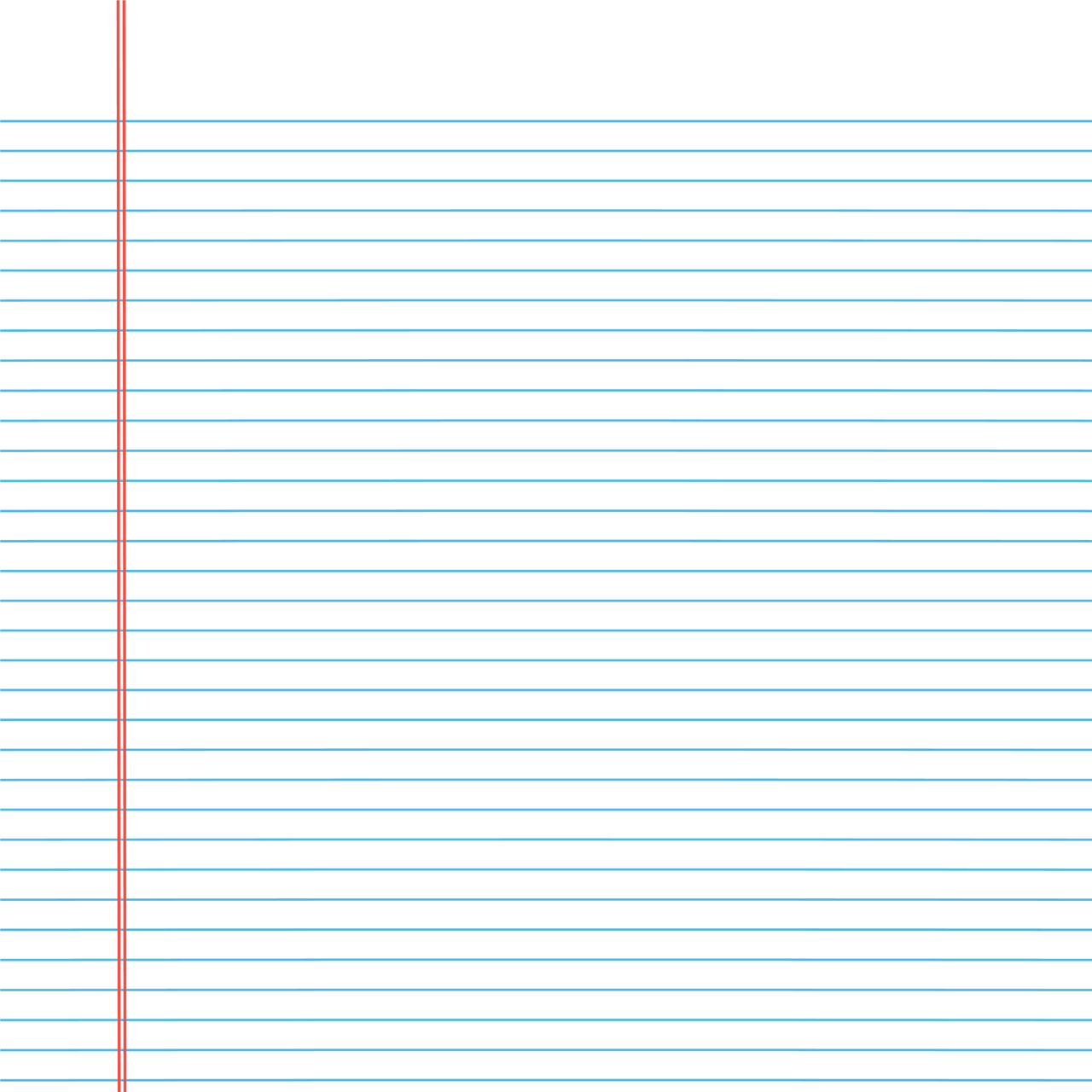 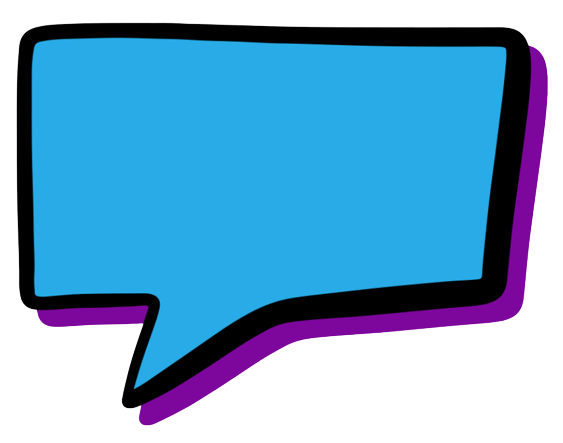 Hi, again! Today we’re going to do something a little different!
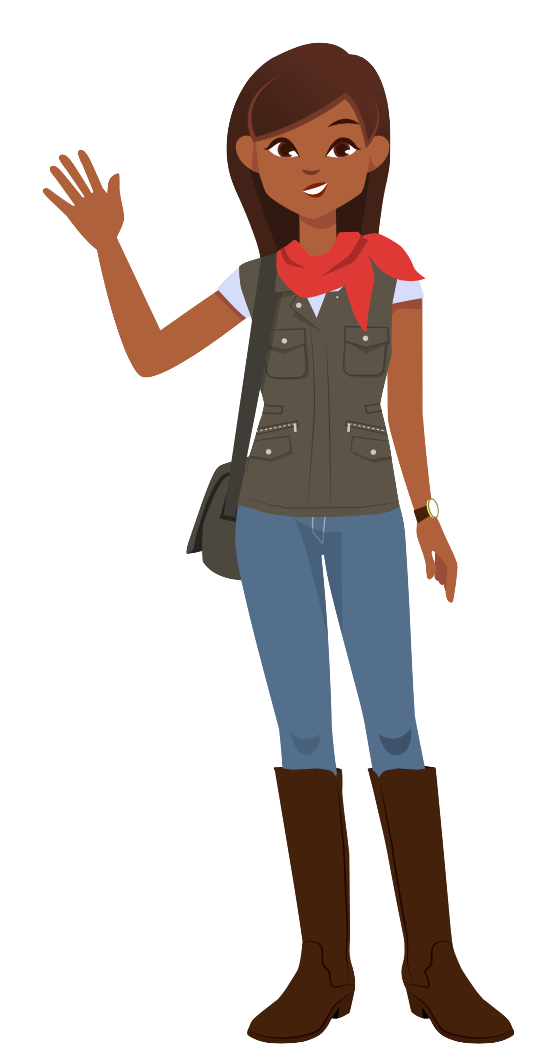 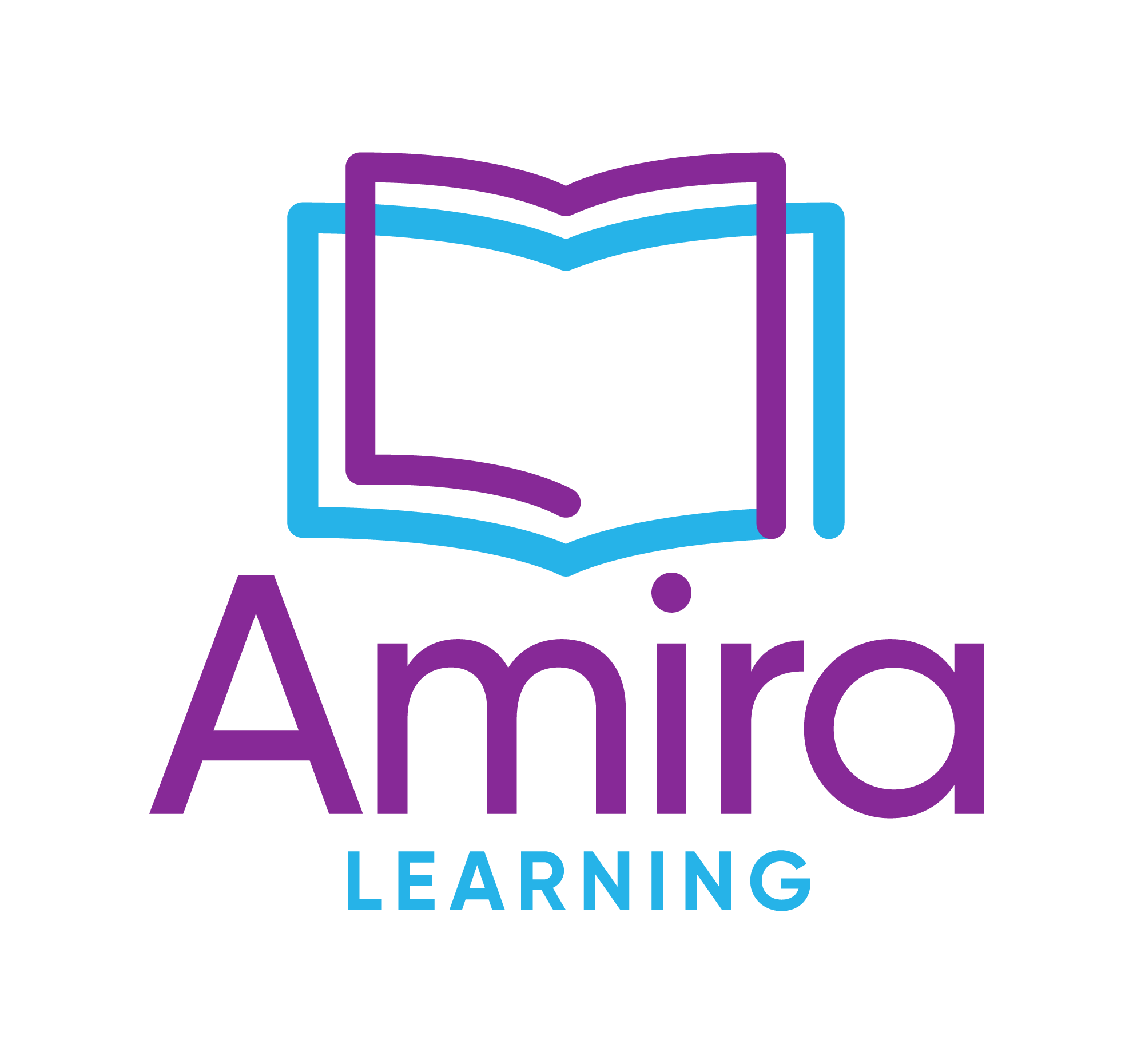 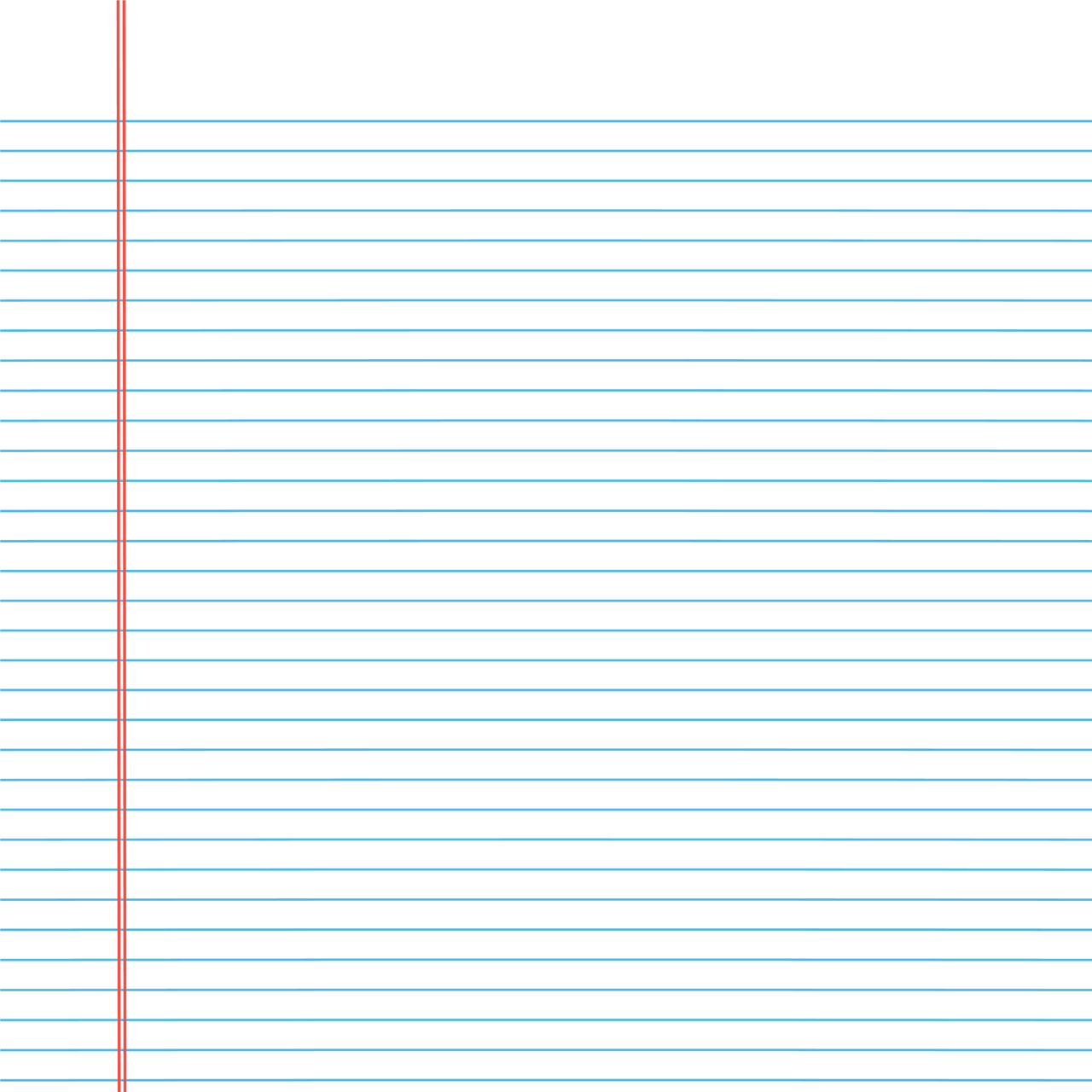 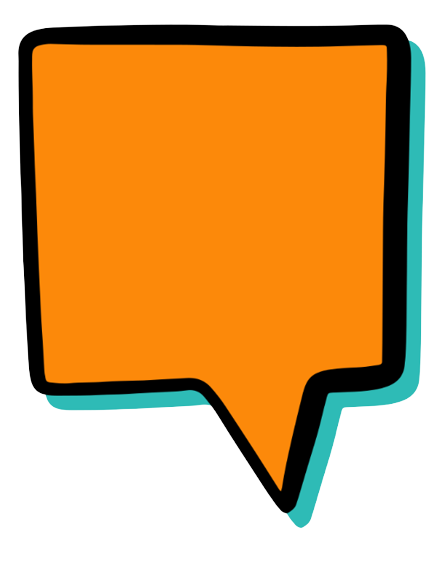 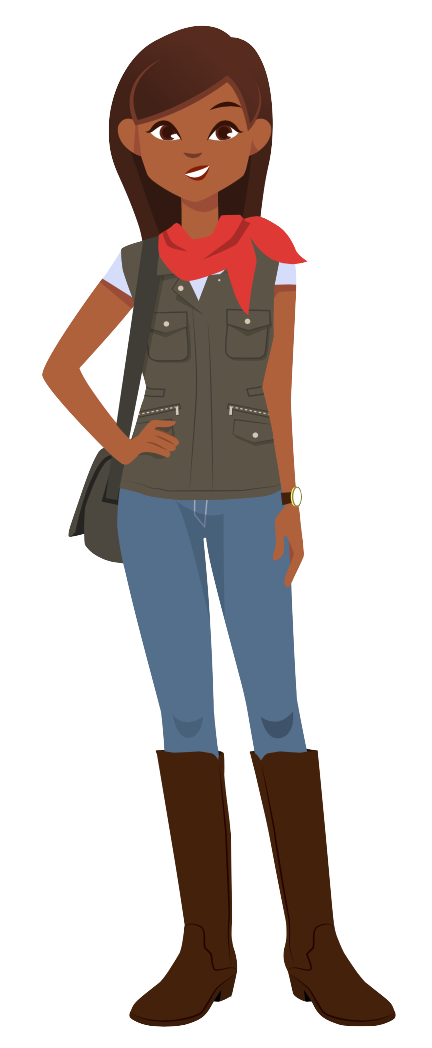 When you log onto Amira, you’ll do some new tasks with me.
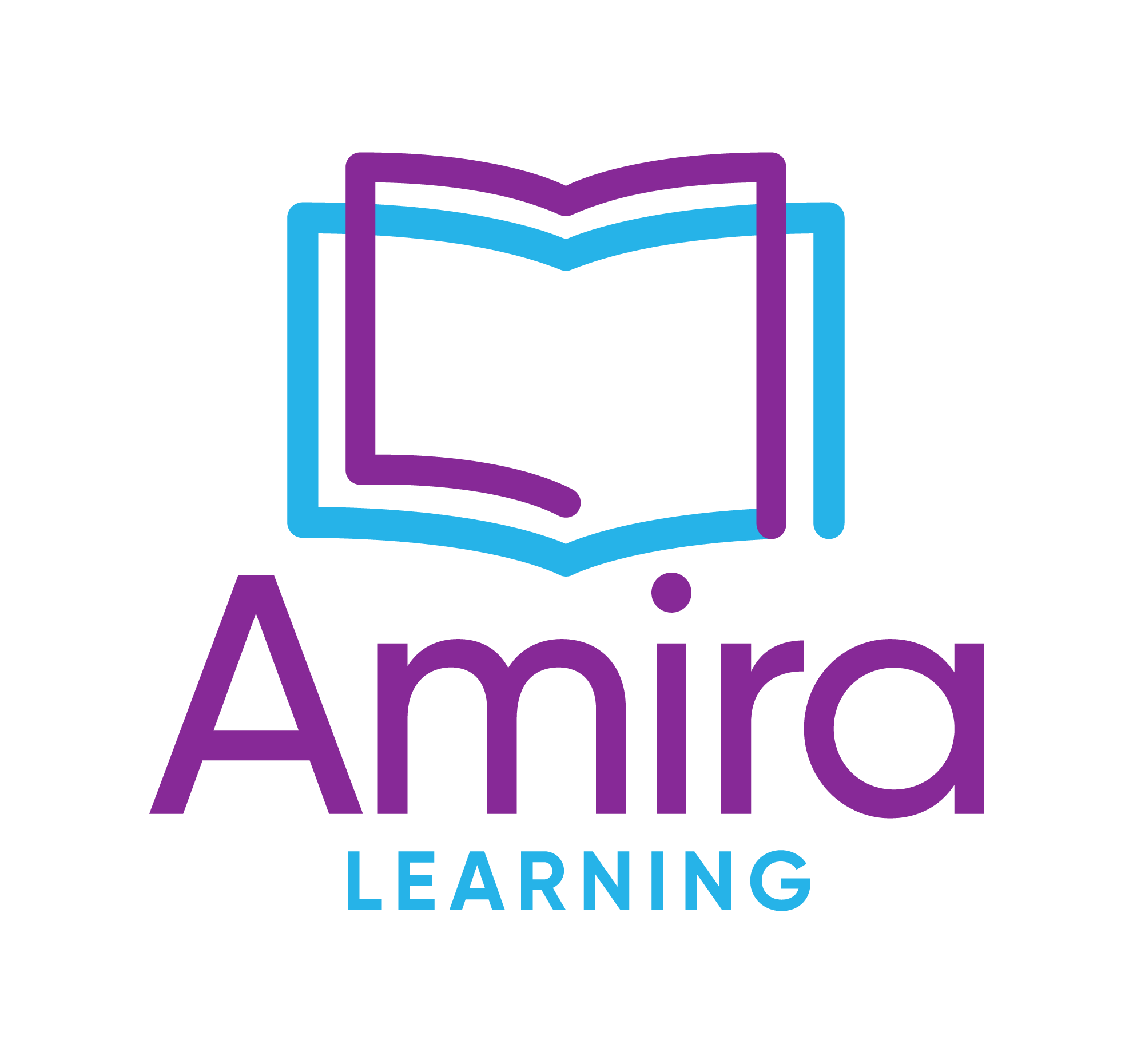 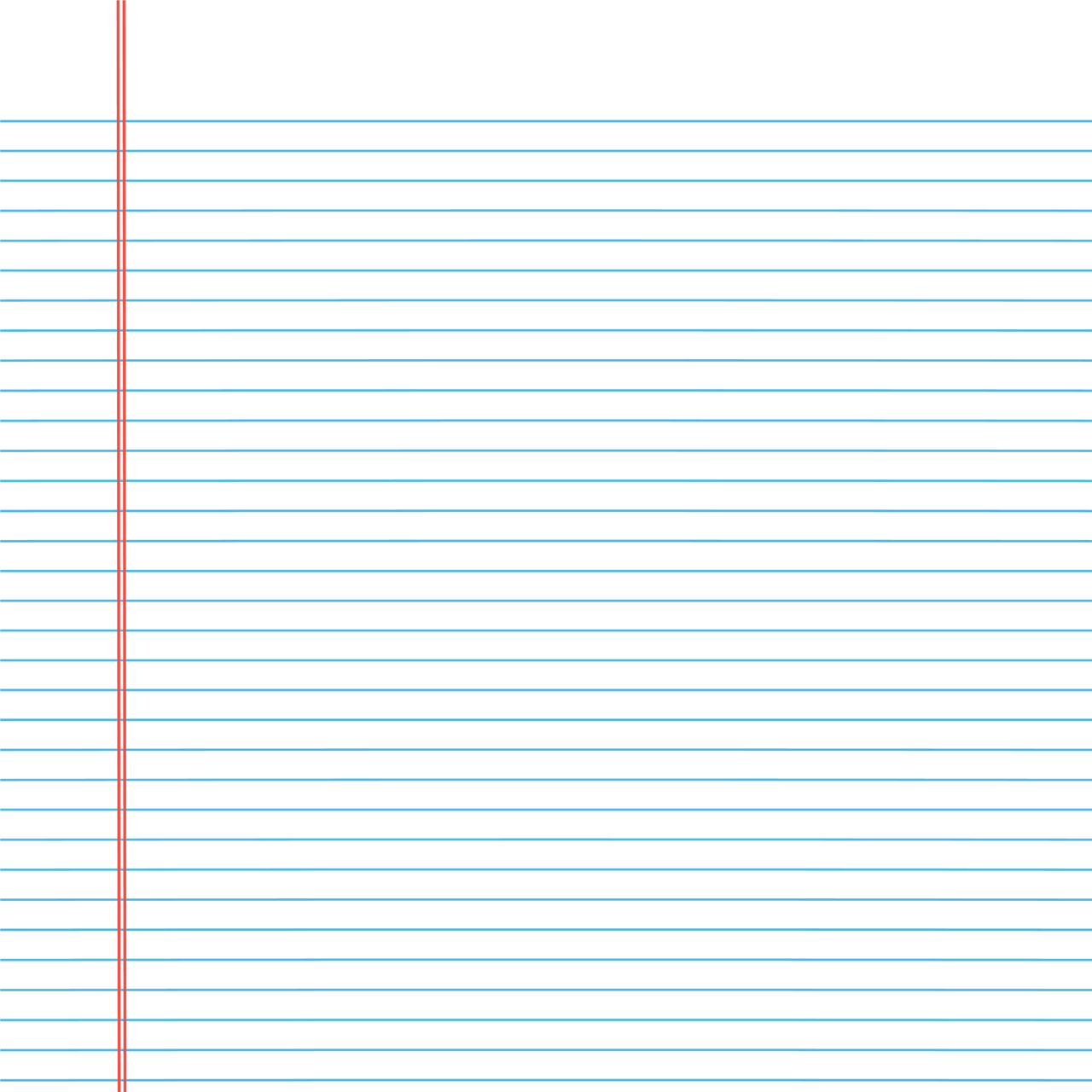 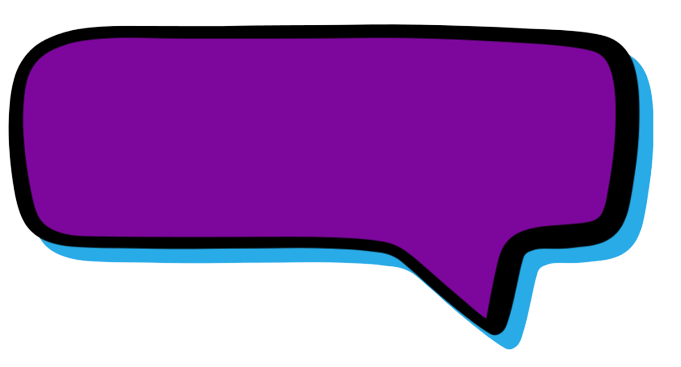 Listen to my directions. 
I’ll tell you what to do 
and show you how!
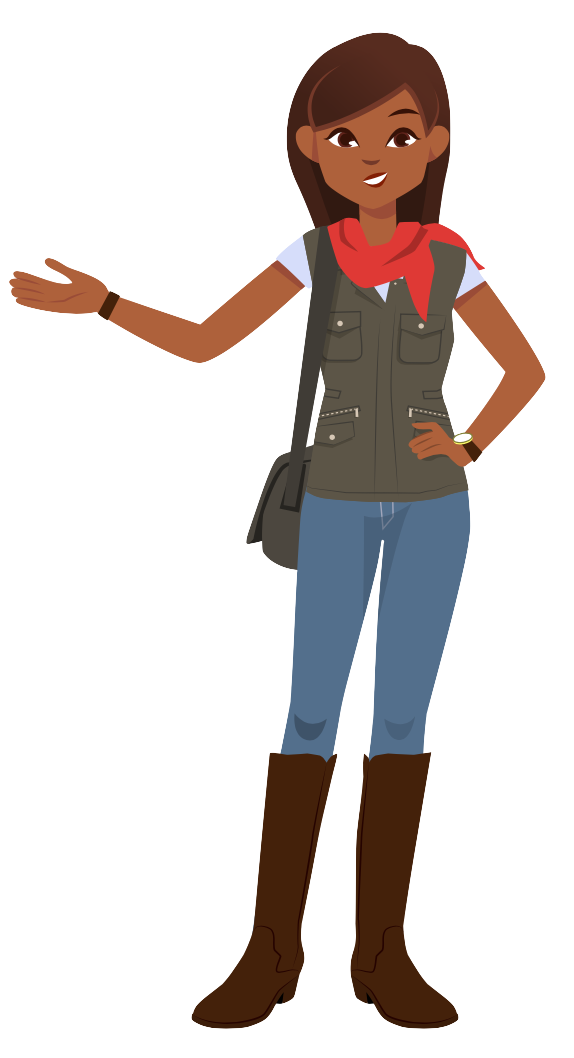 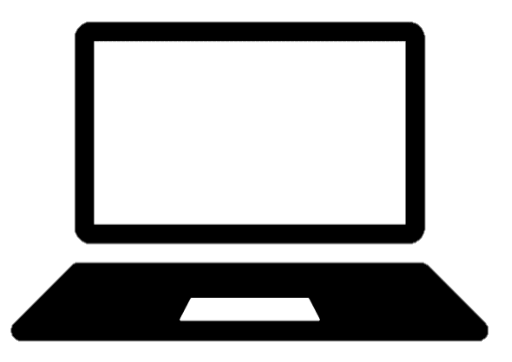 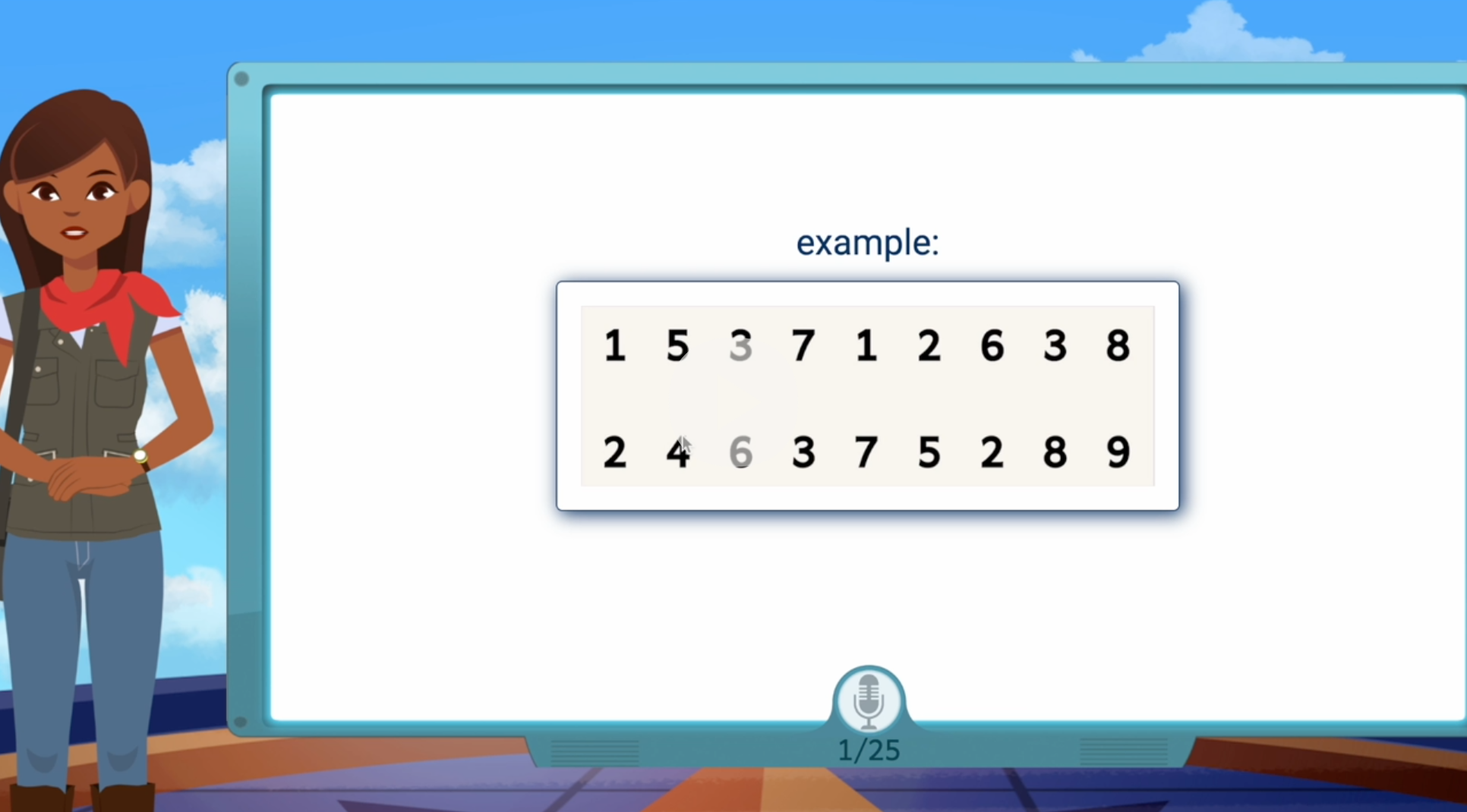 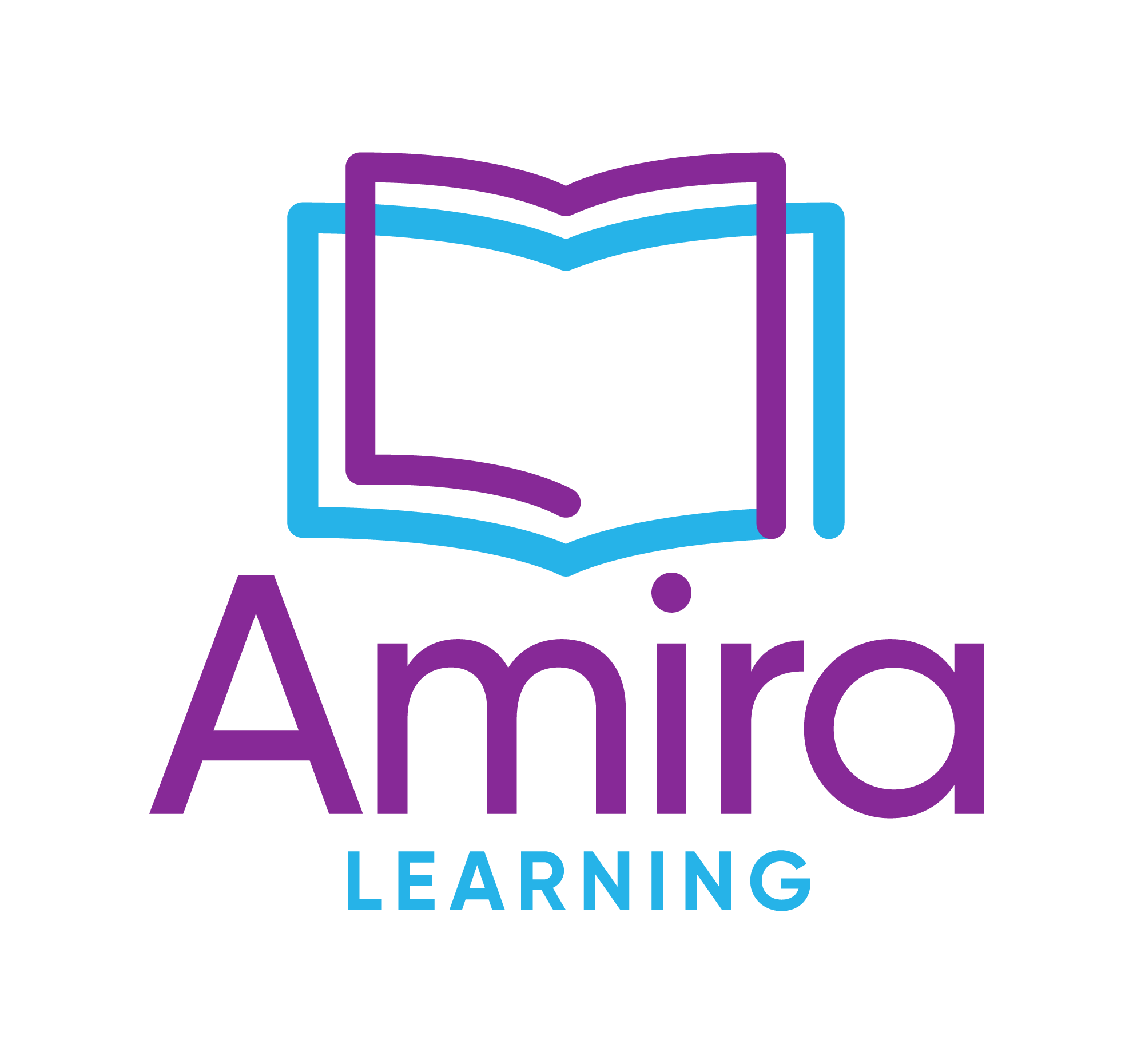 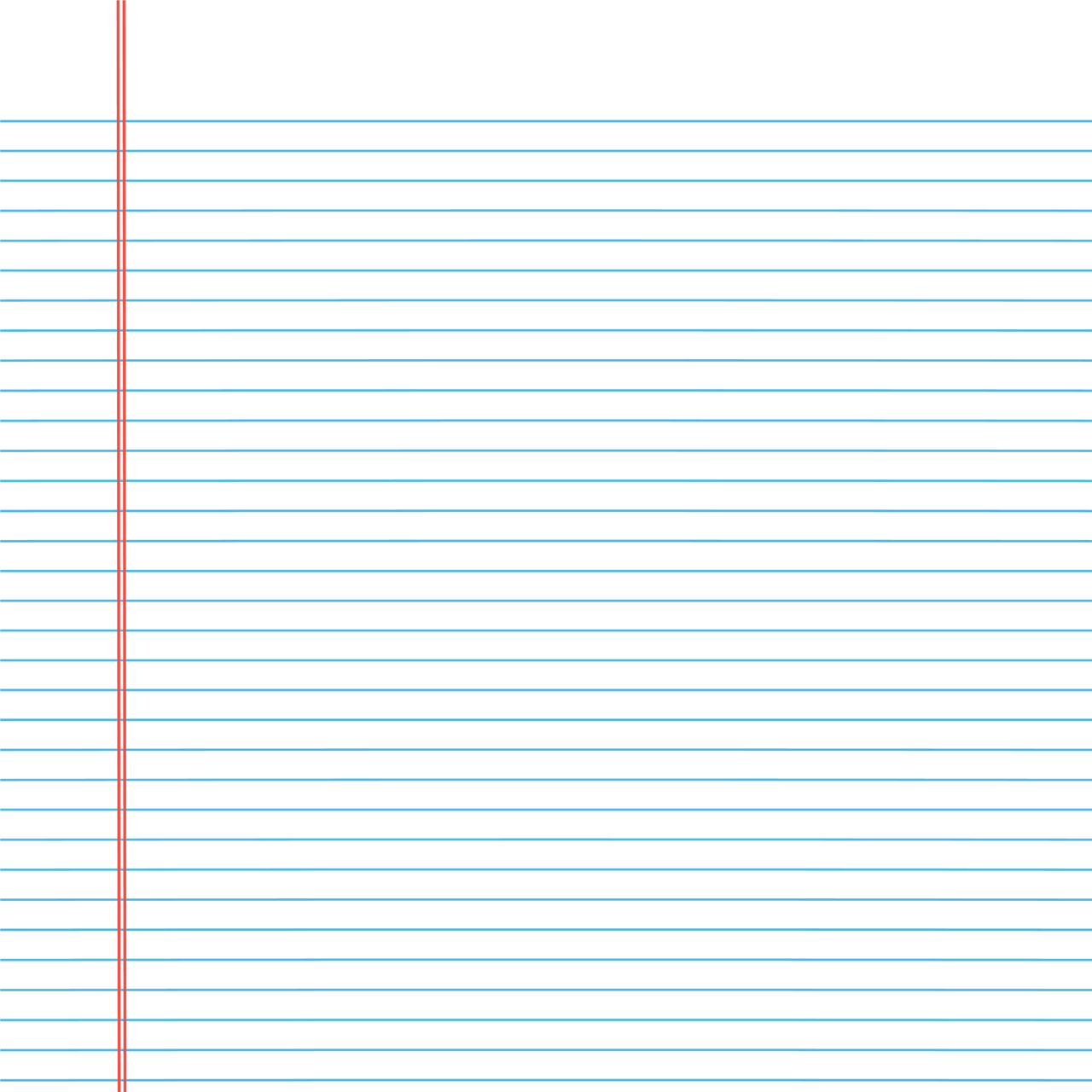 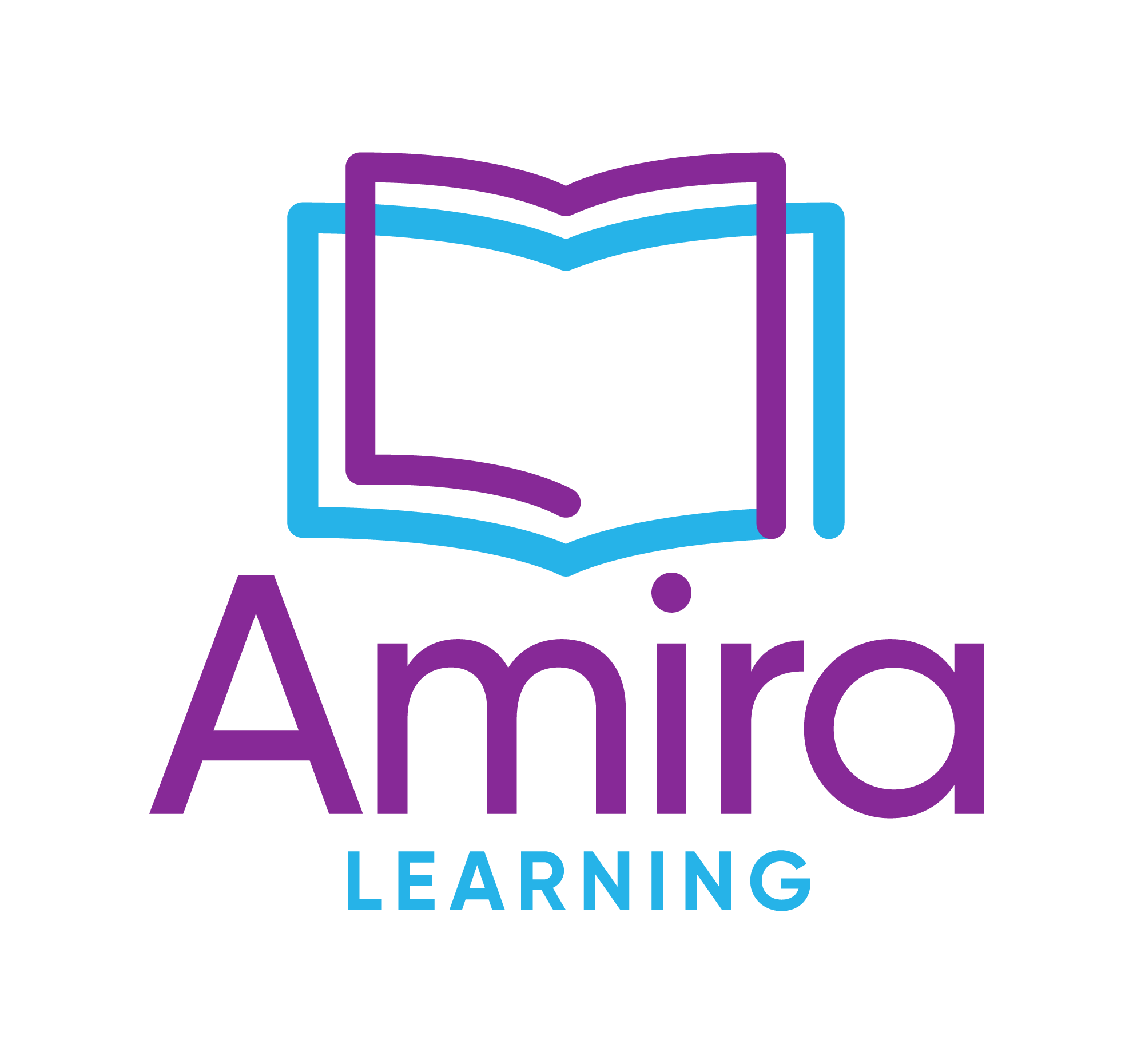 [Speaker Notes: Vimeo: https://vimeo.com/879911034]
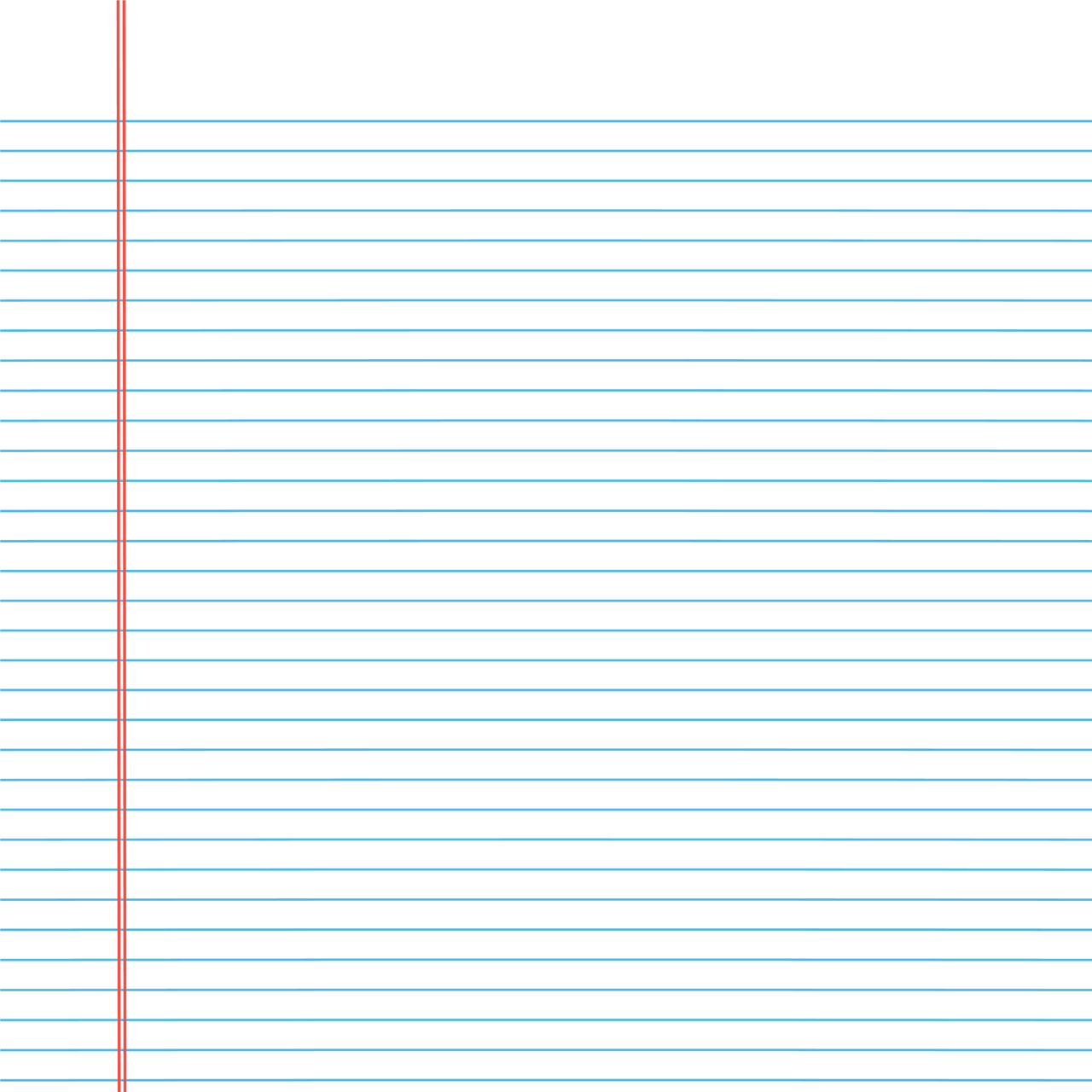 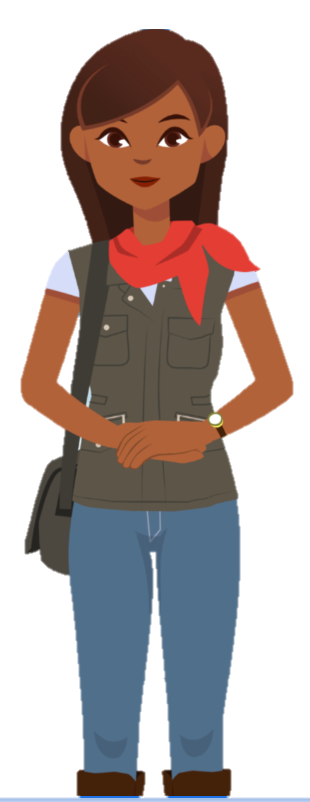 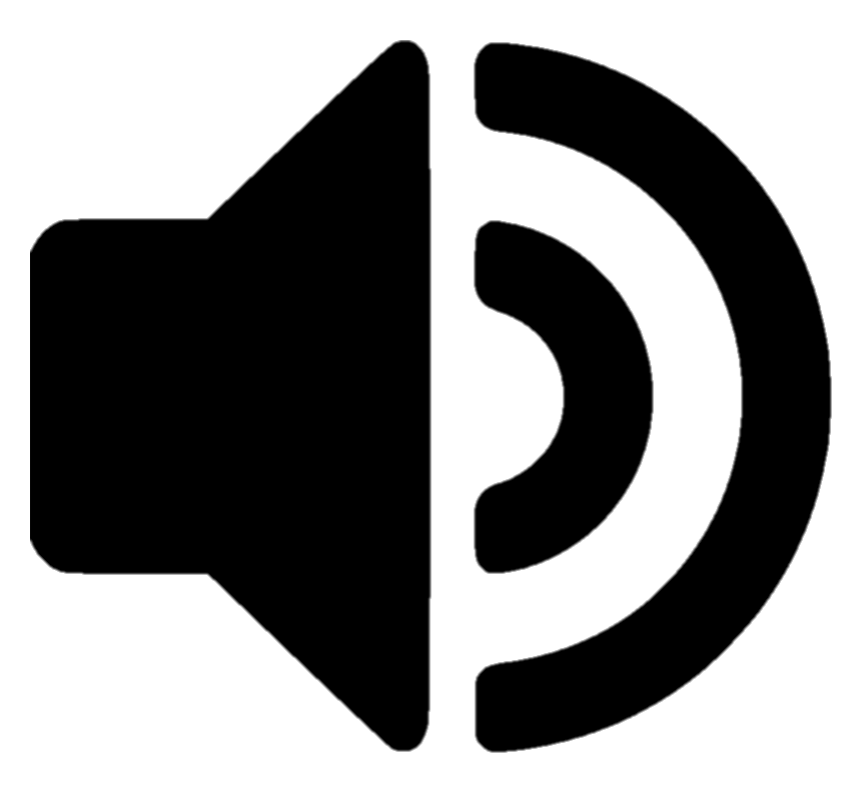 Read out loud
1
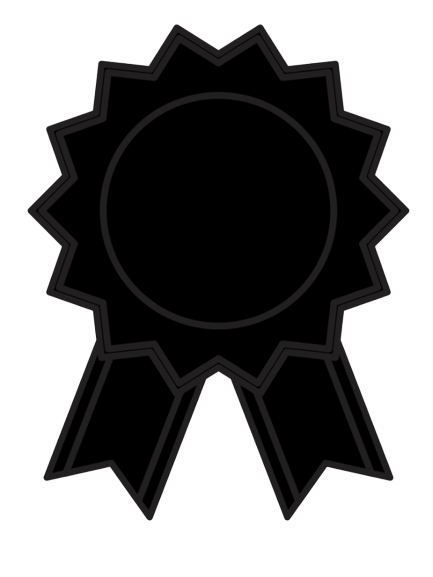 Try your best
2
Say “I don’t know”
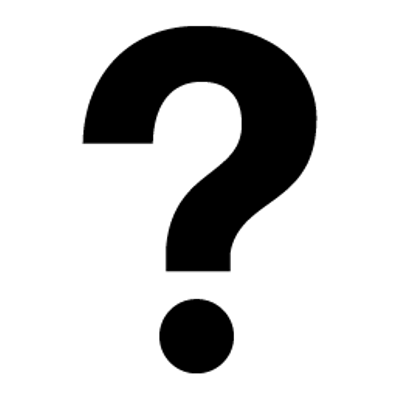 3
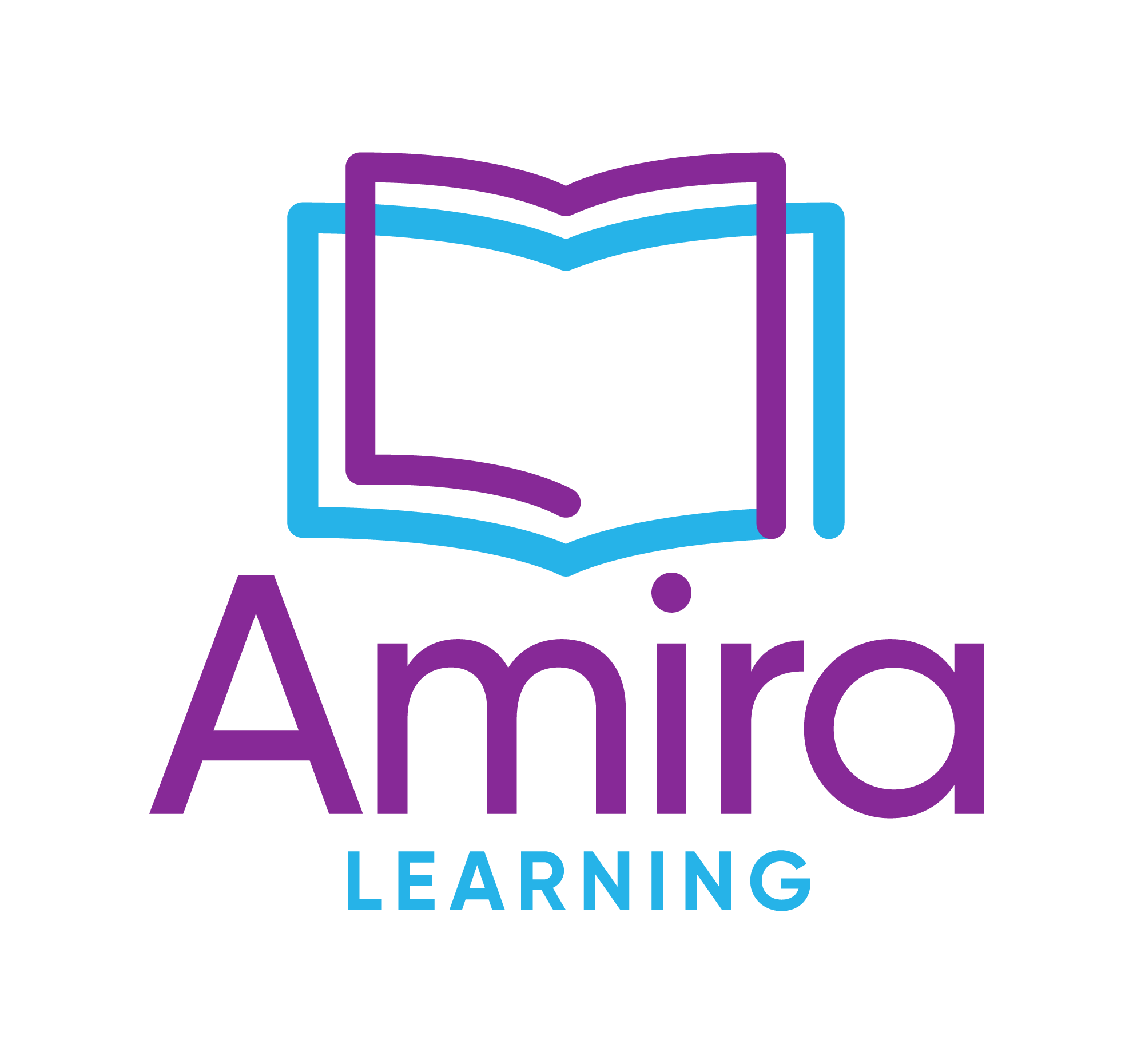 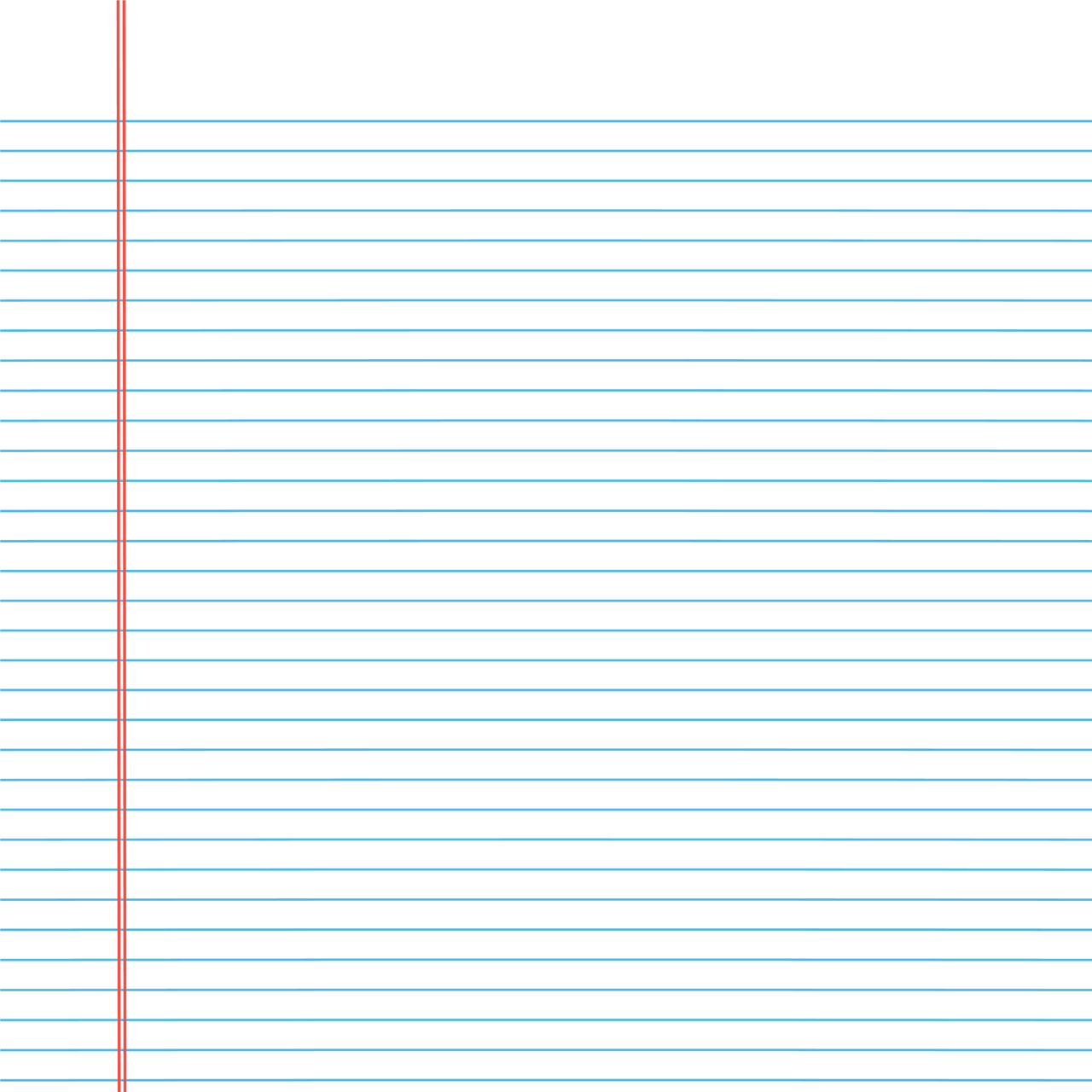 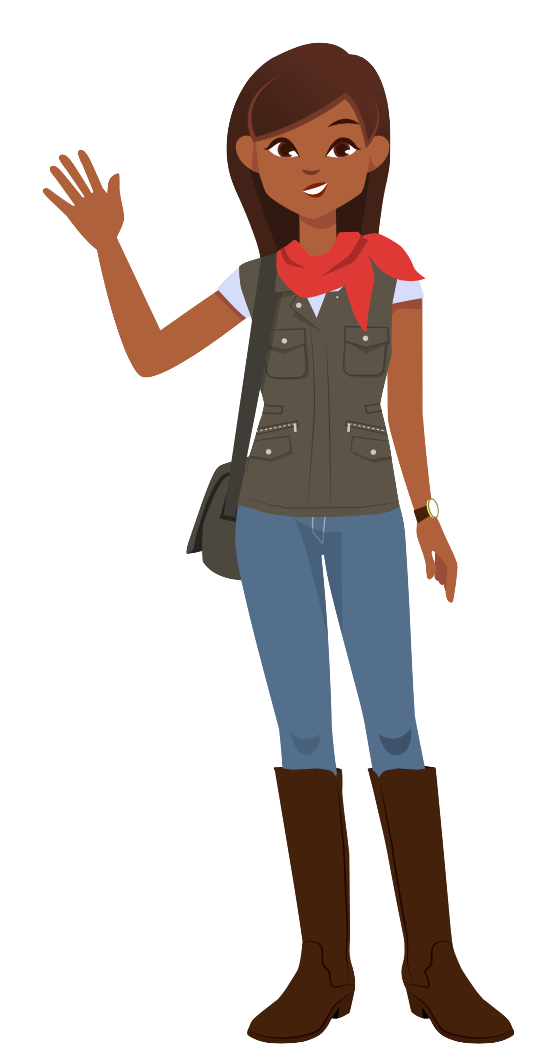 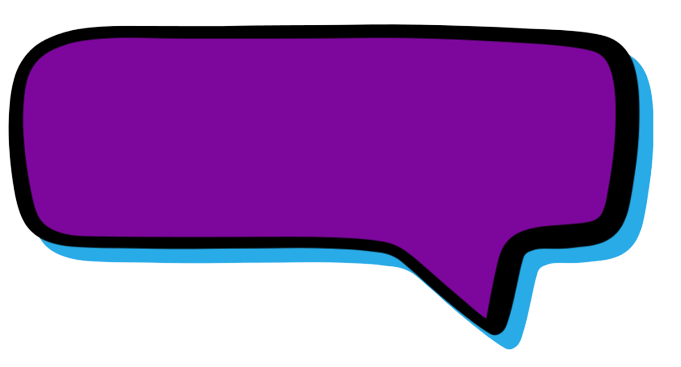 Read loud and proud so I can hear you!
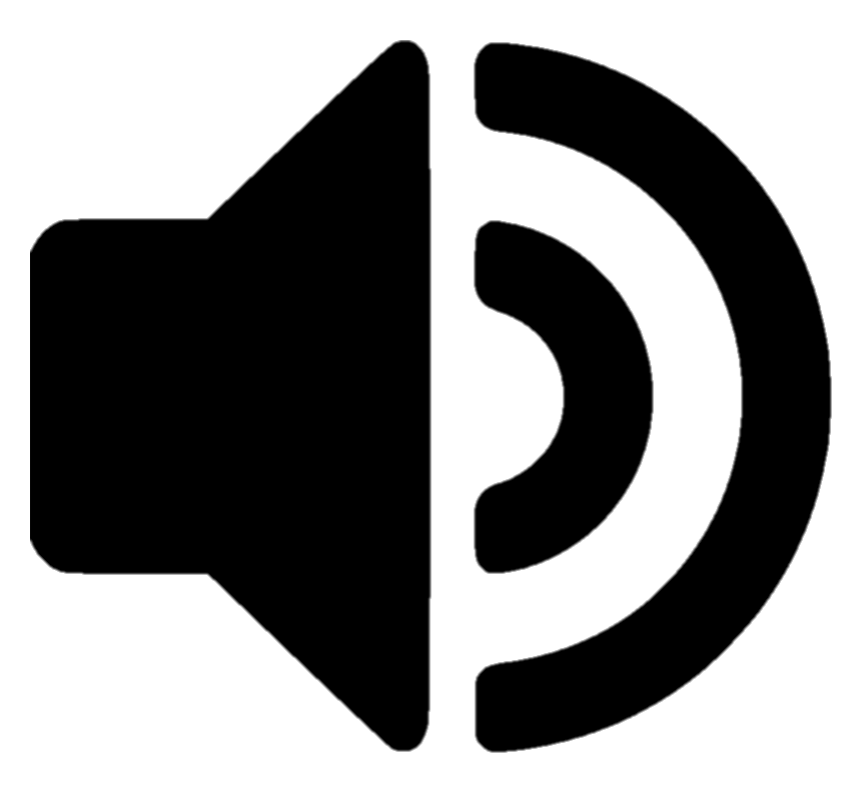 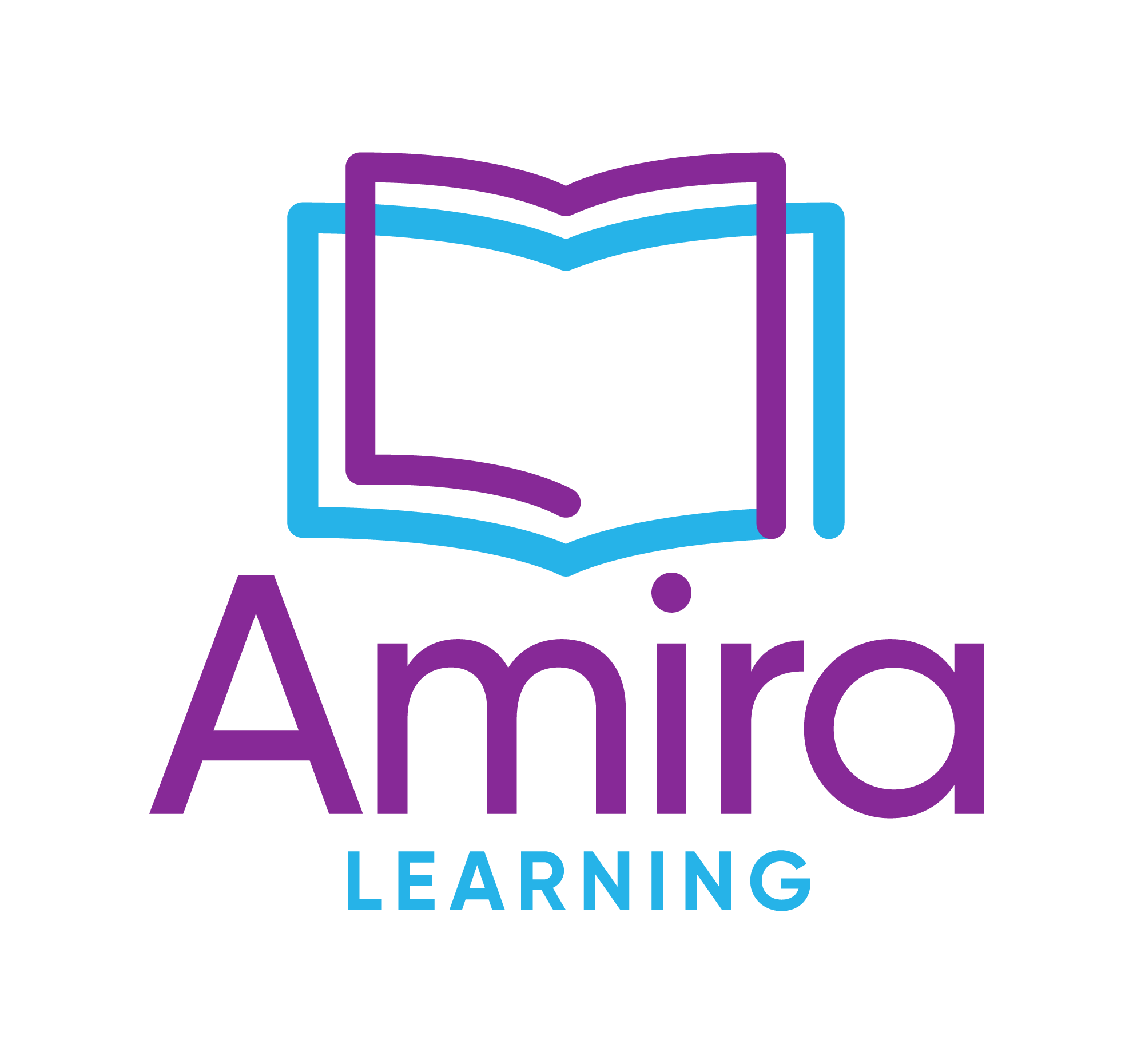 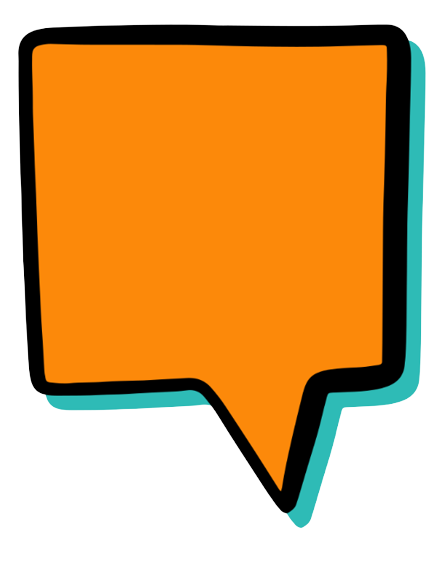 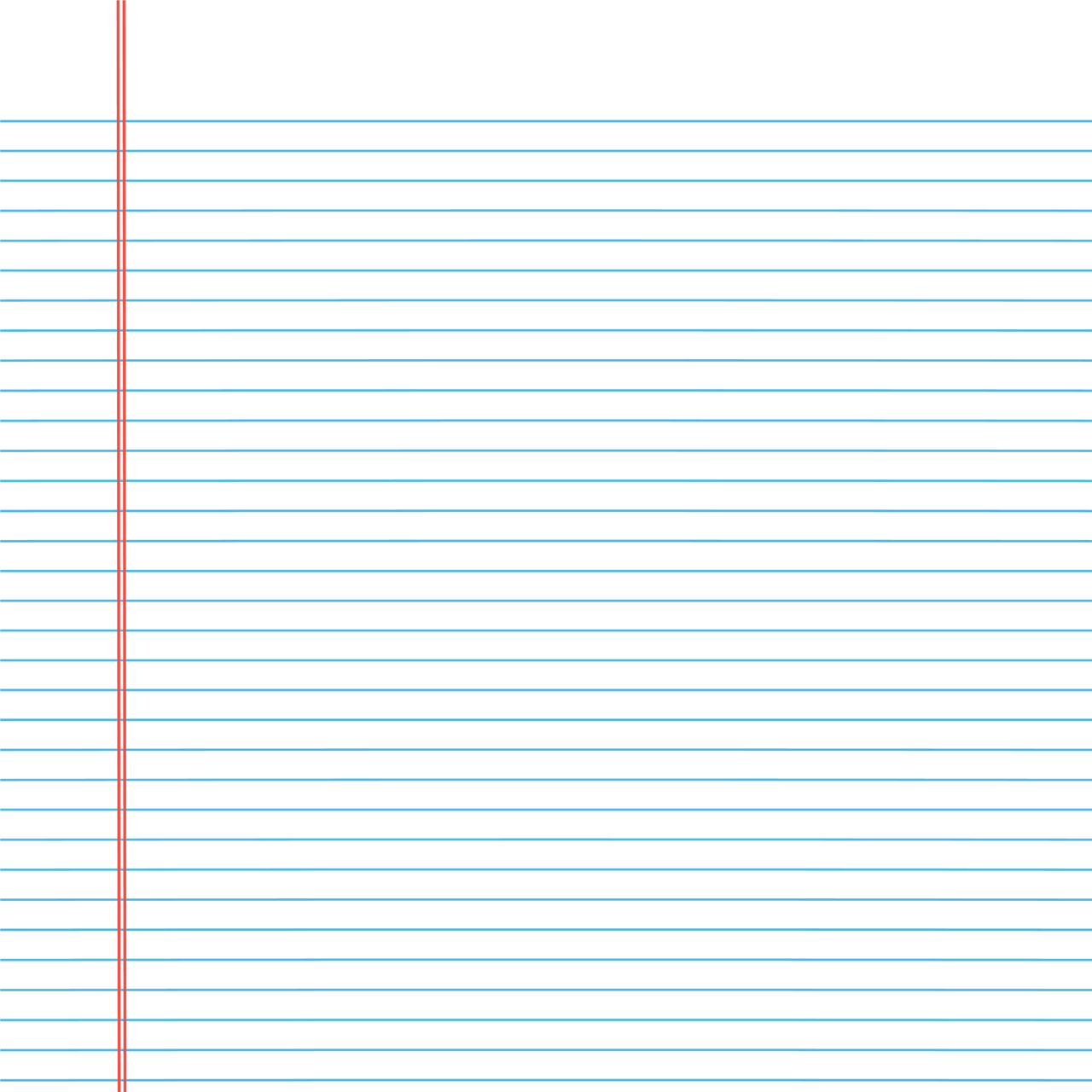 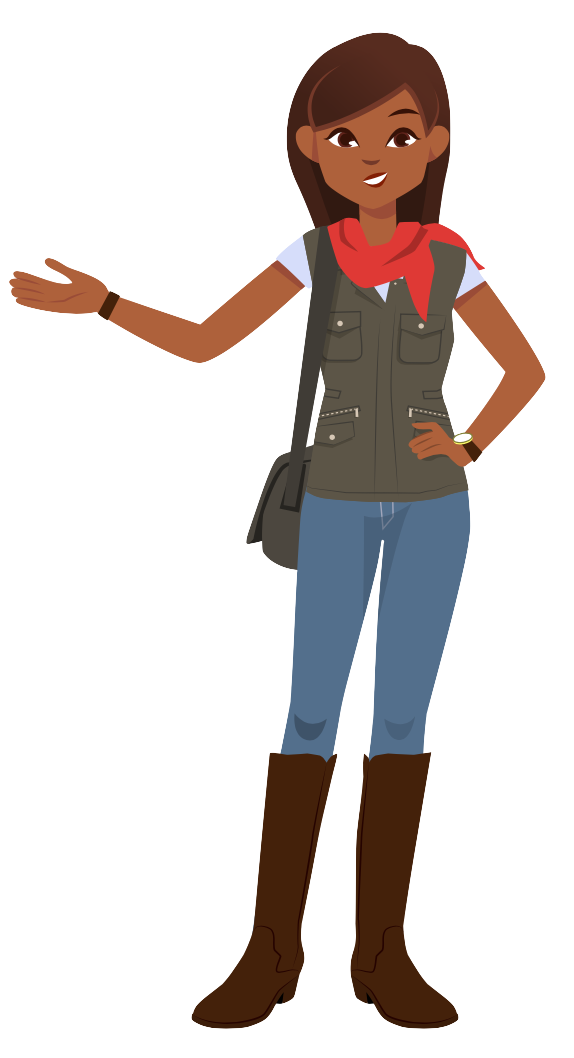 Try your best, even when it feels tricky! Remember, you can always say “I don’t know”.
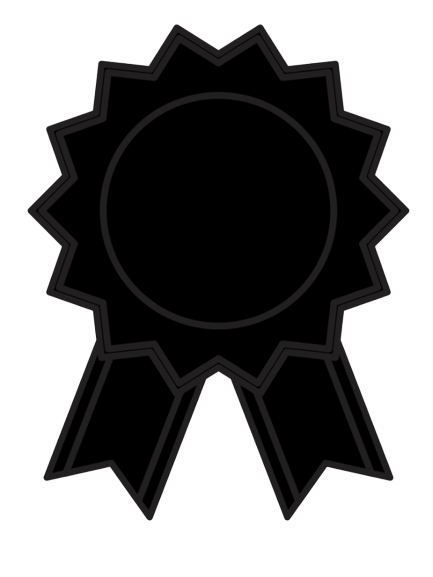 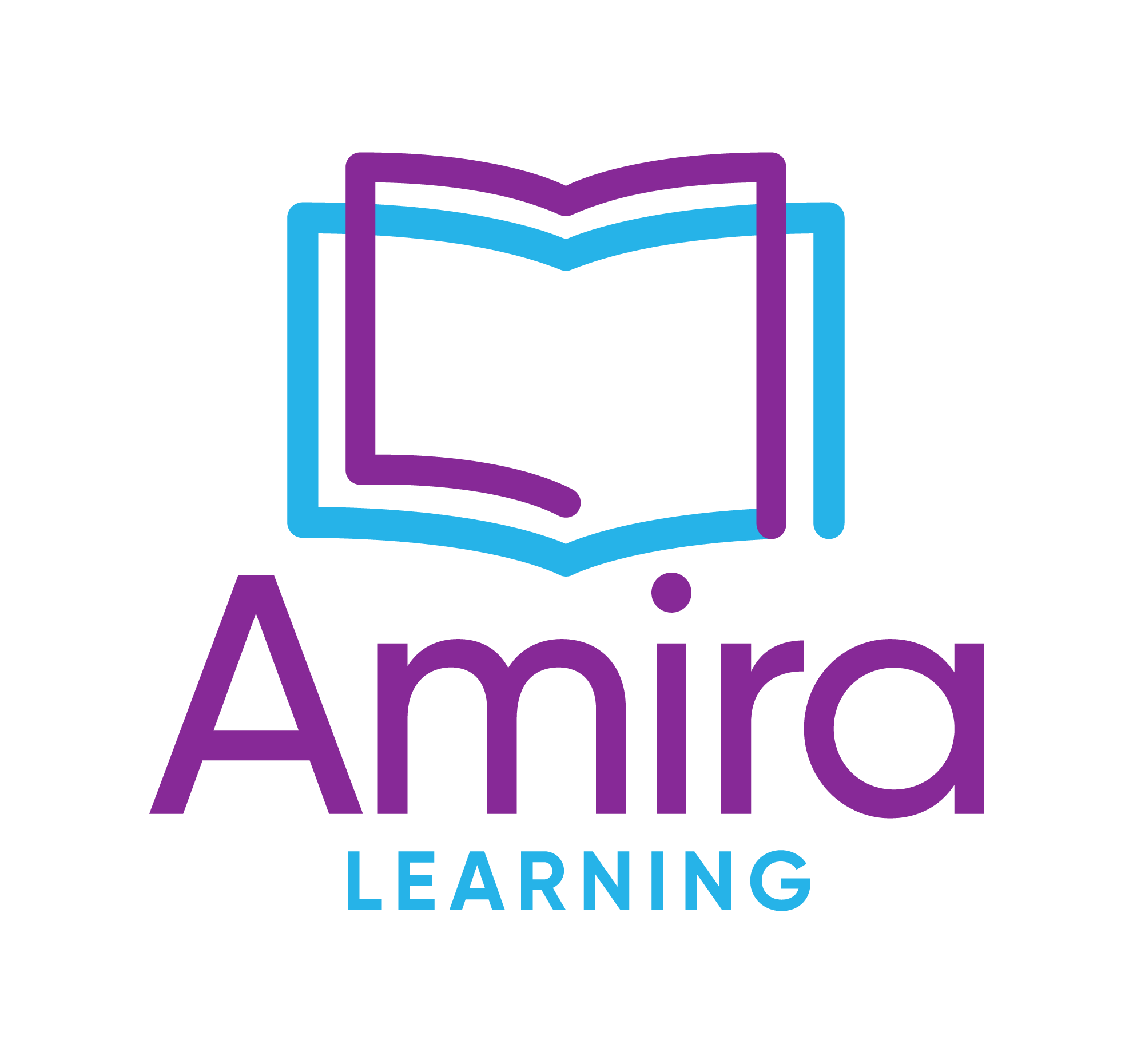 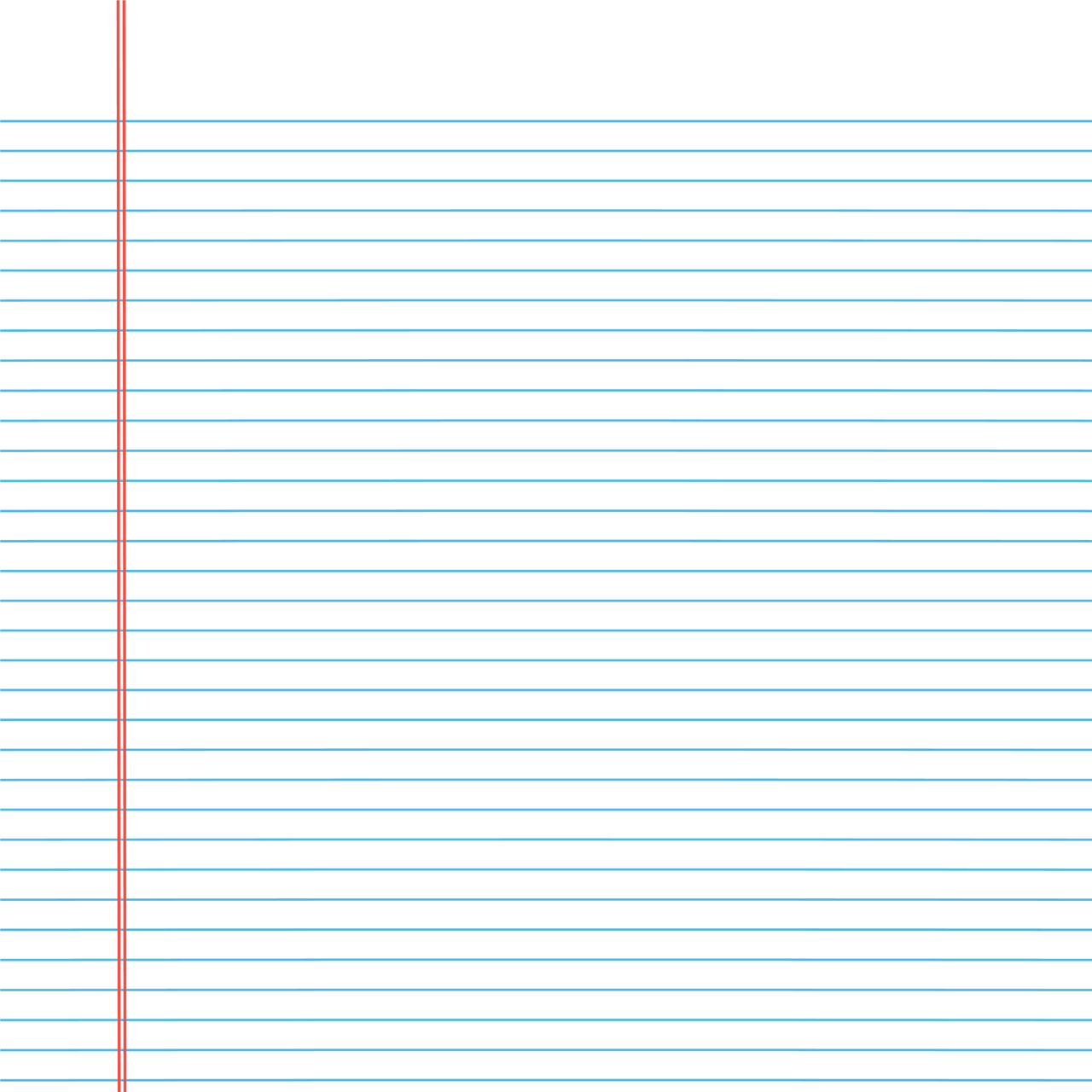 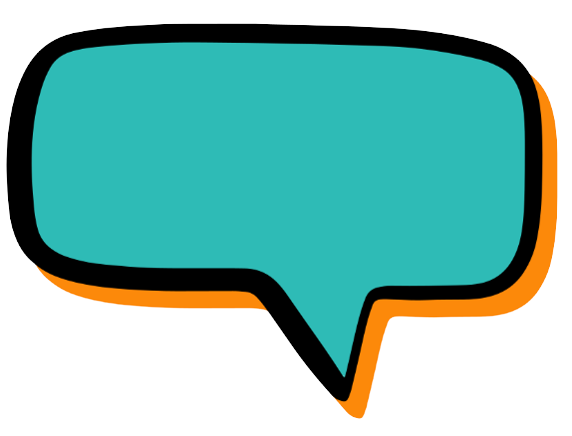 Watch a 1st grader take the assessment in the next video!
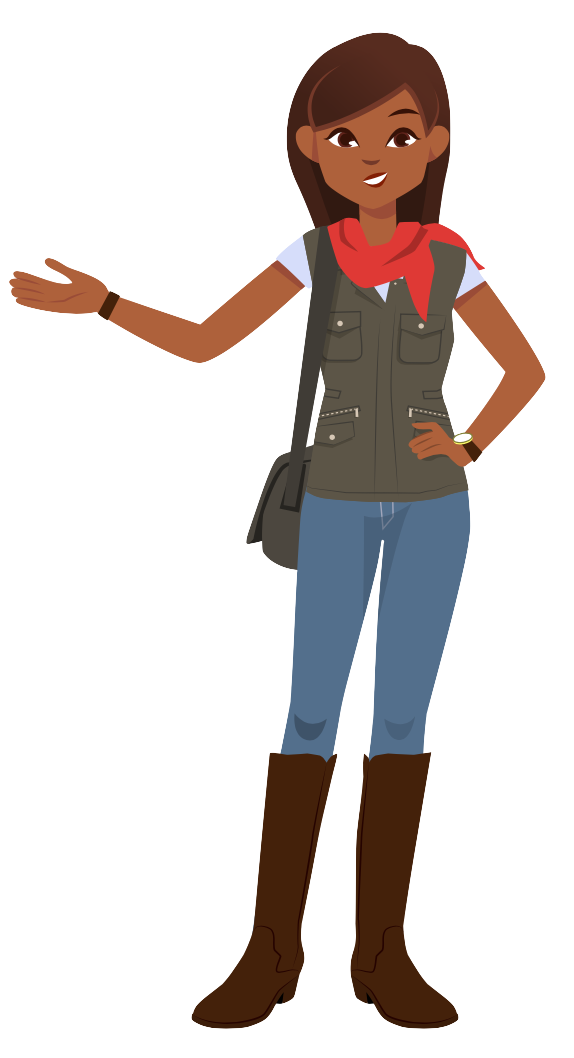 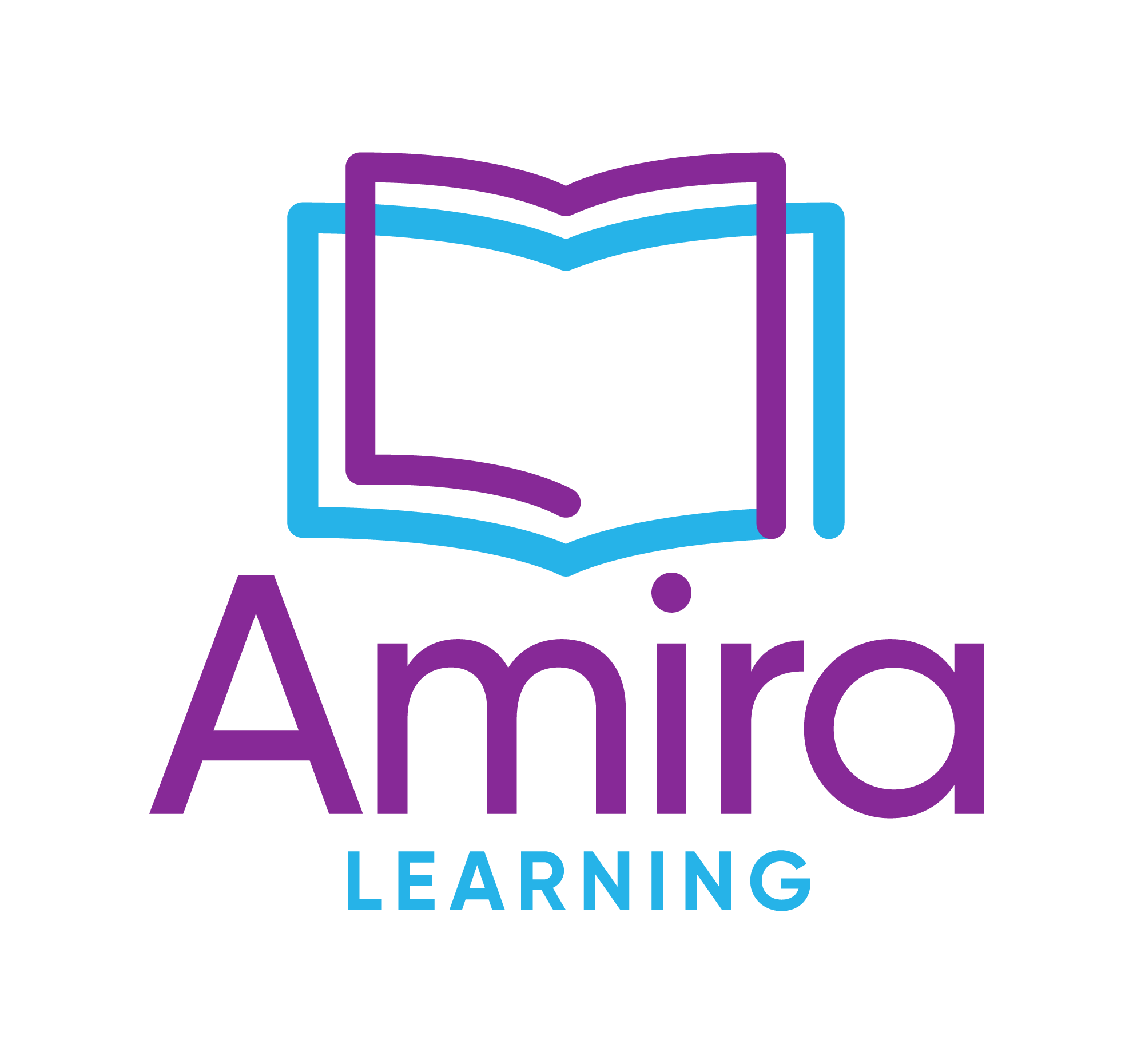 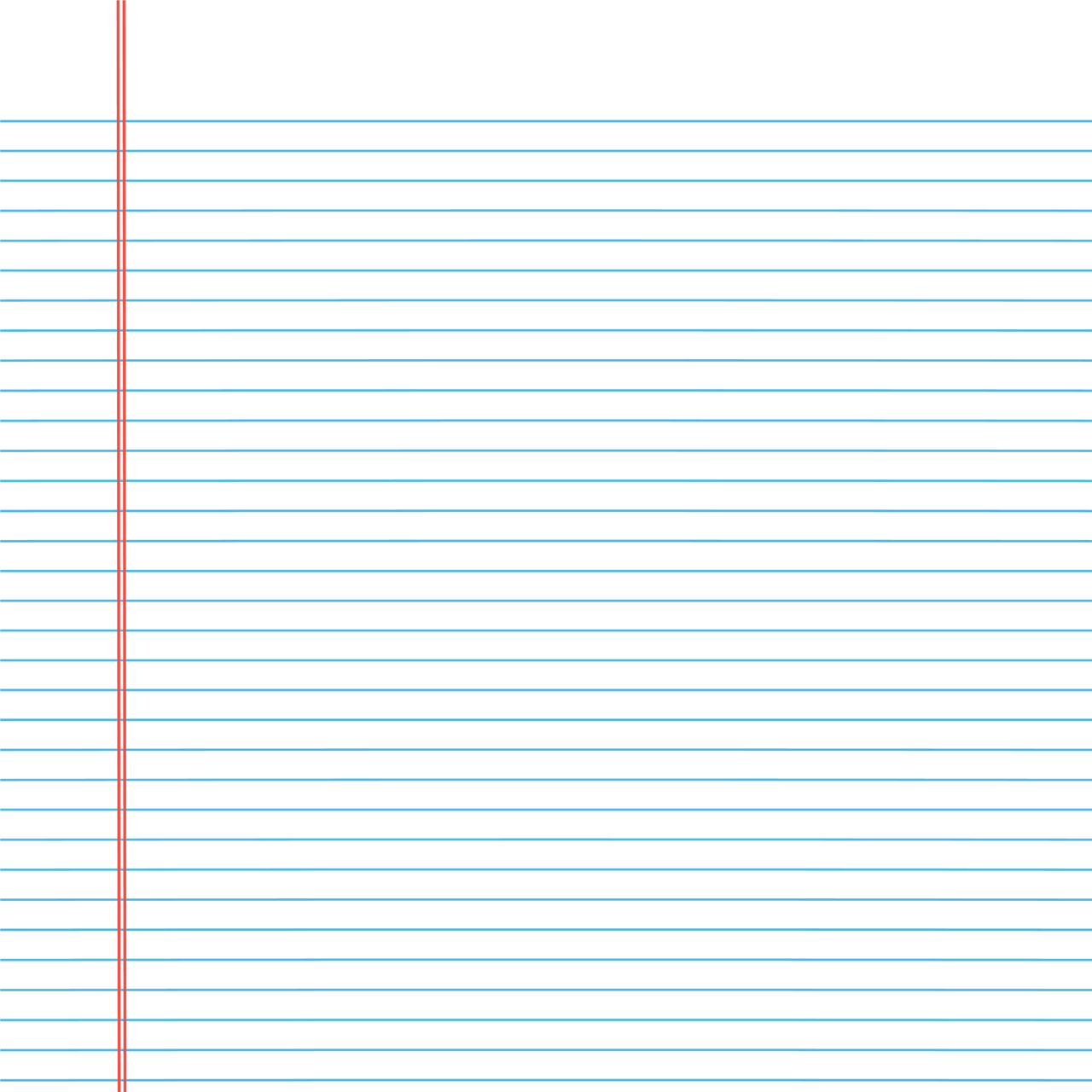 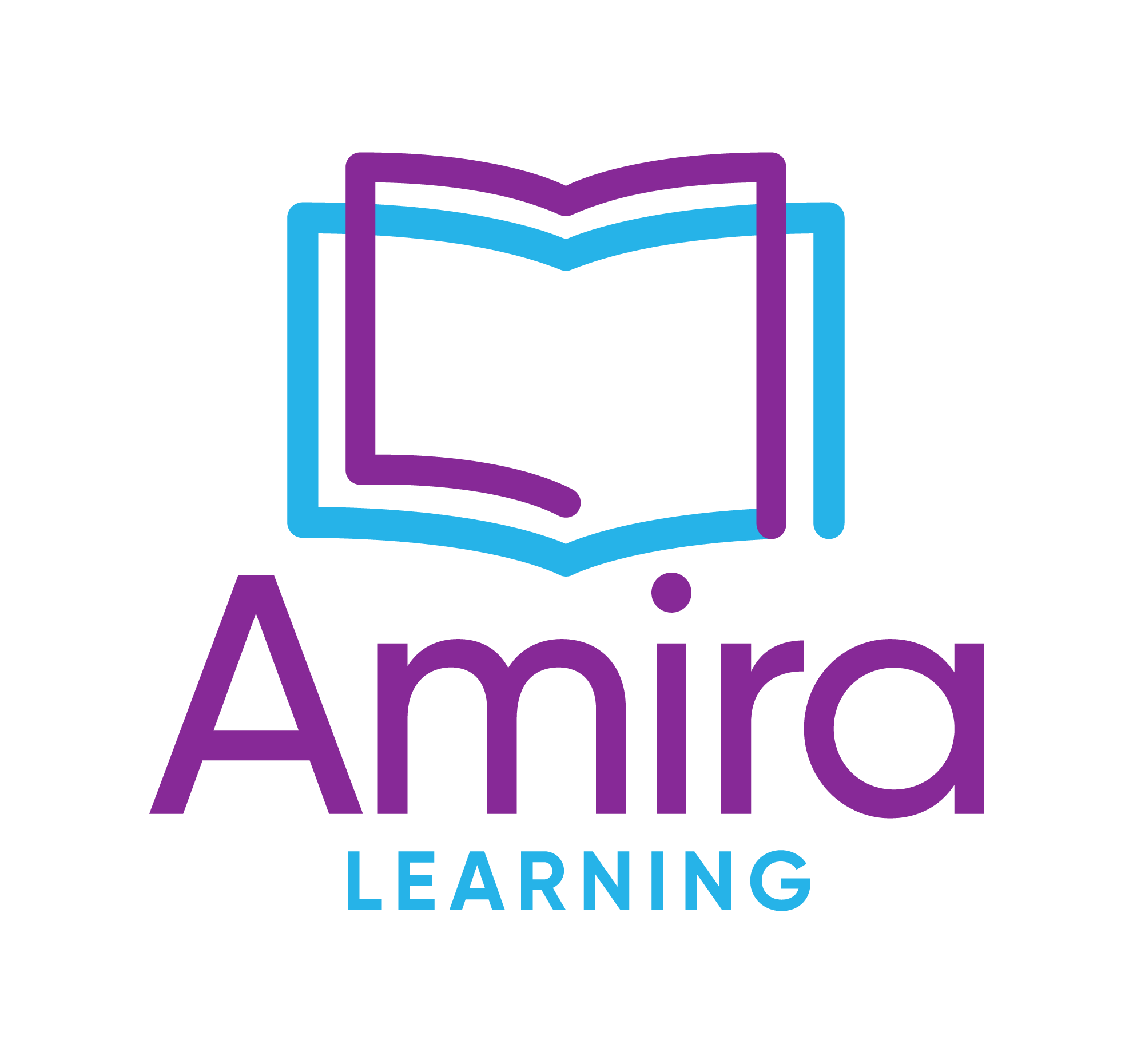 [Speaker Notes: Vimeo: https://vimeo.com/838482157]
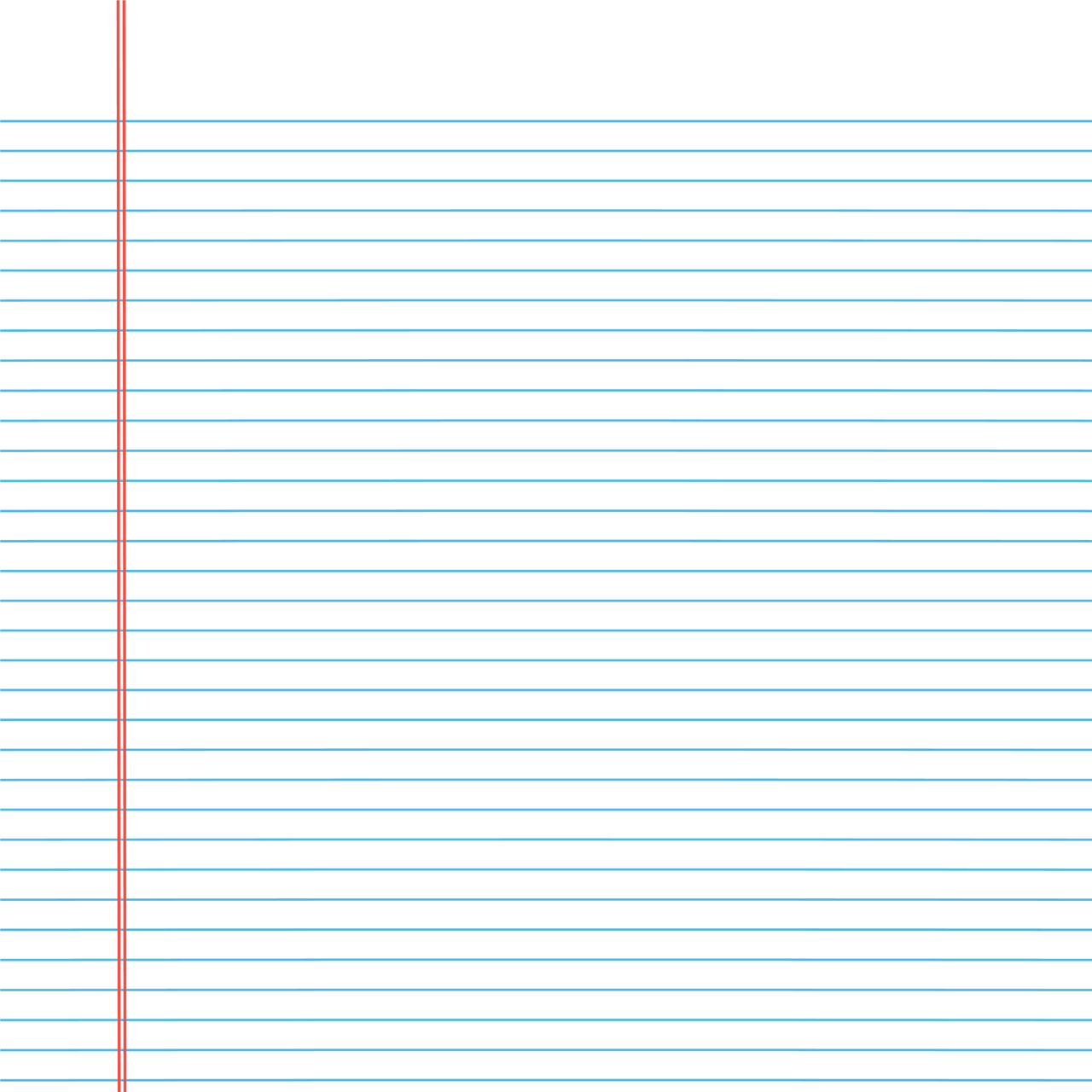 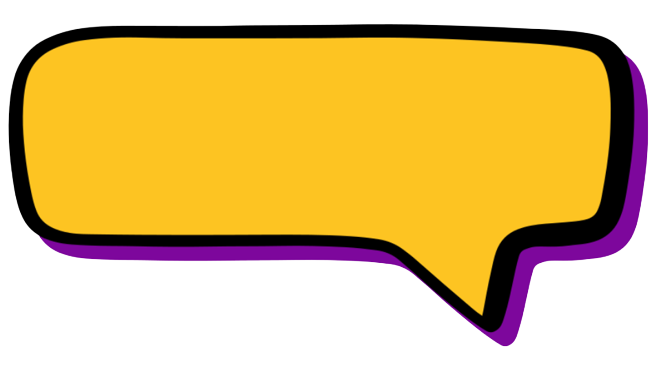 Now it’s your turn! You got this!
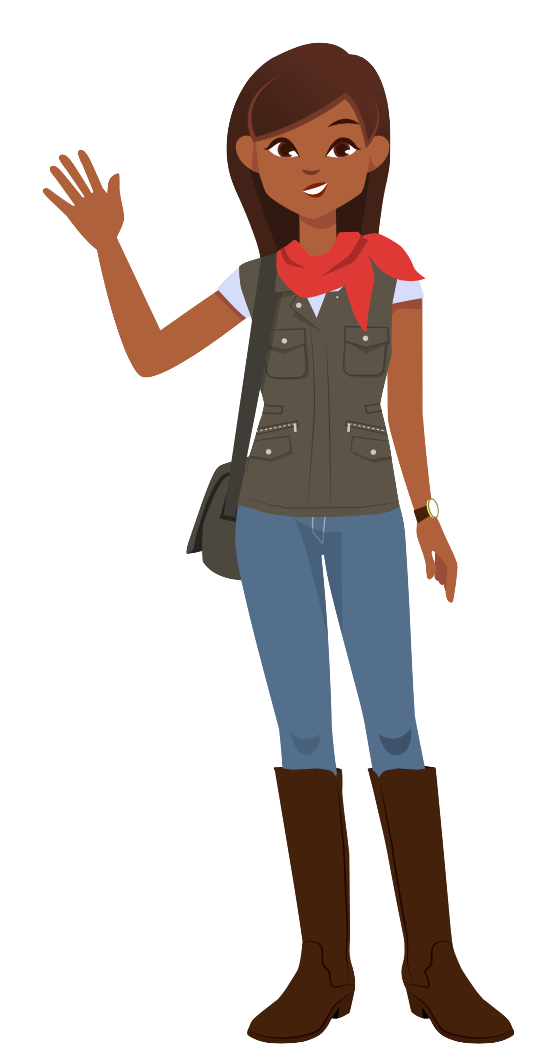 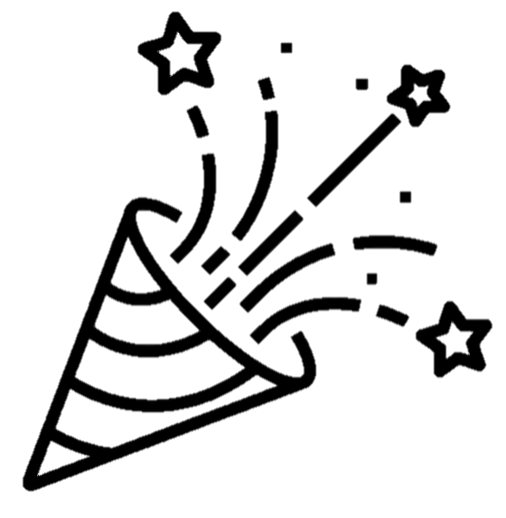 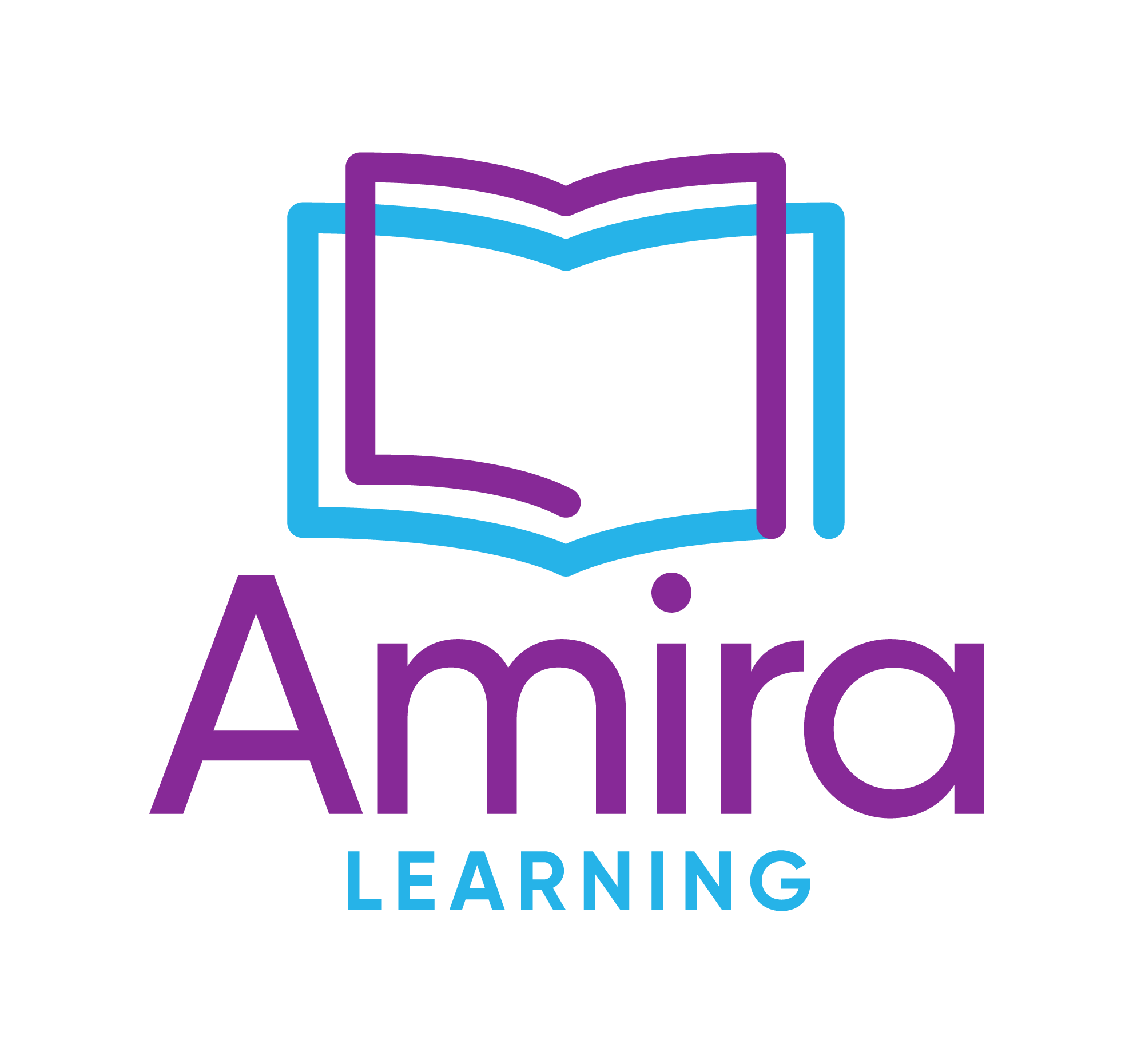